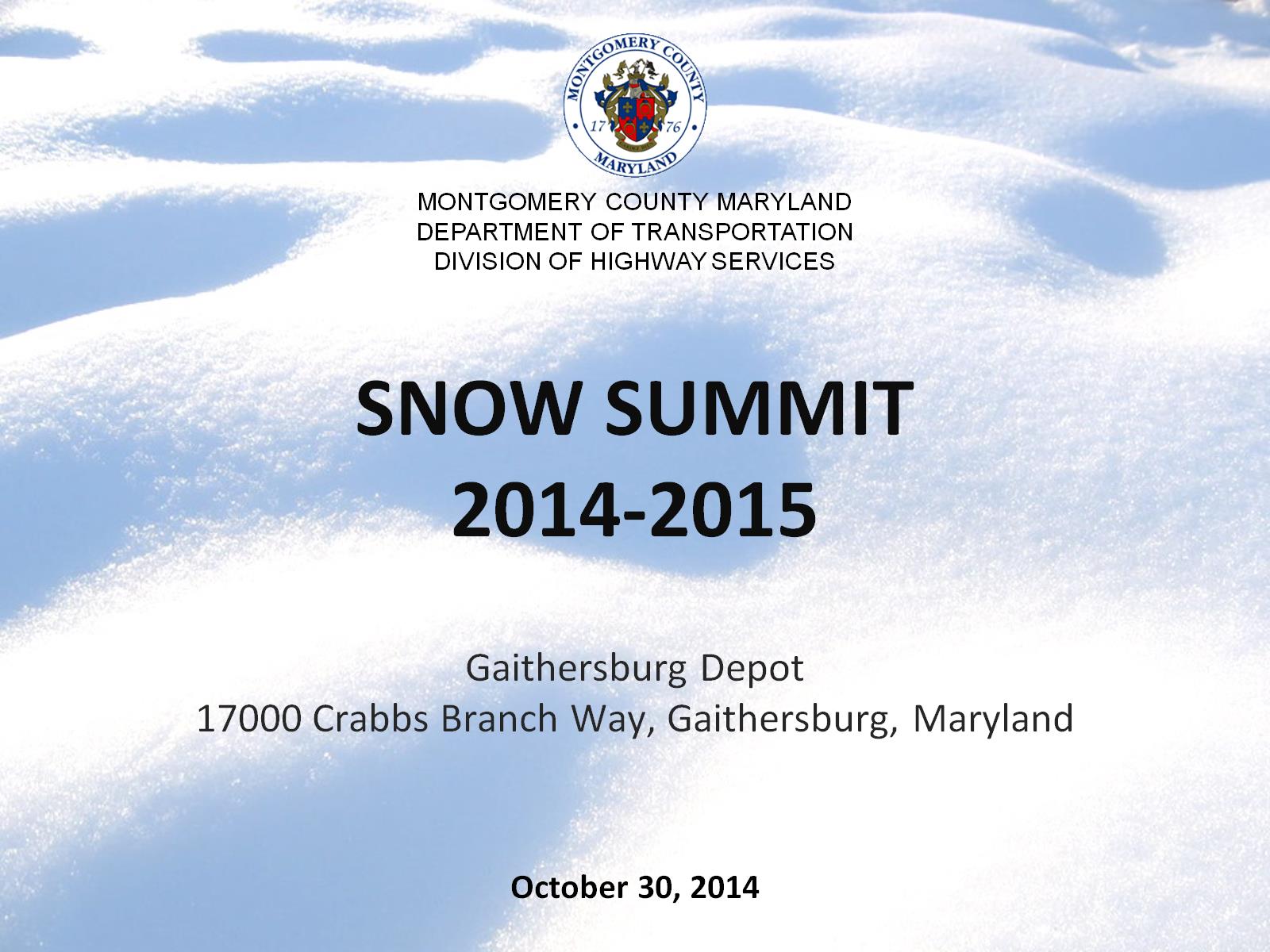 SNOW SUMMIT2014-2015
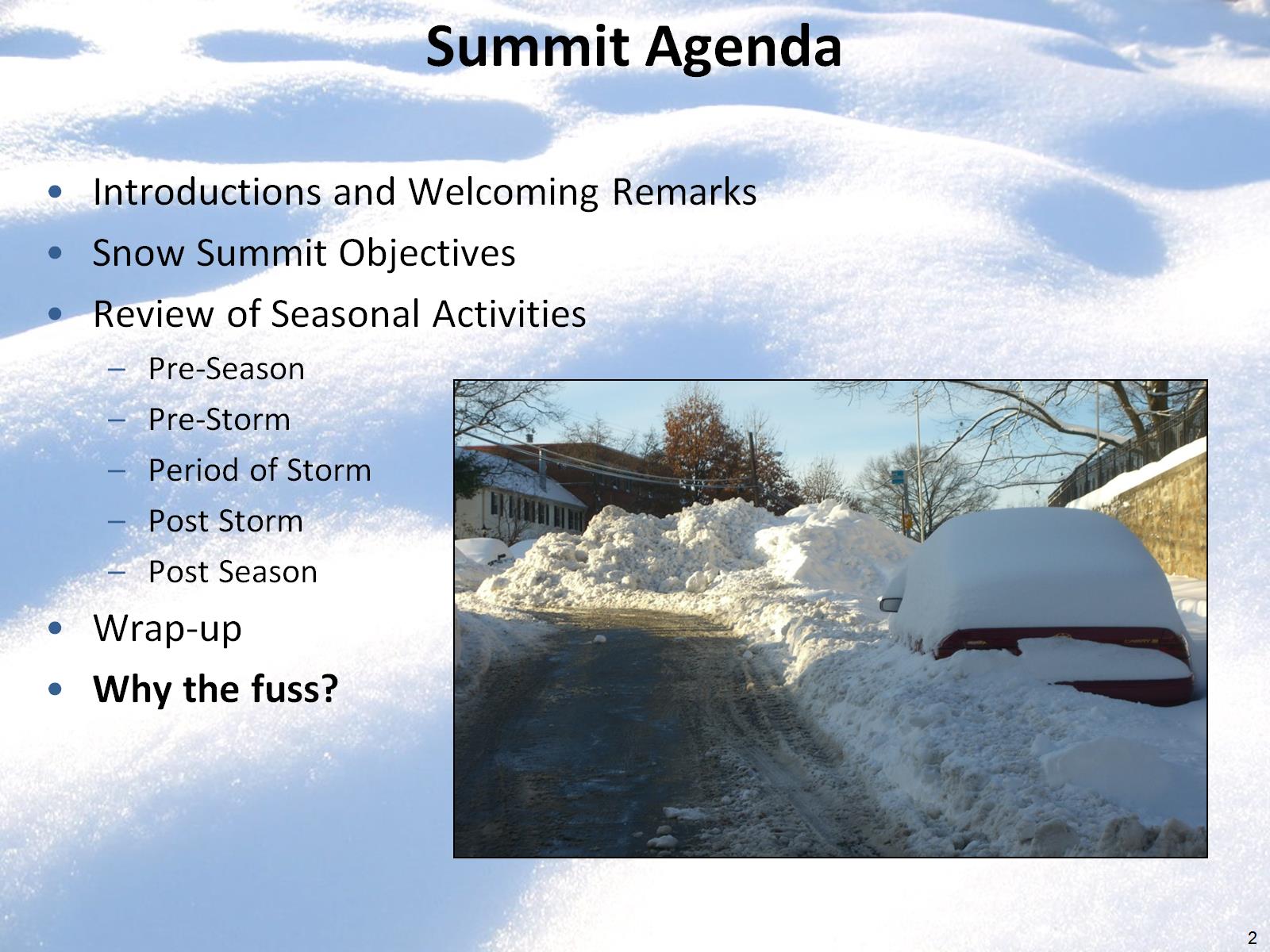 Summit Agenda
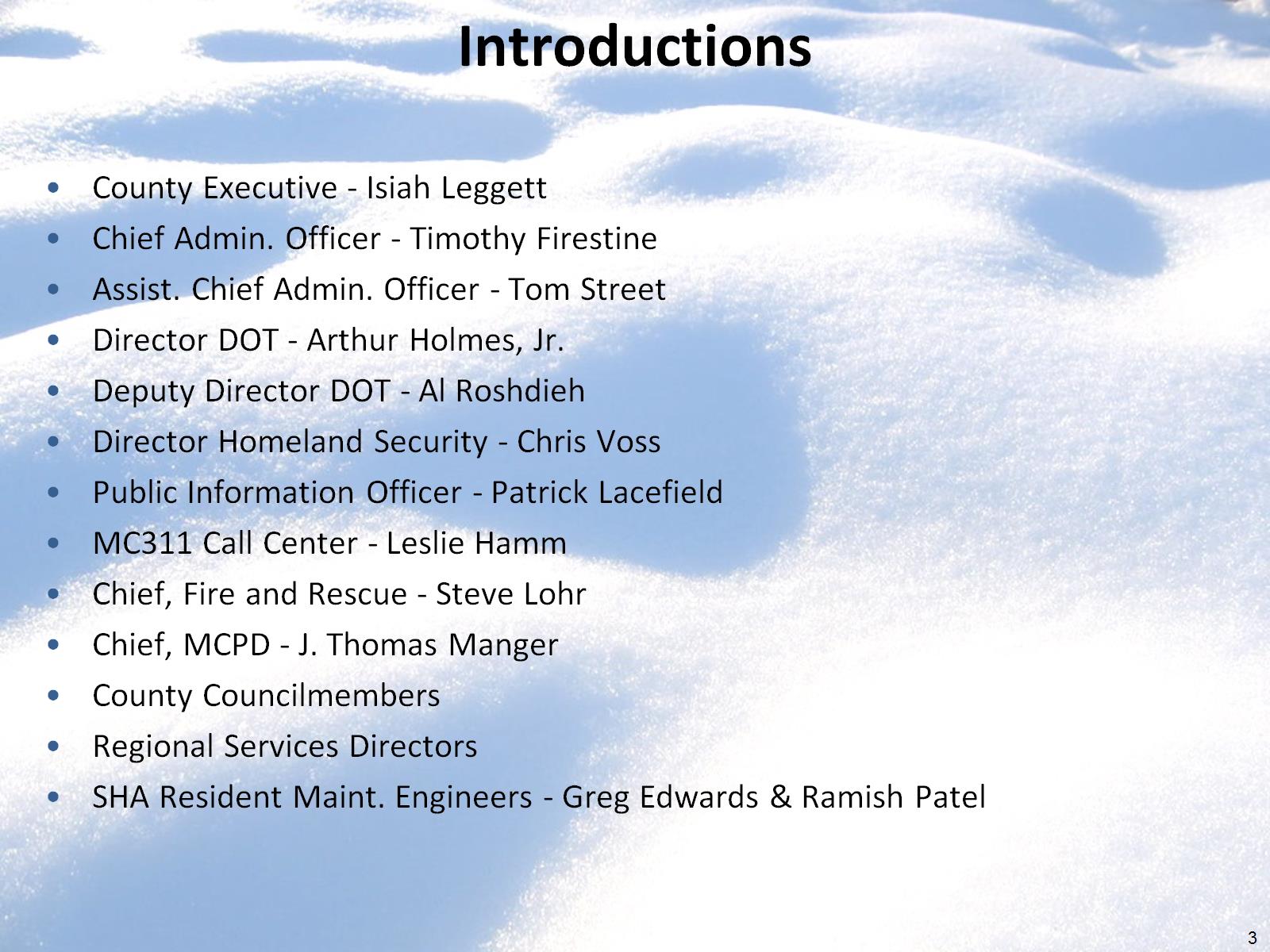 Introductions
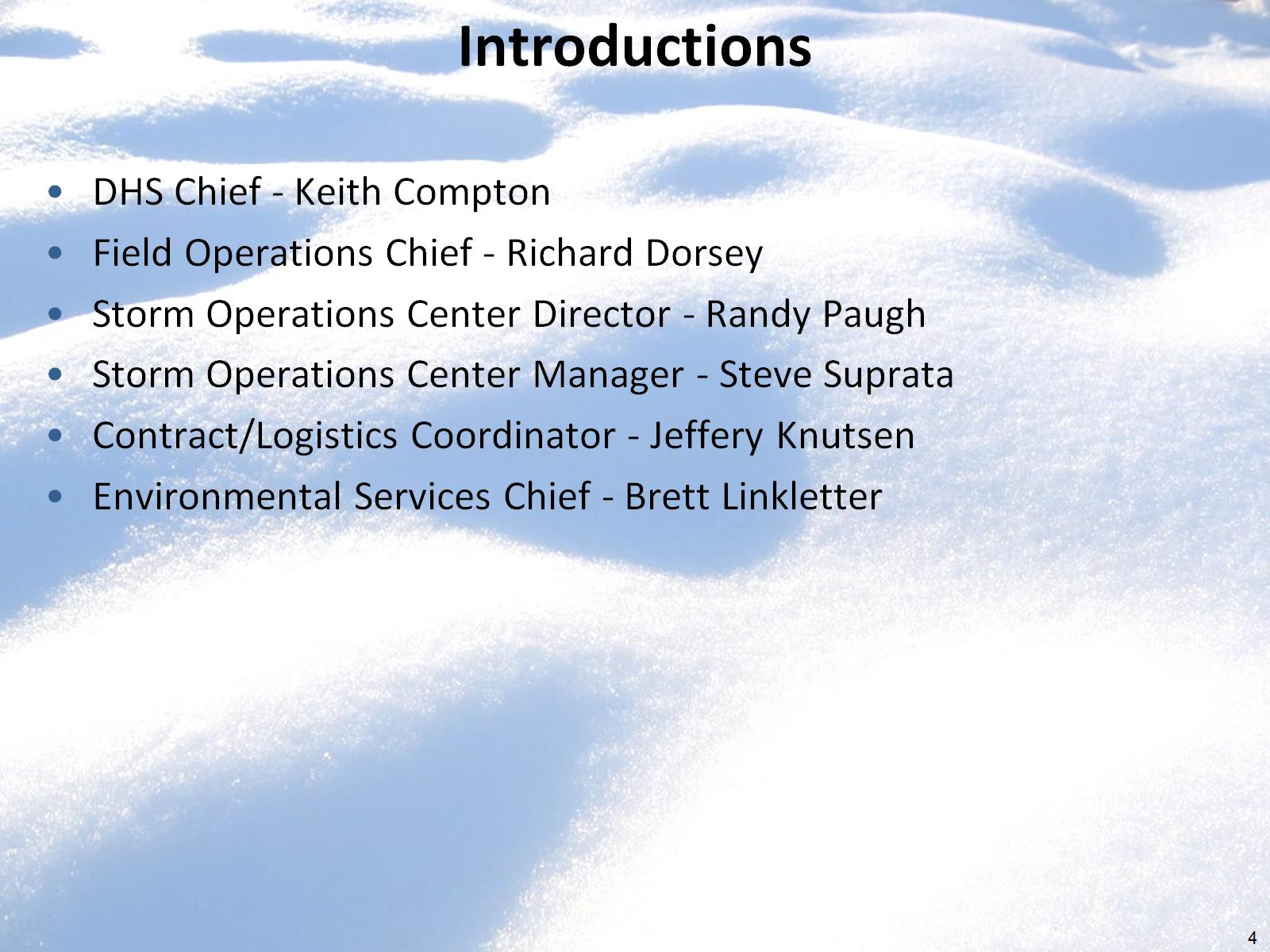 Introductions
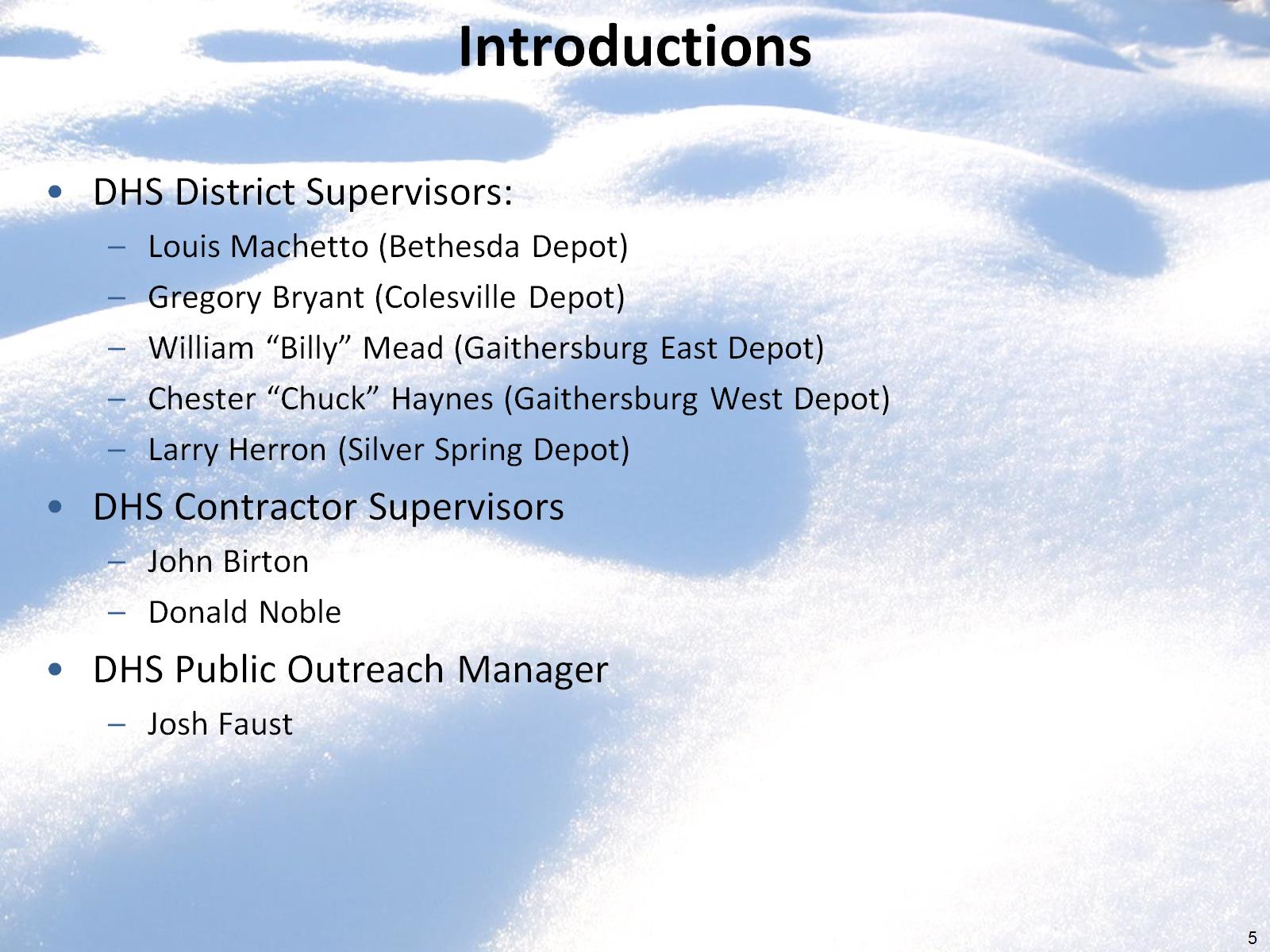 Introductions
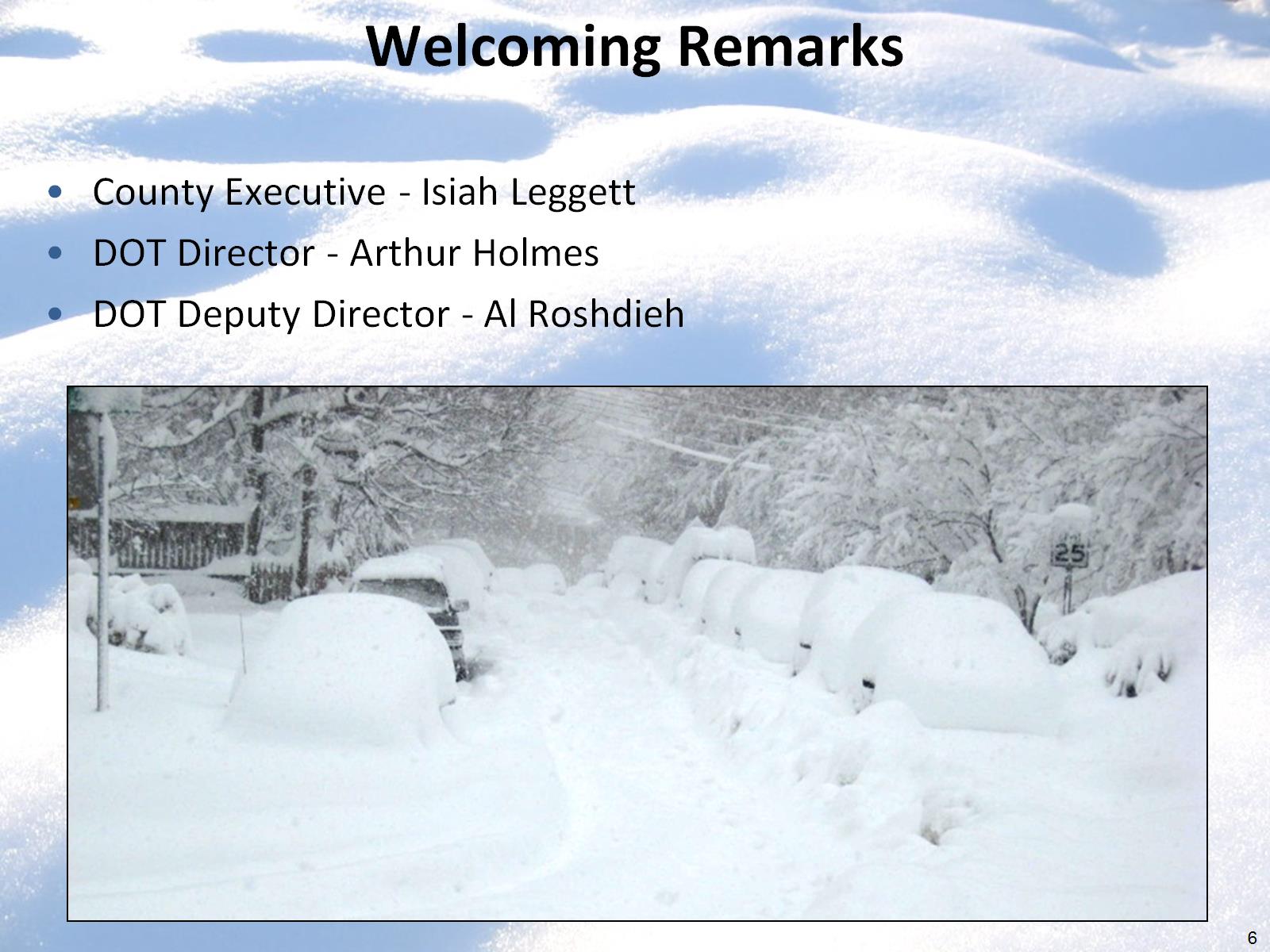 Welcoming Remarks
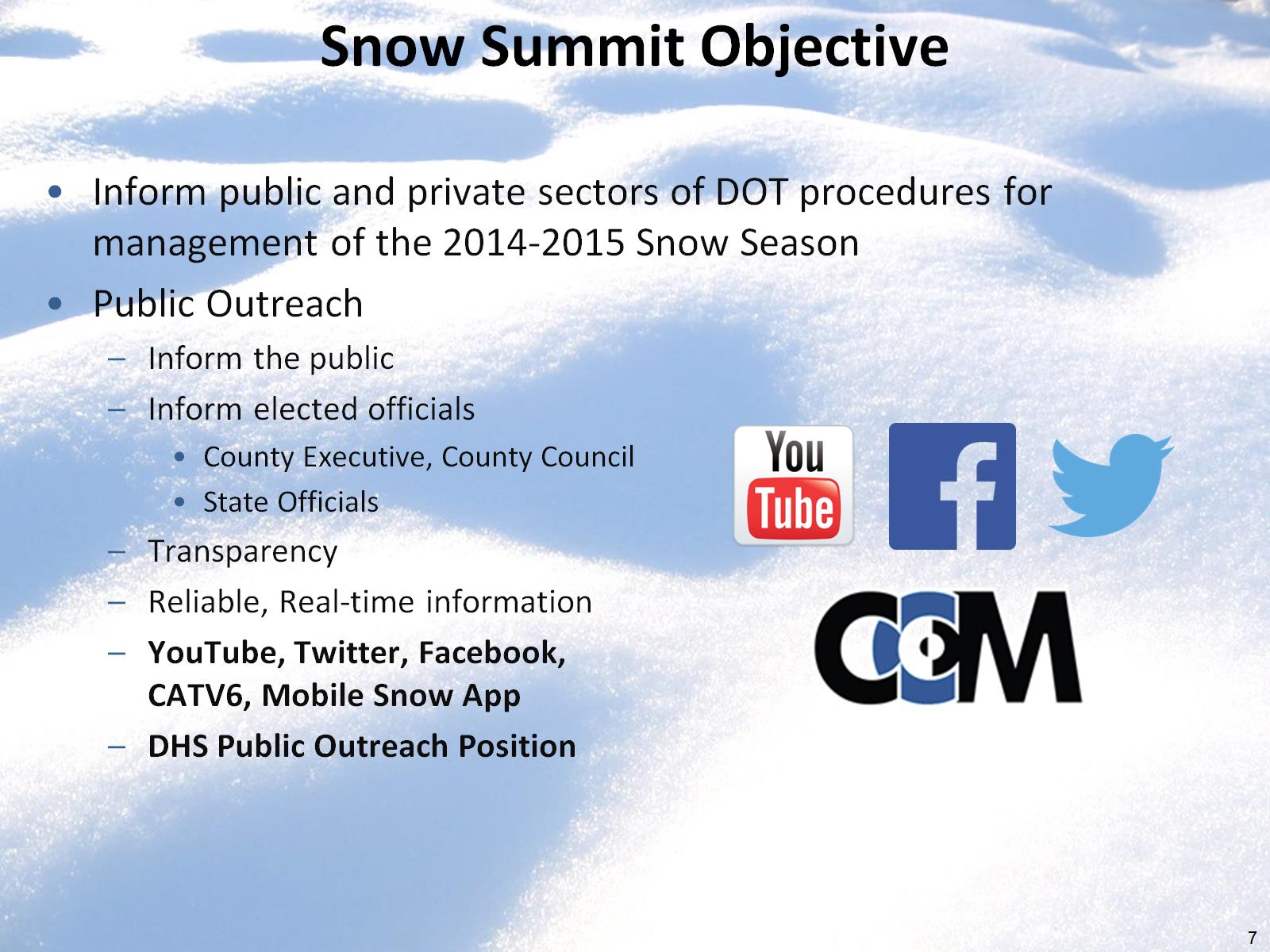 Snow Summit Objective
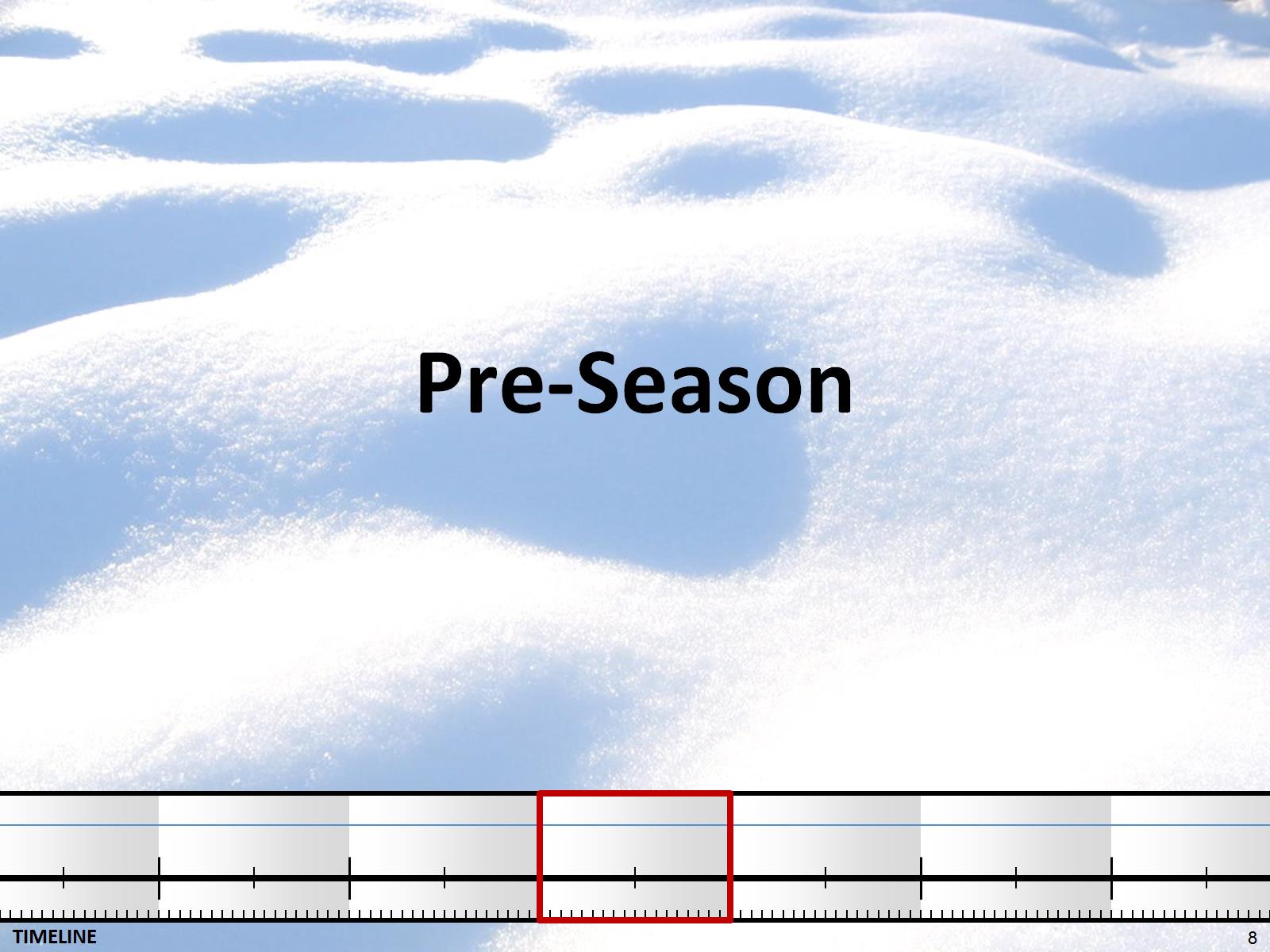 Pre-Season
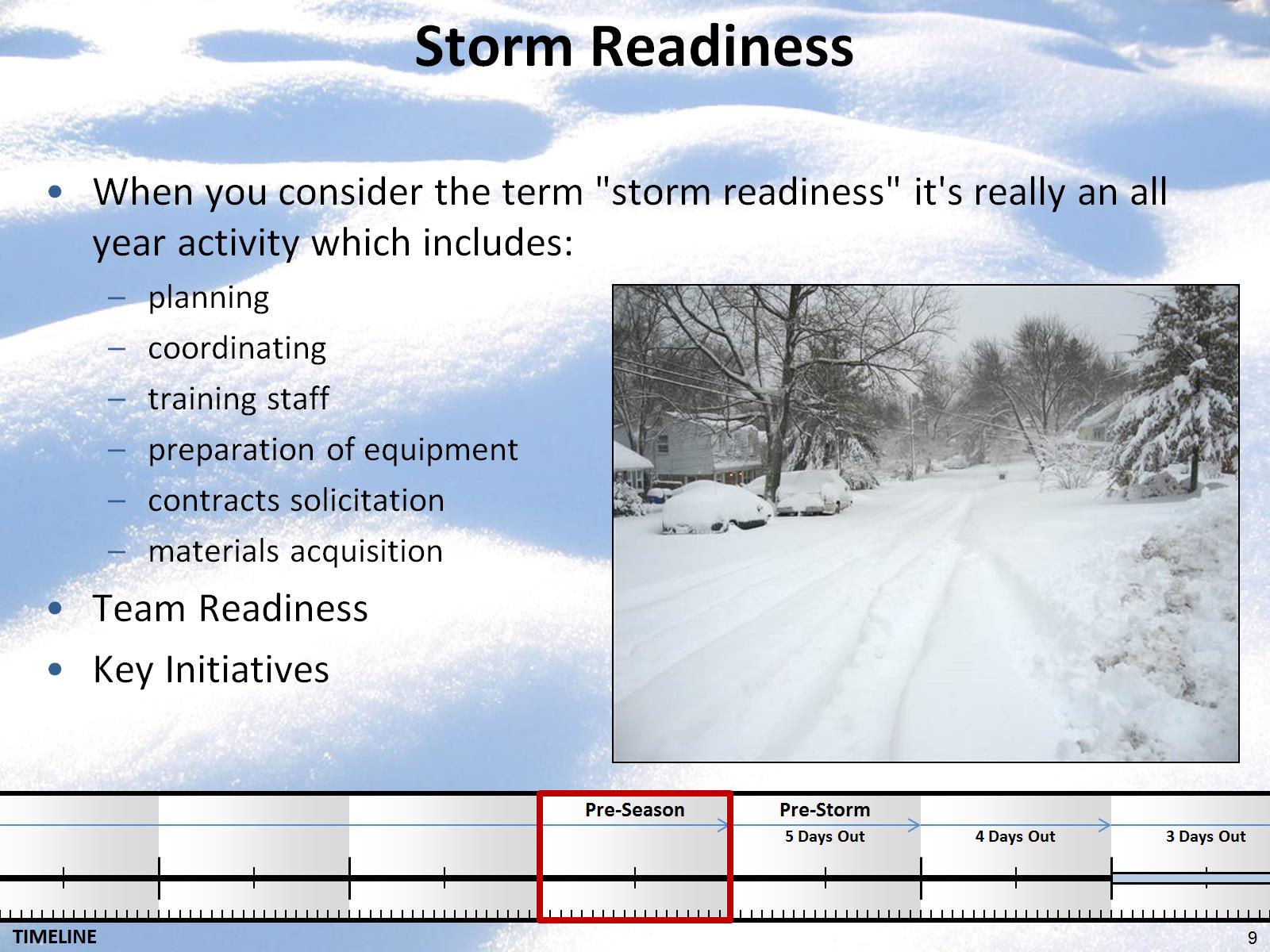 Storm Readiness
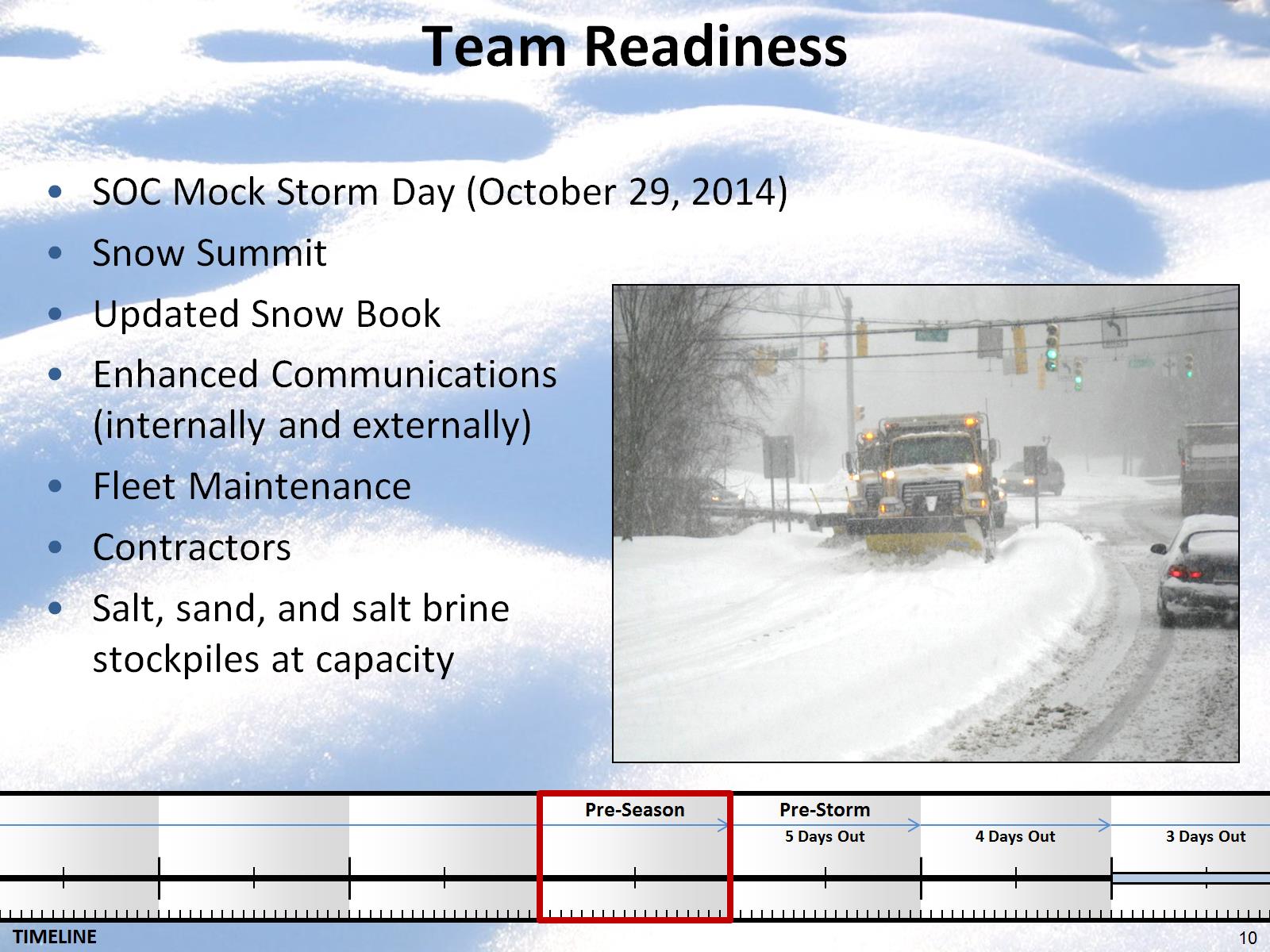 Team Readiness
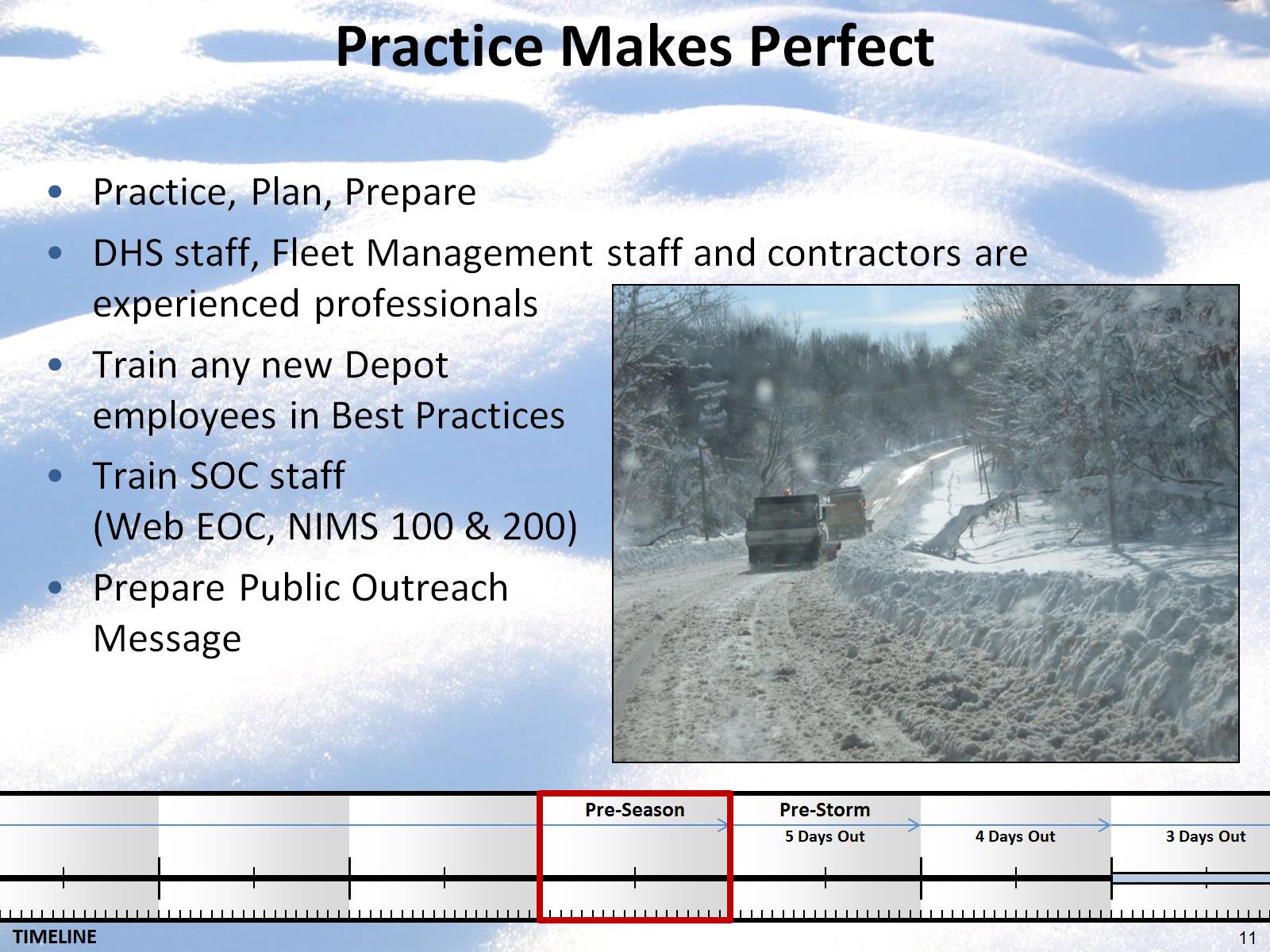 Practice Makes Perfect
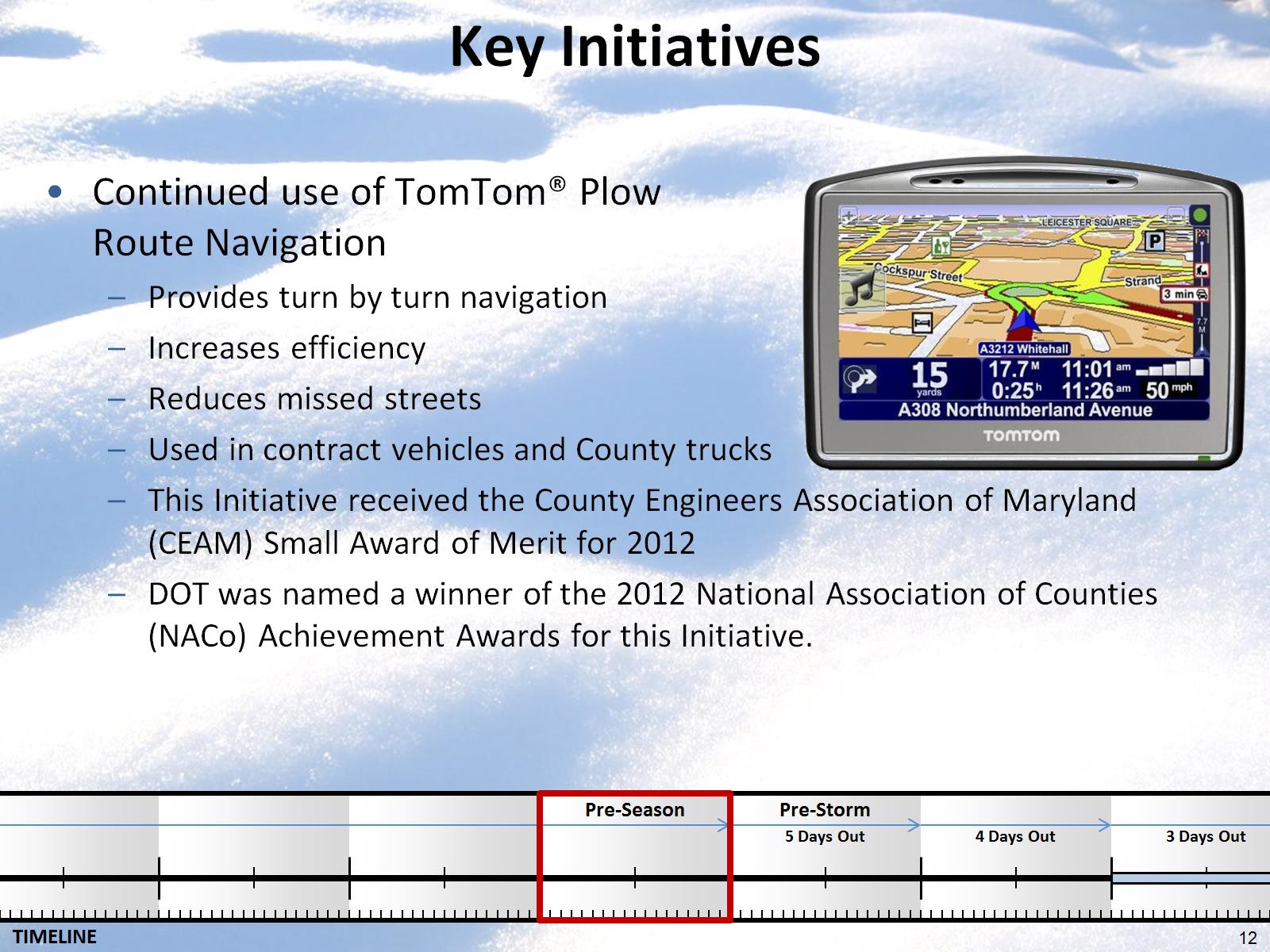 Key Initiatives
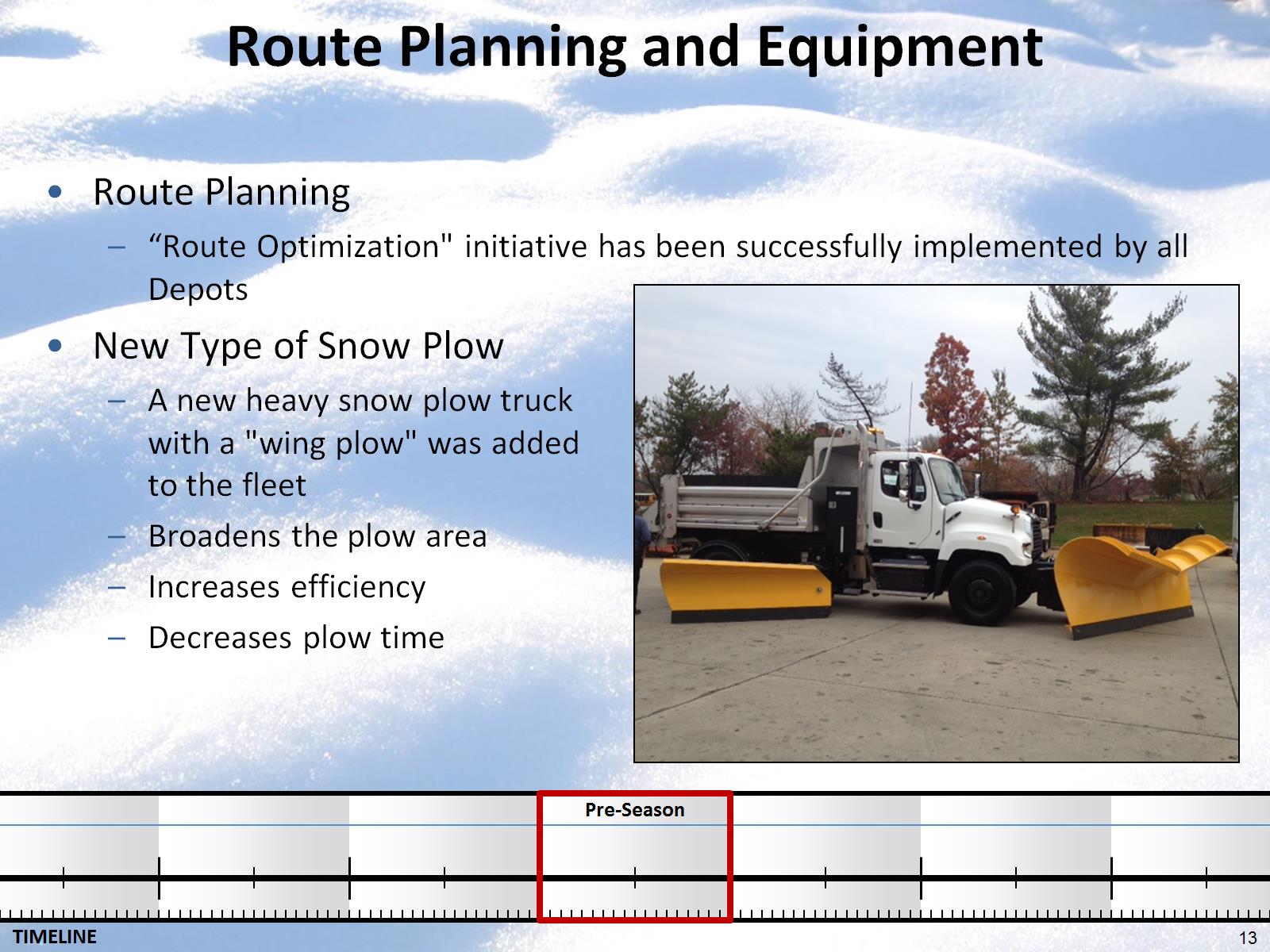 Route Planning and Equipment
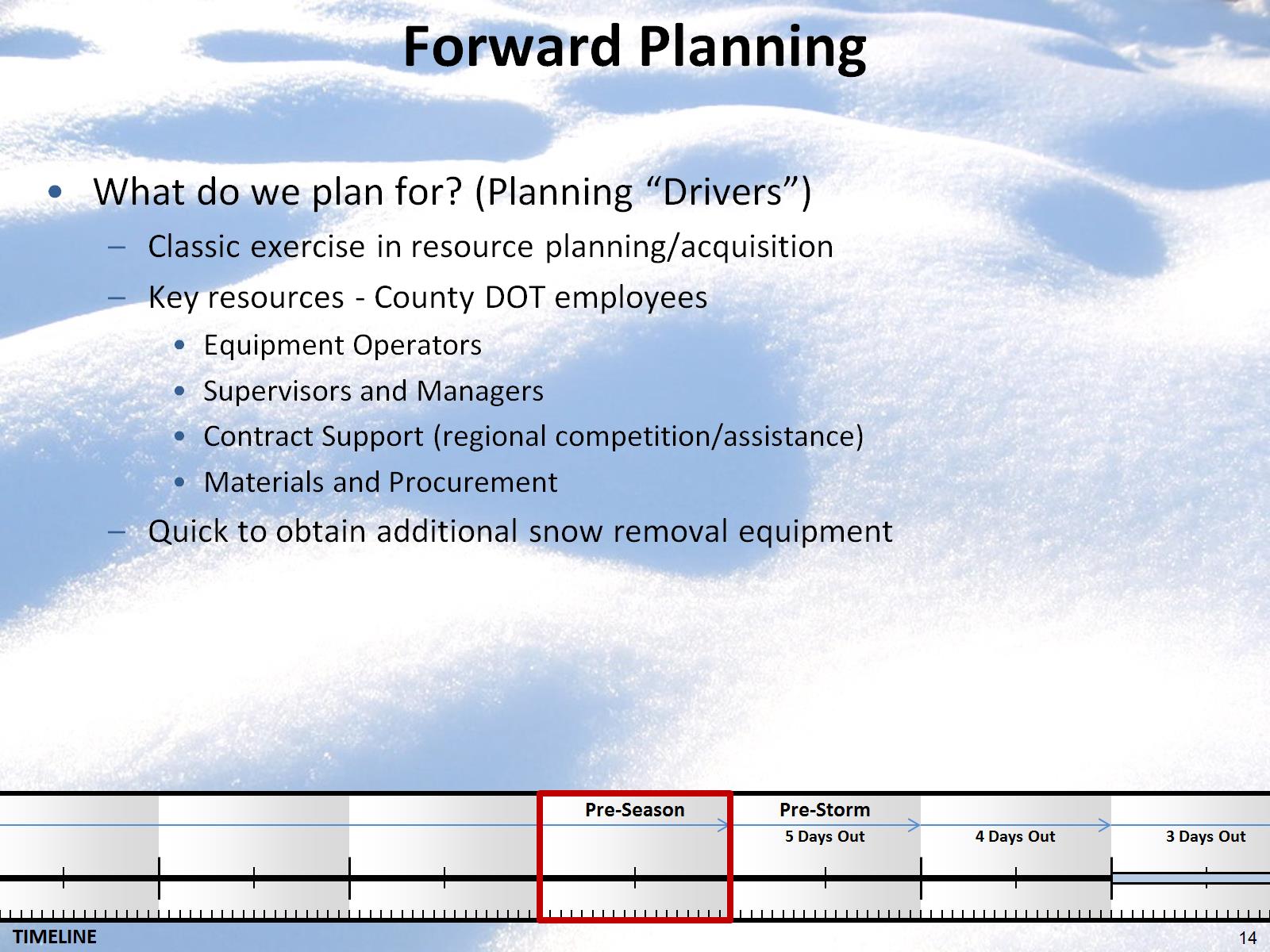 Forward Planning
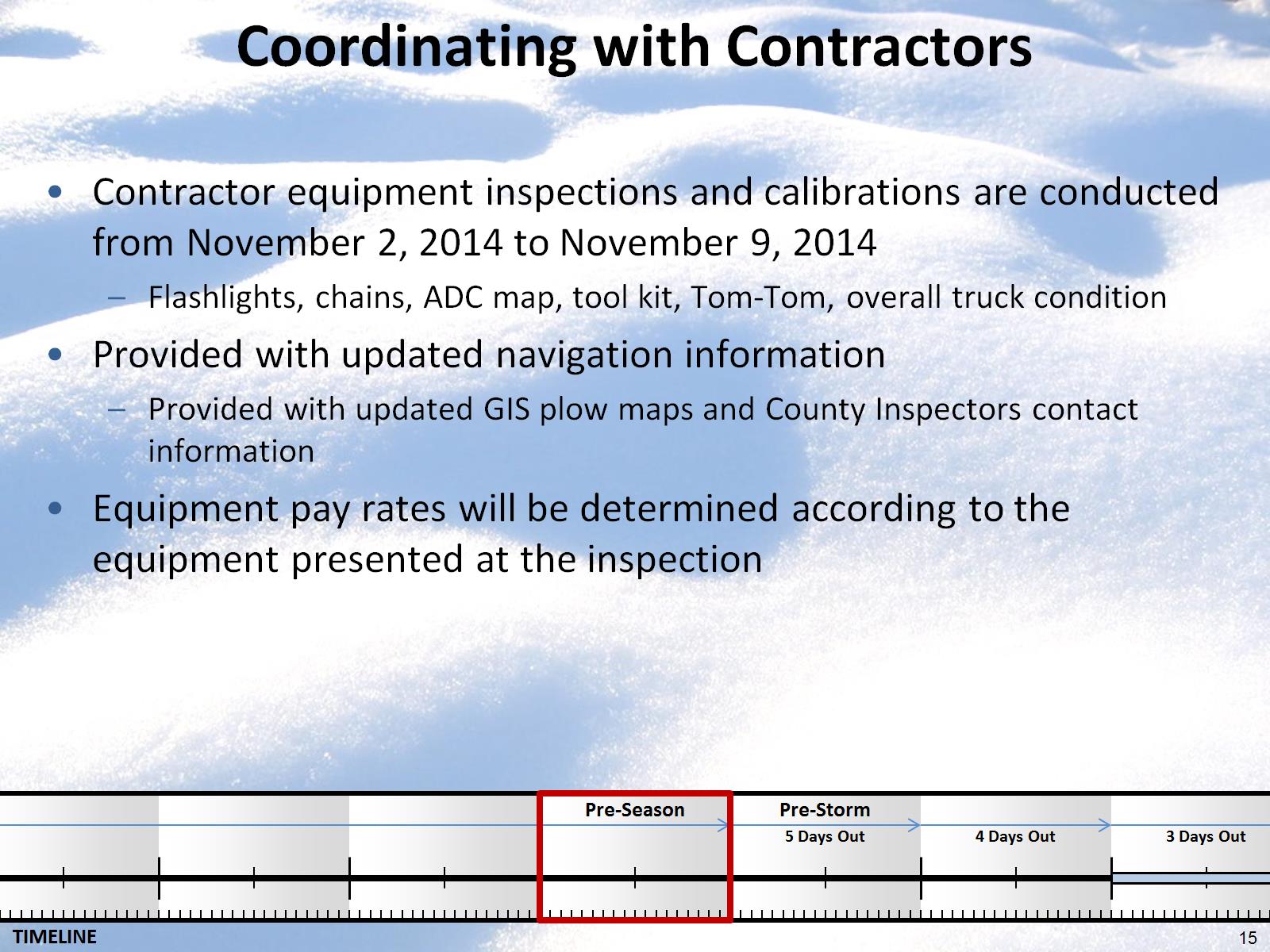 Coordinating with Contractors
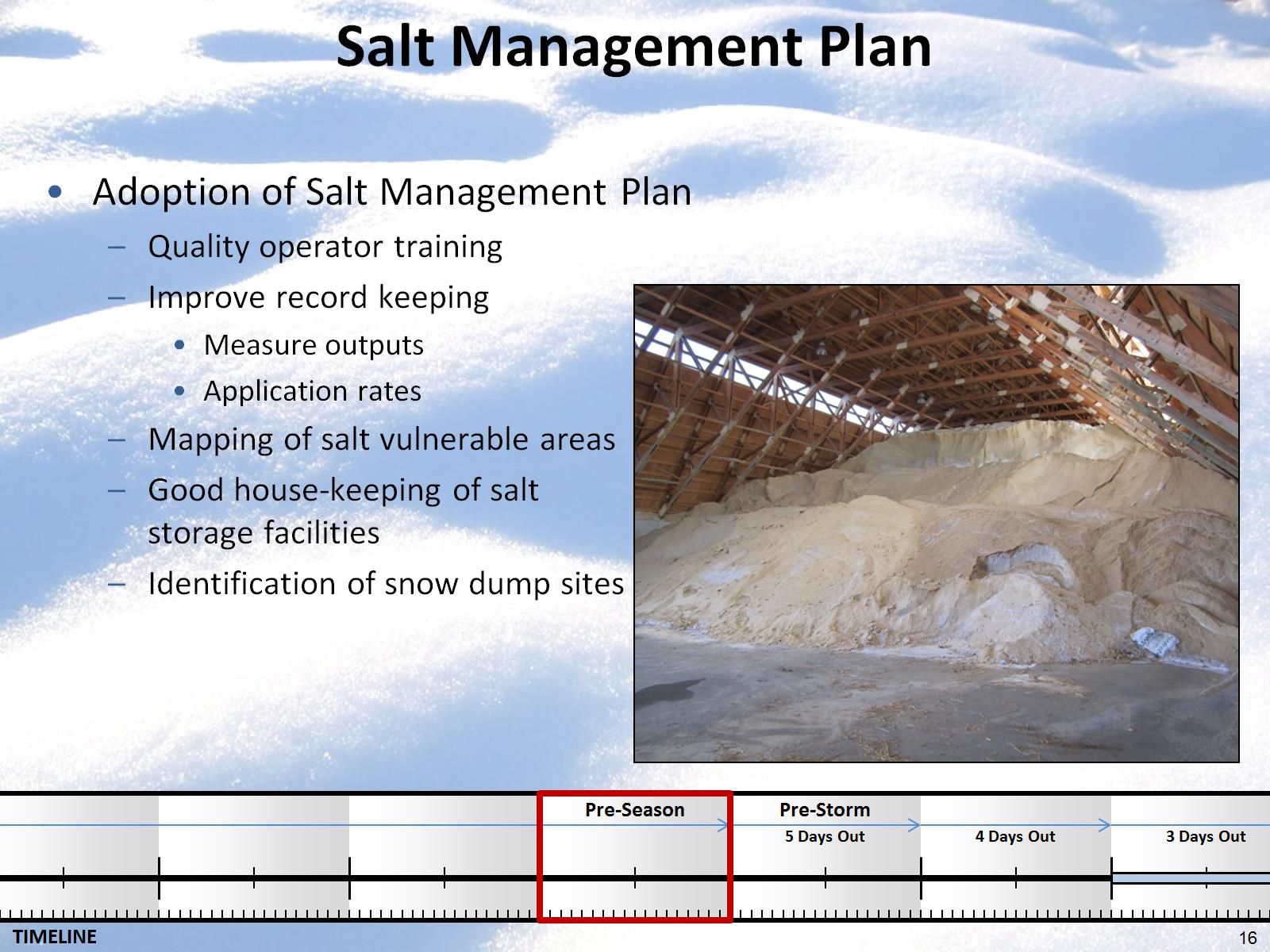 Salt Management Plan
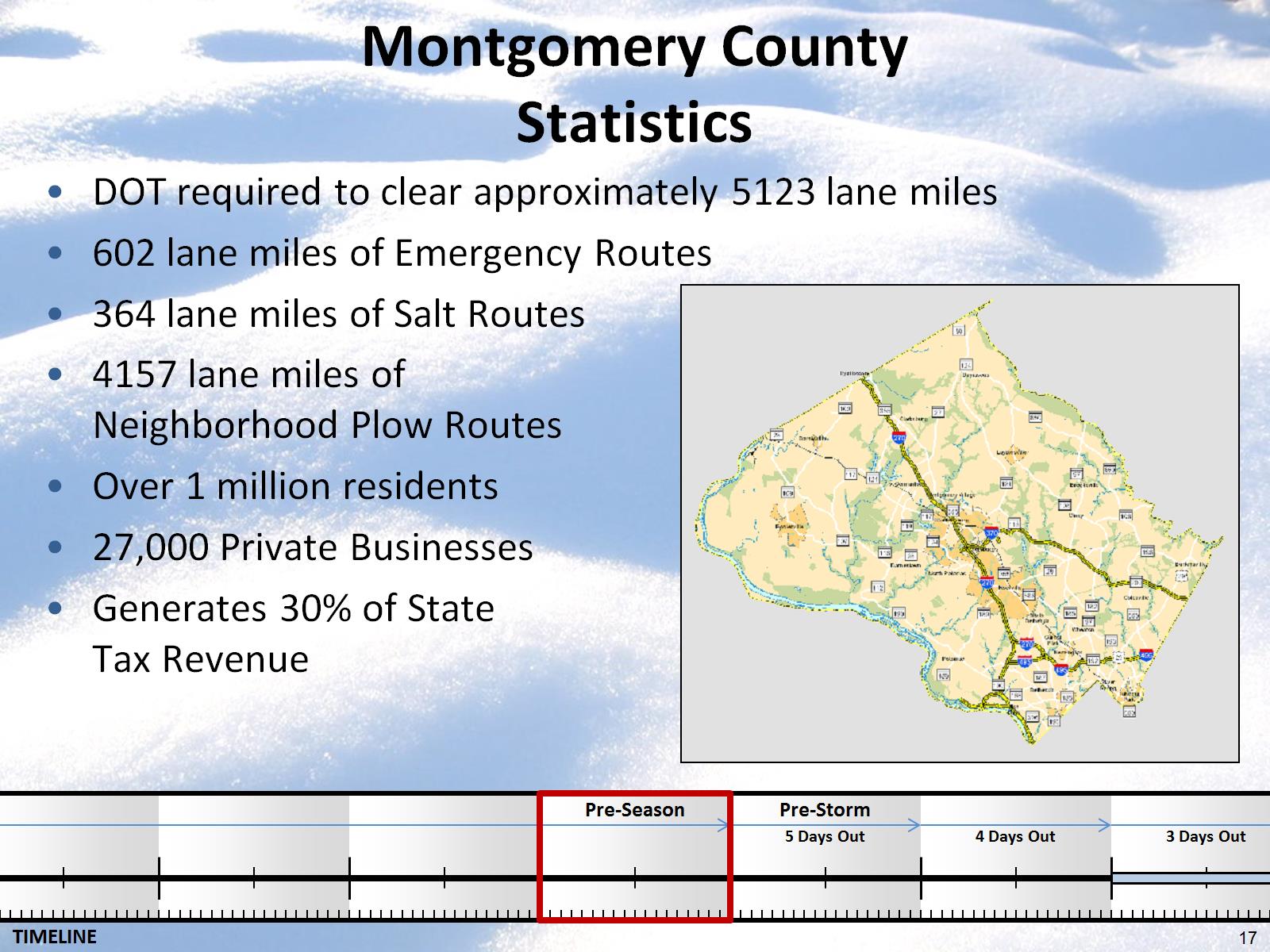 Montgomery County Statistics
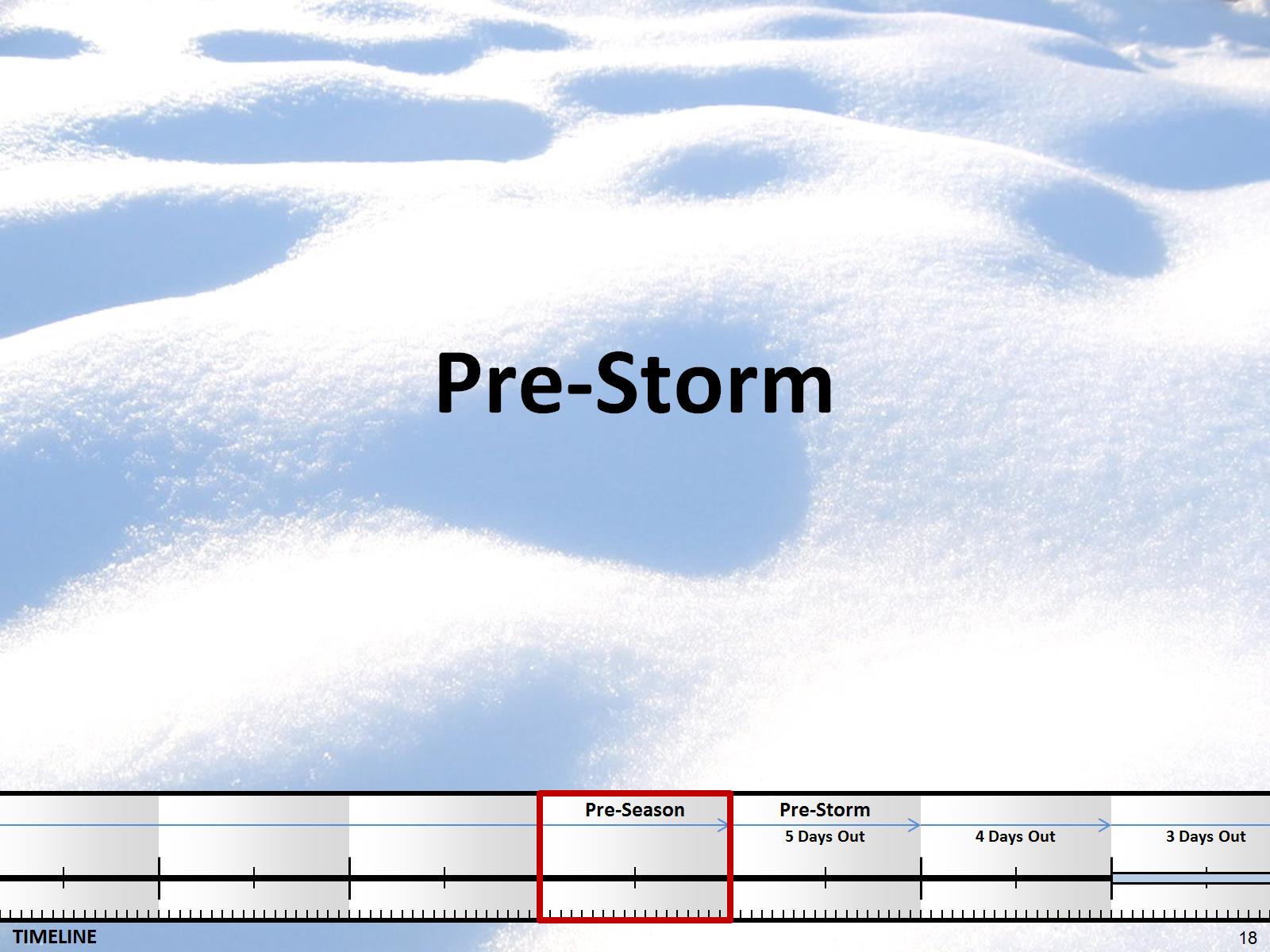 Pre-Storm
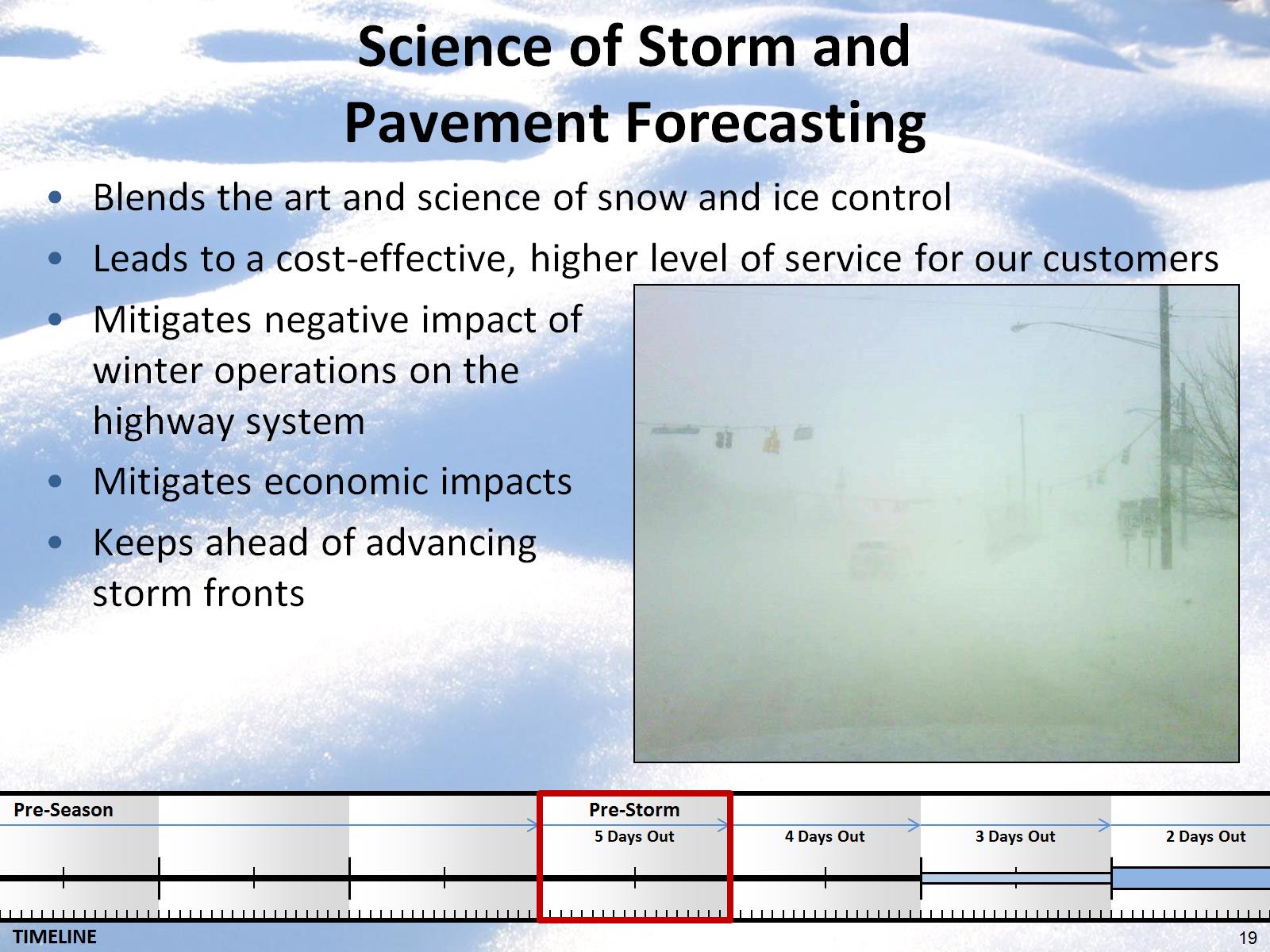 Science of Storm and Pavement Forecasting
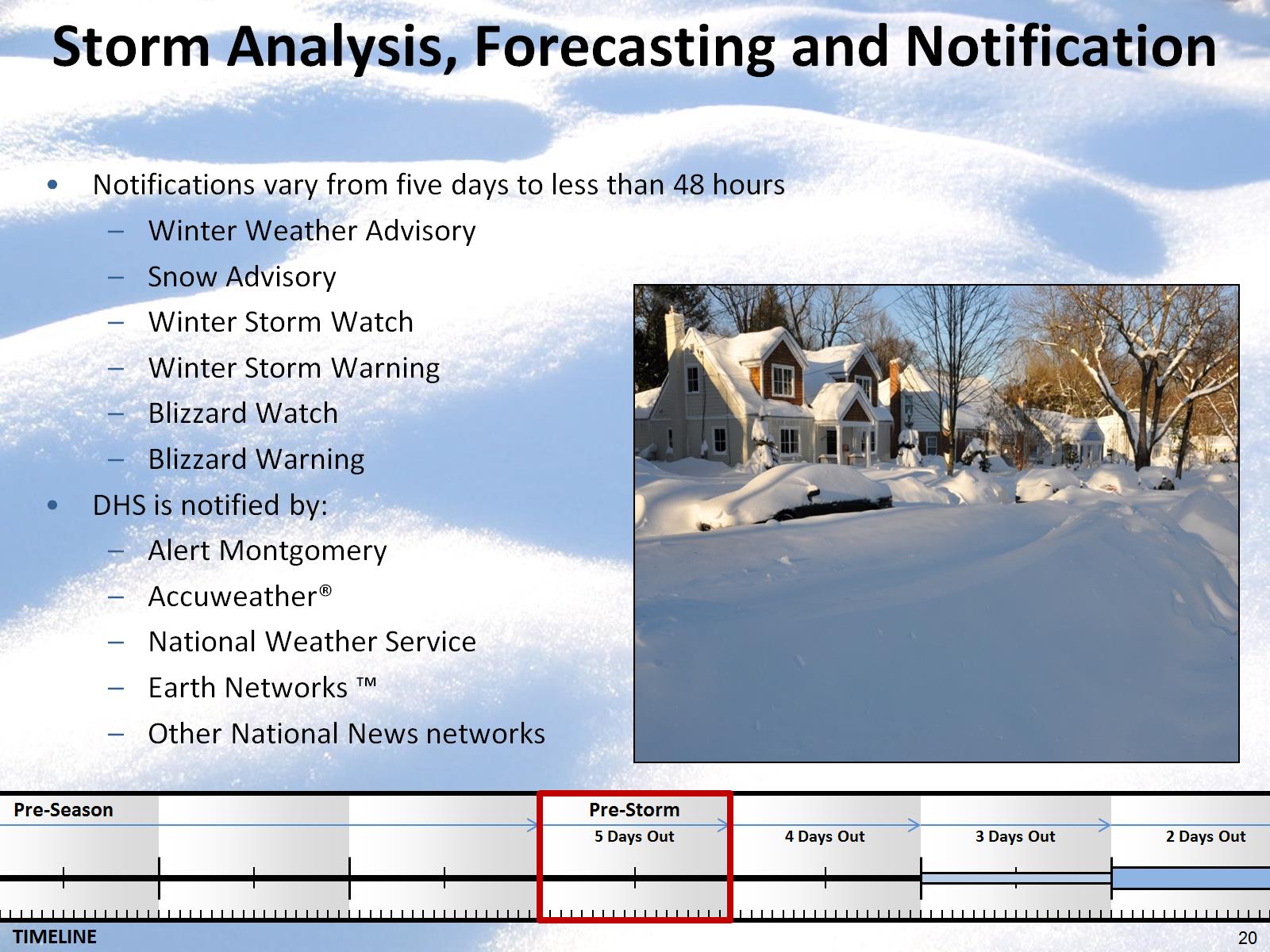 Storm Analysis, Forecasting and Notification
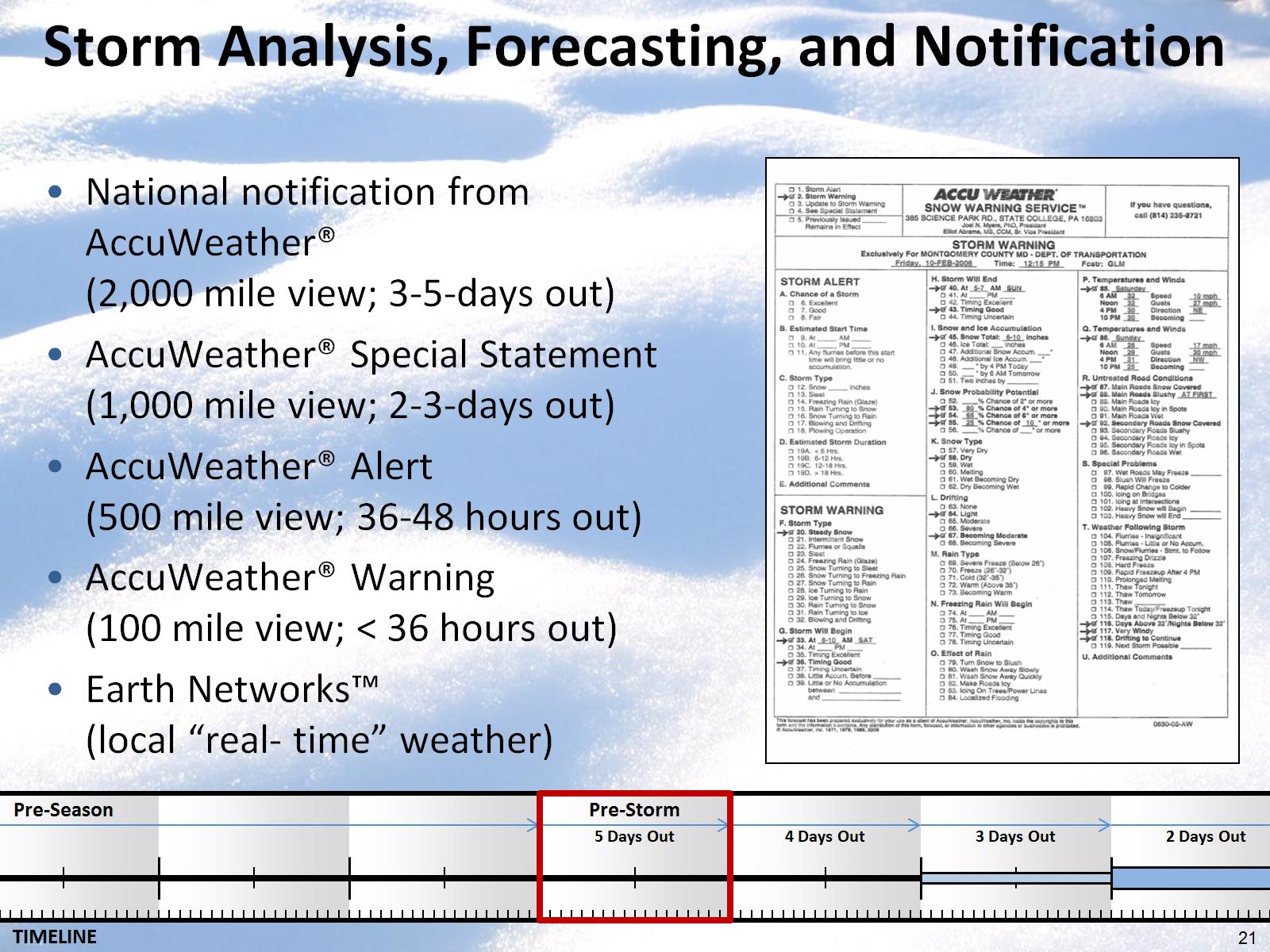 Storm Analysis, Forecasting, and Notification
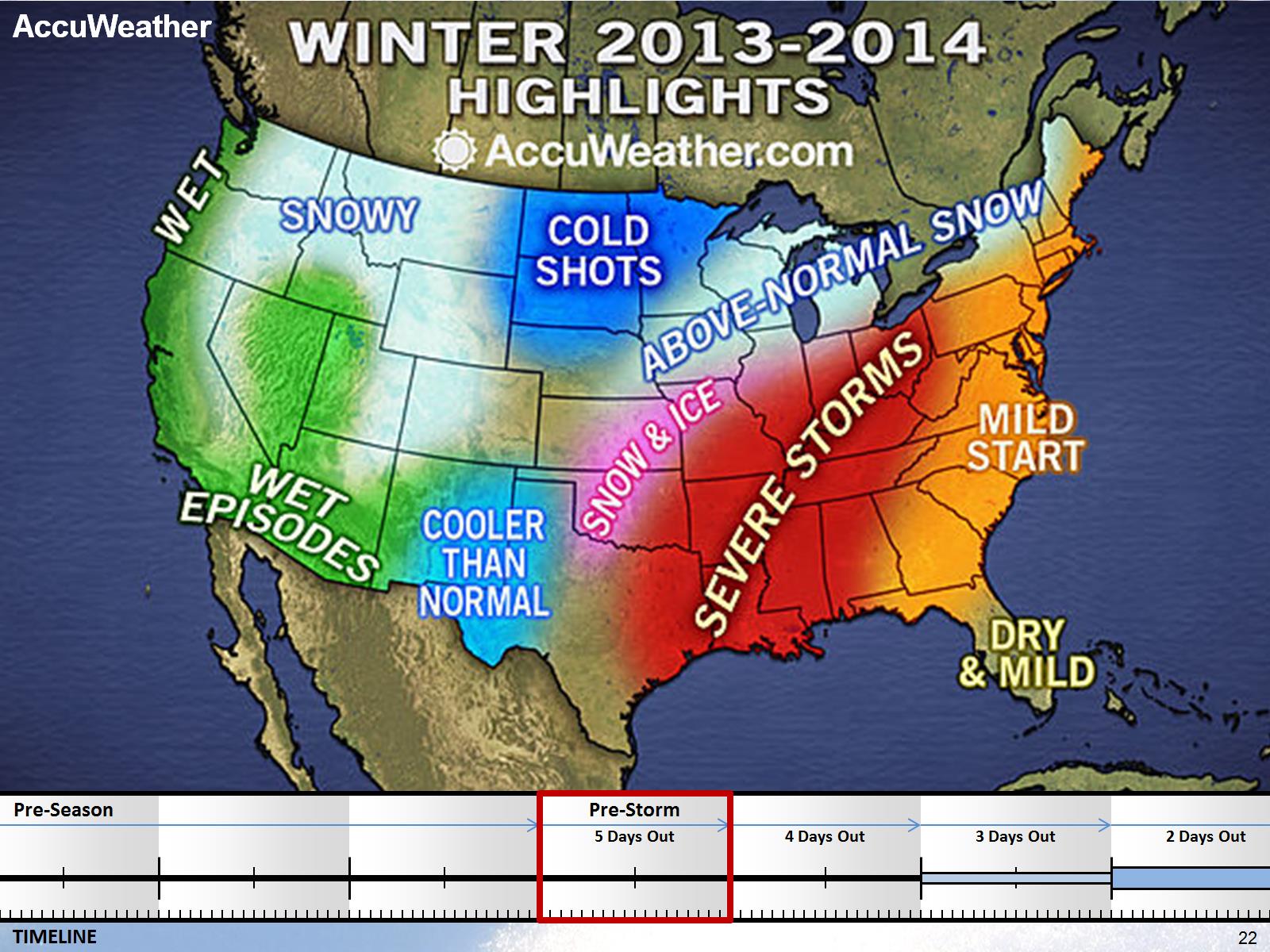 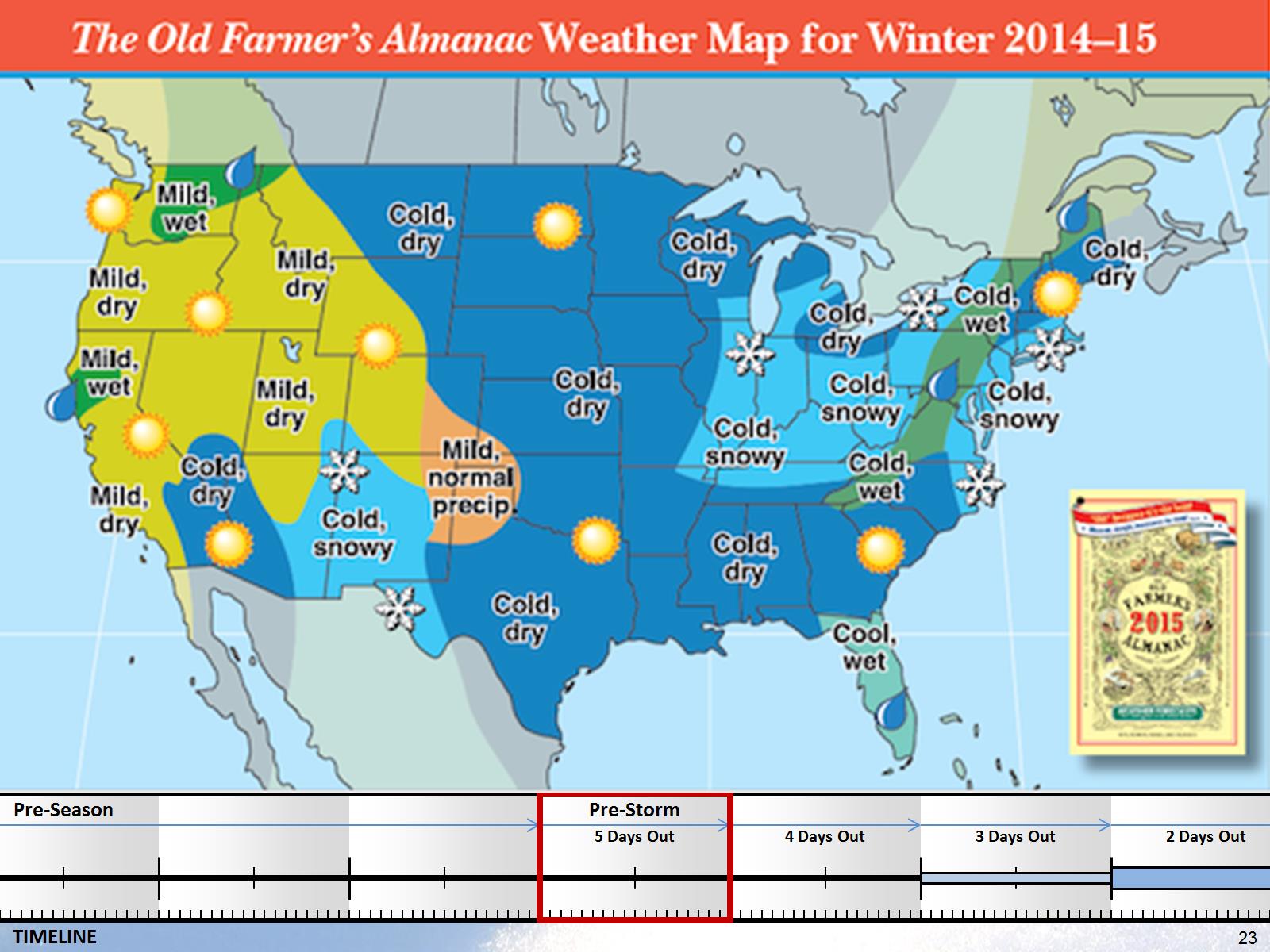 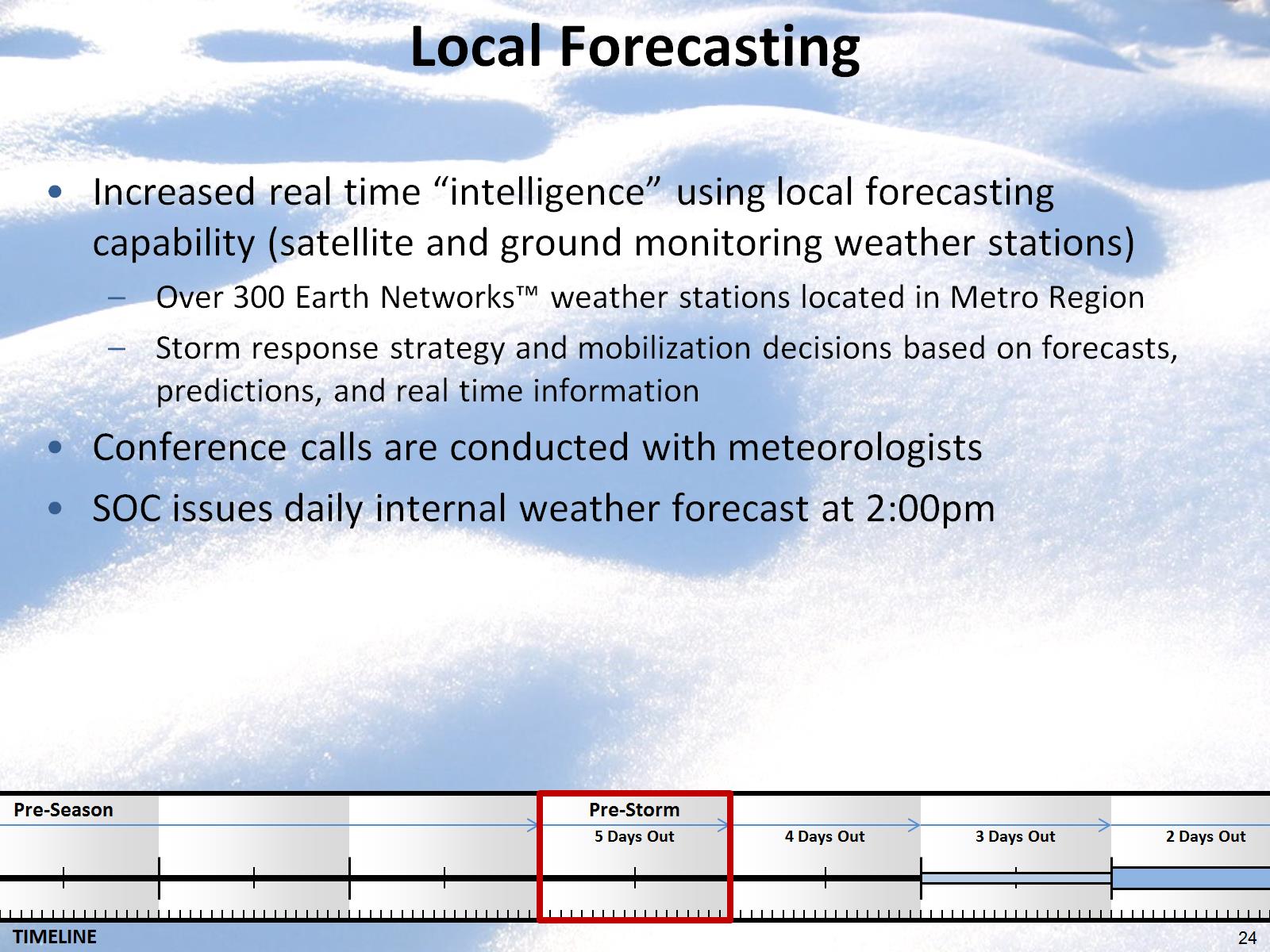 Local Forecasting
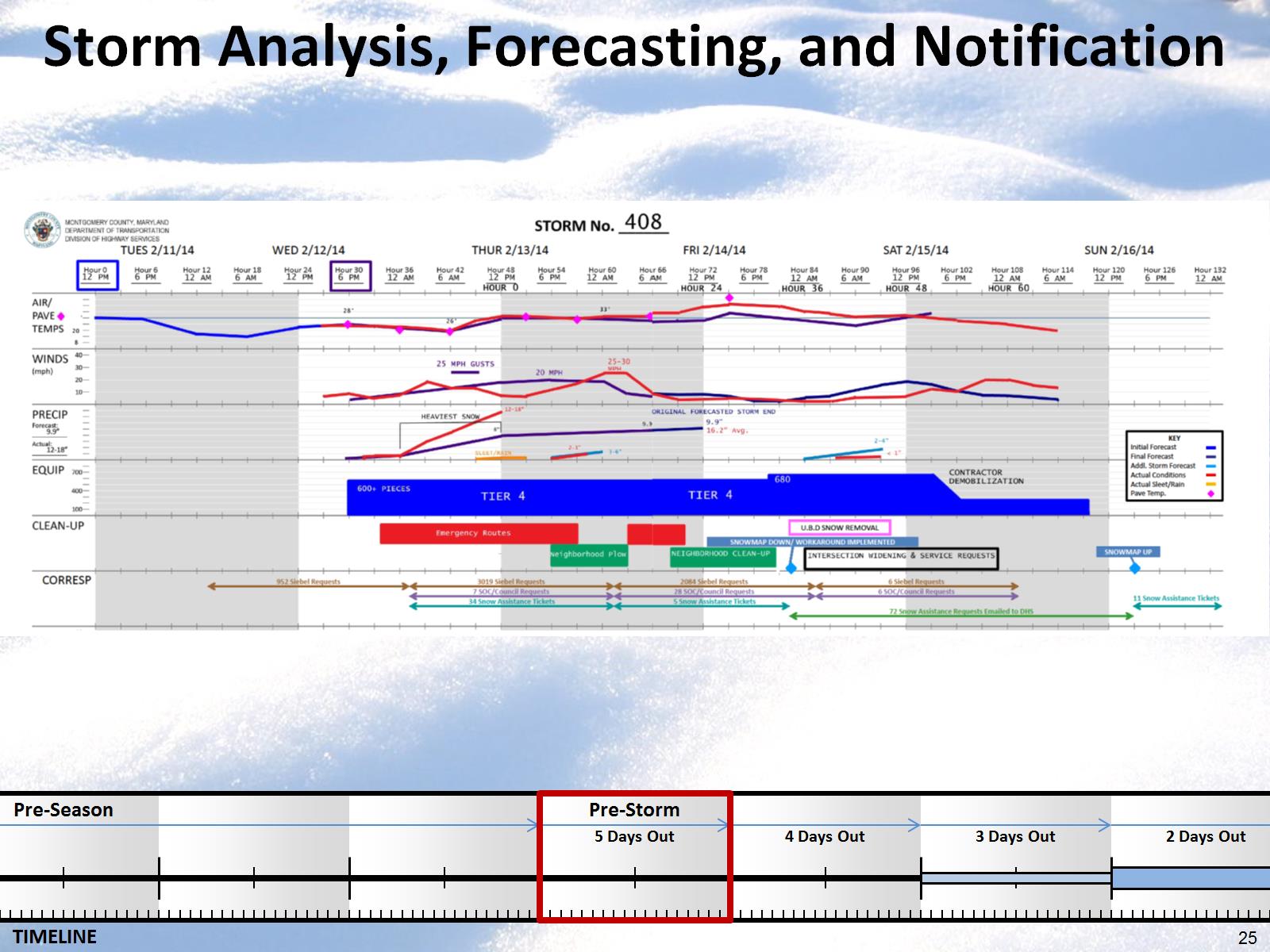 Storm Analysis, Forecasting, and Notification
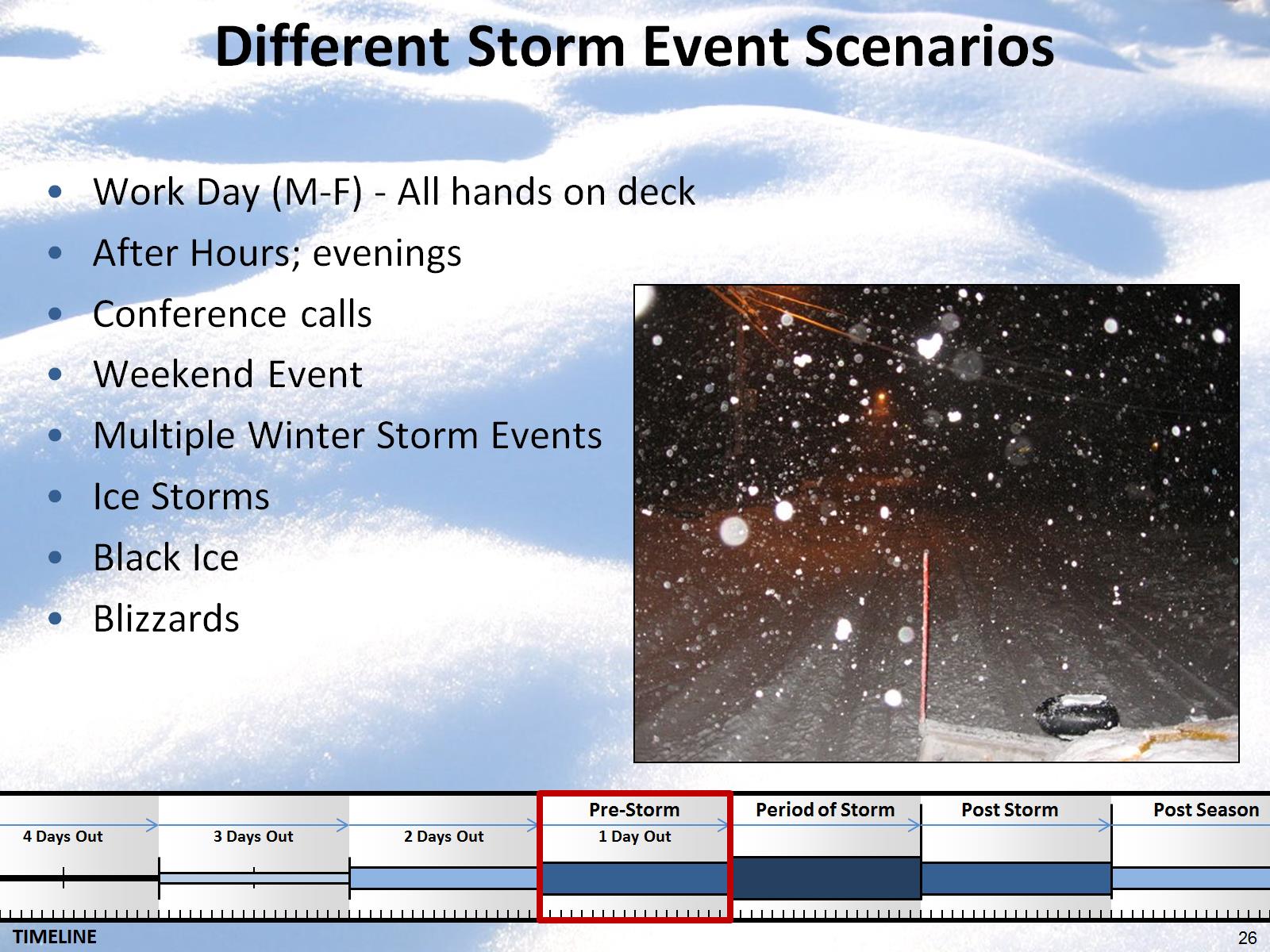 Different Storm Event Scenarios
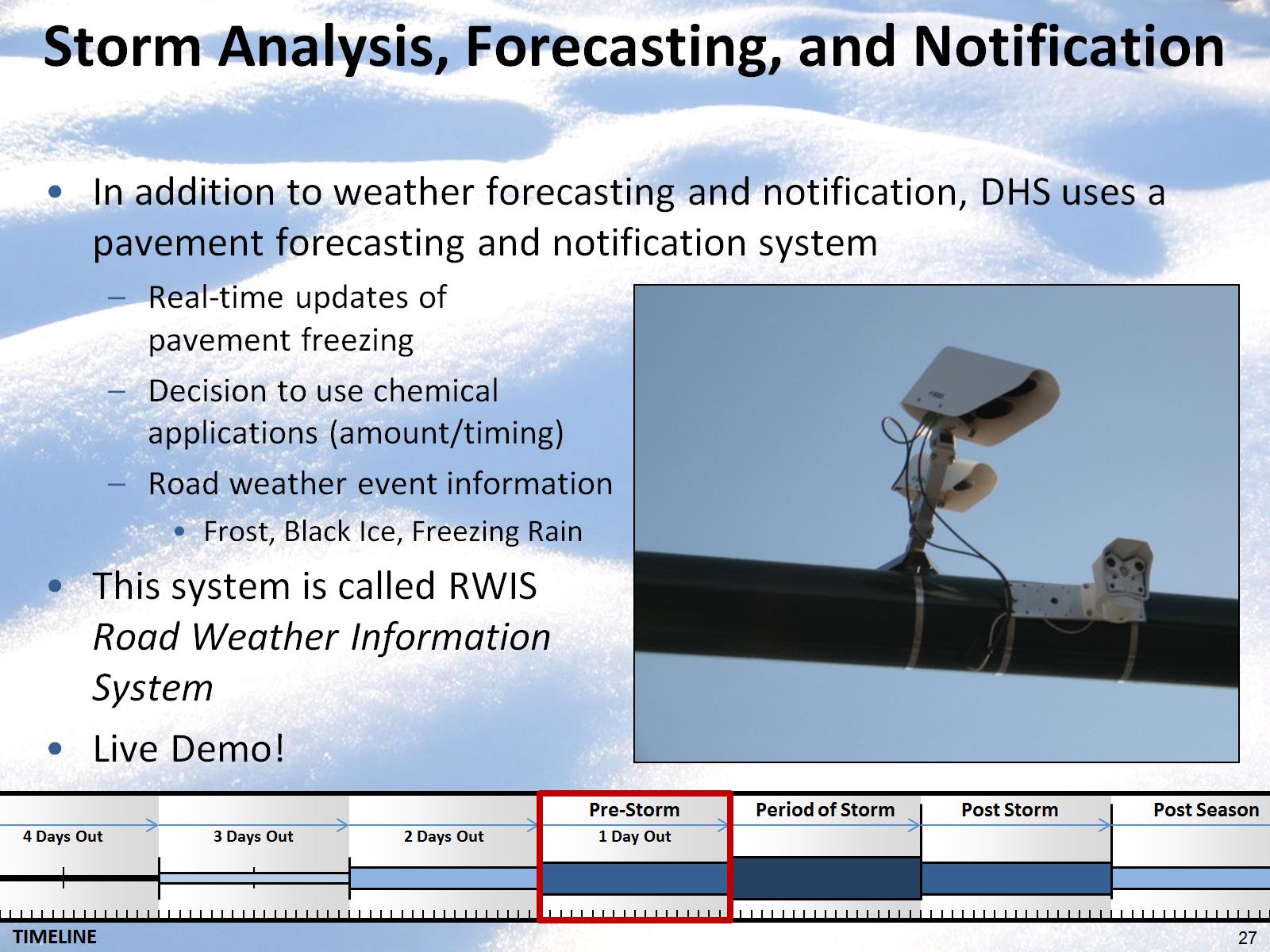 Storm Analysis, Forecasting, and Notification
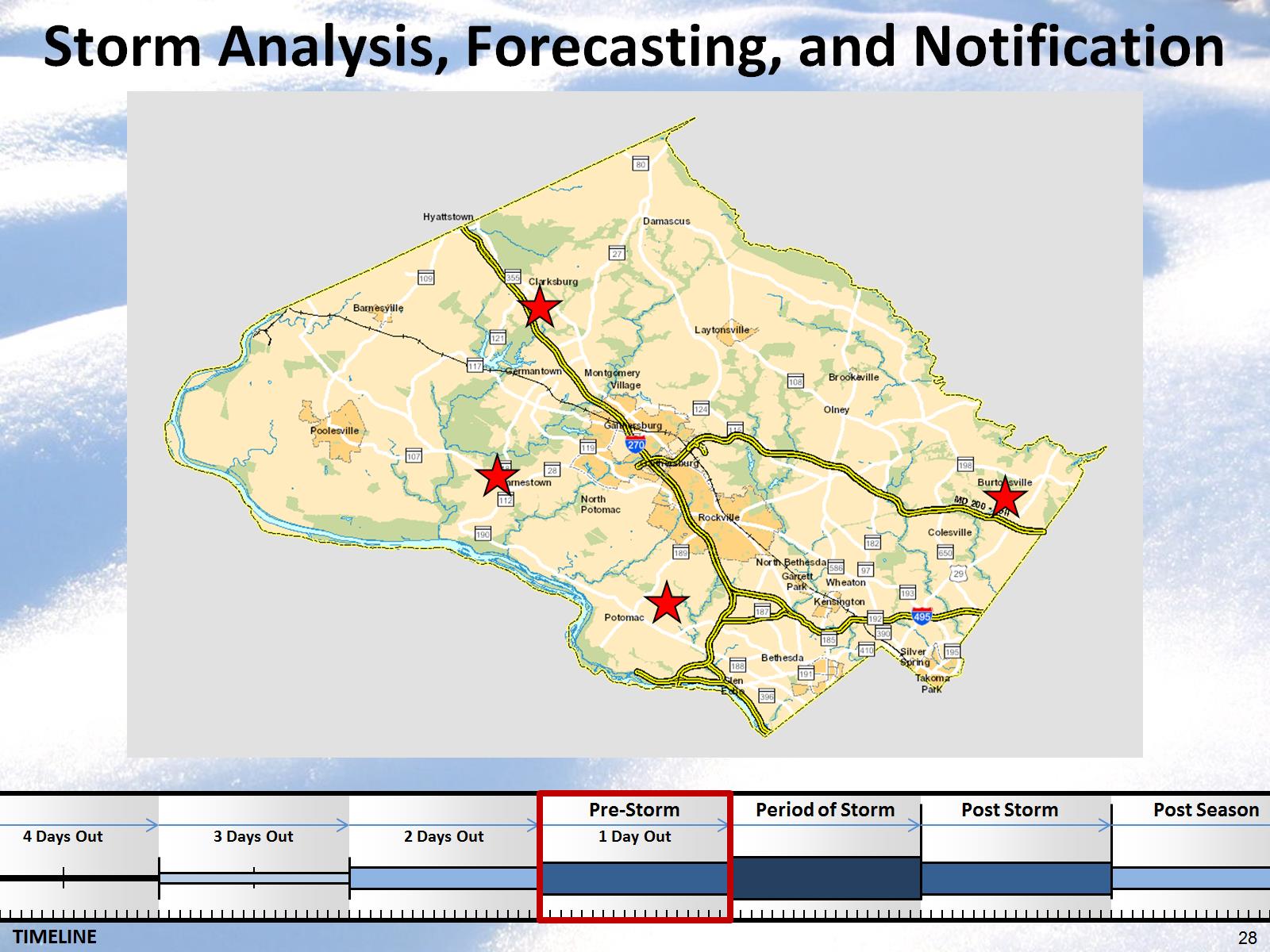 Storm Analysis, Forecasting, and Notification
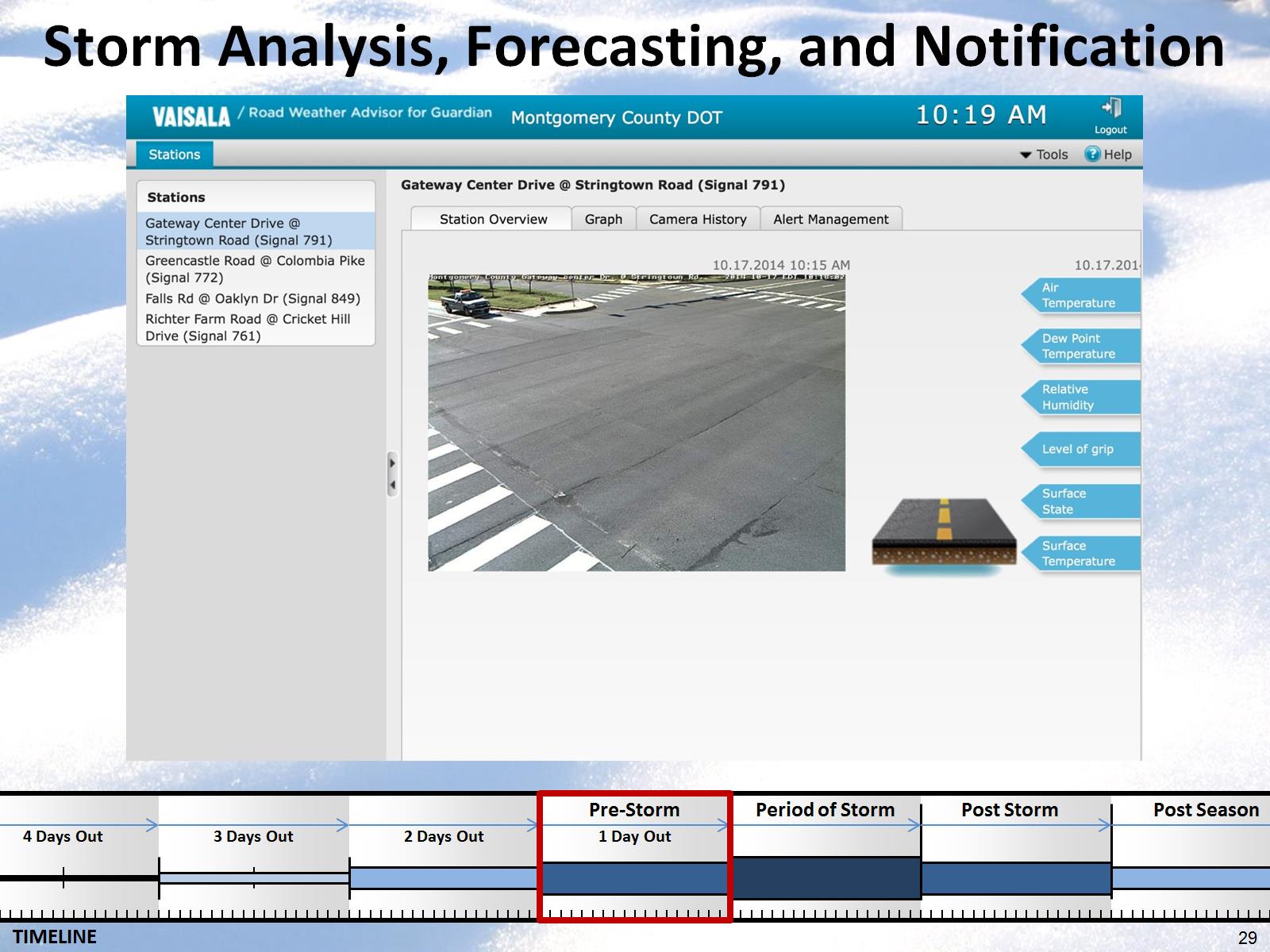 Storm Analysis, Forecasting, and Notification
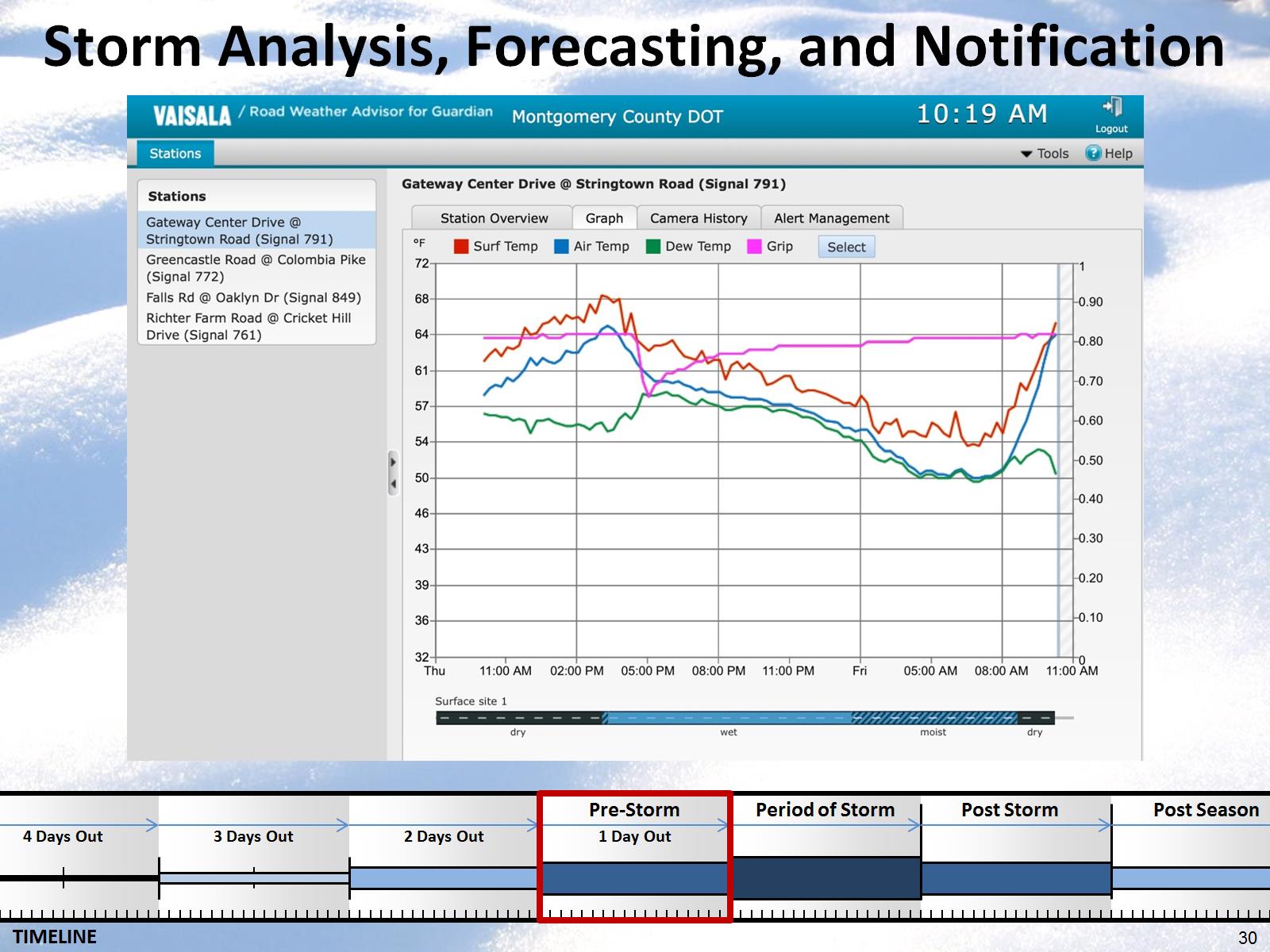 Storm Analysis, Forecasting, and Notification
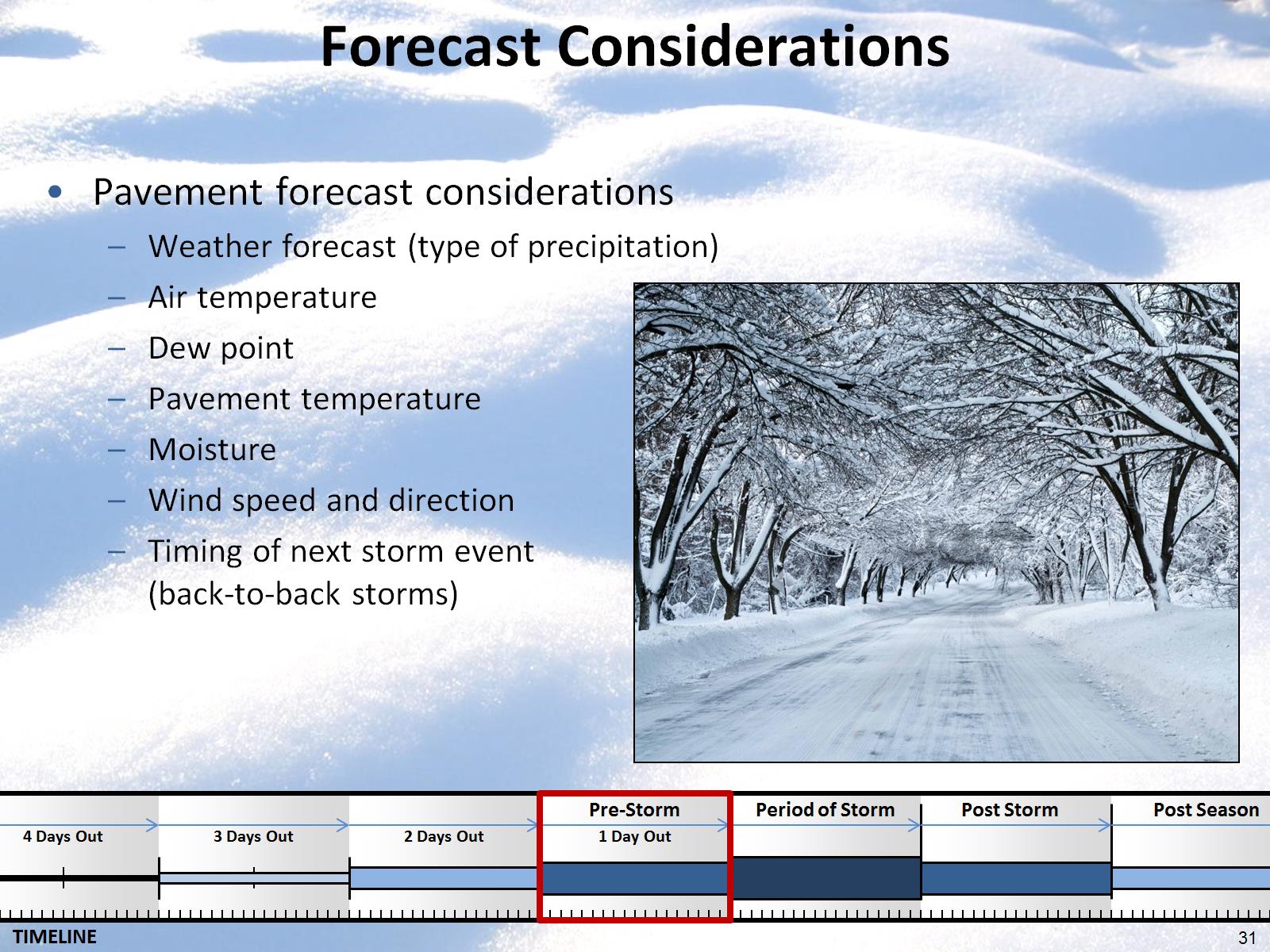 Forecast Considerations
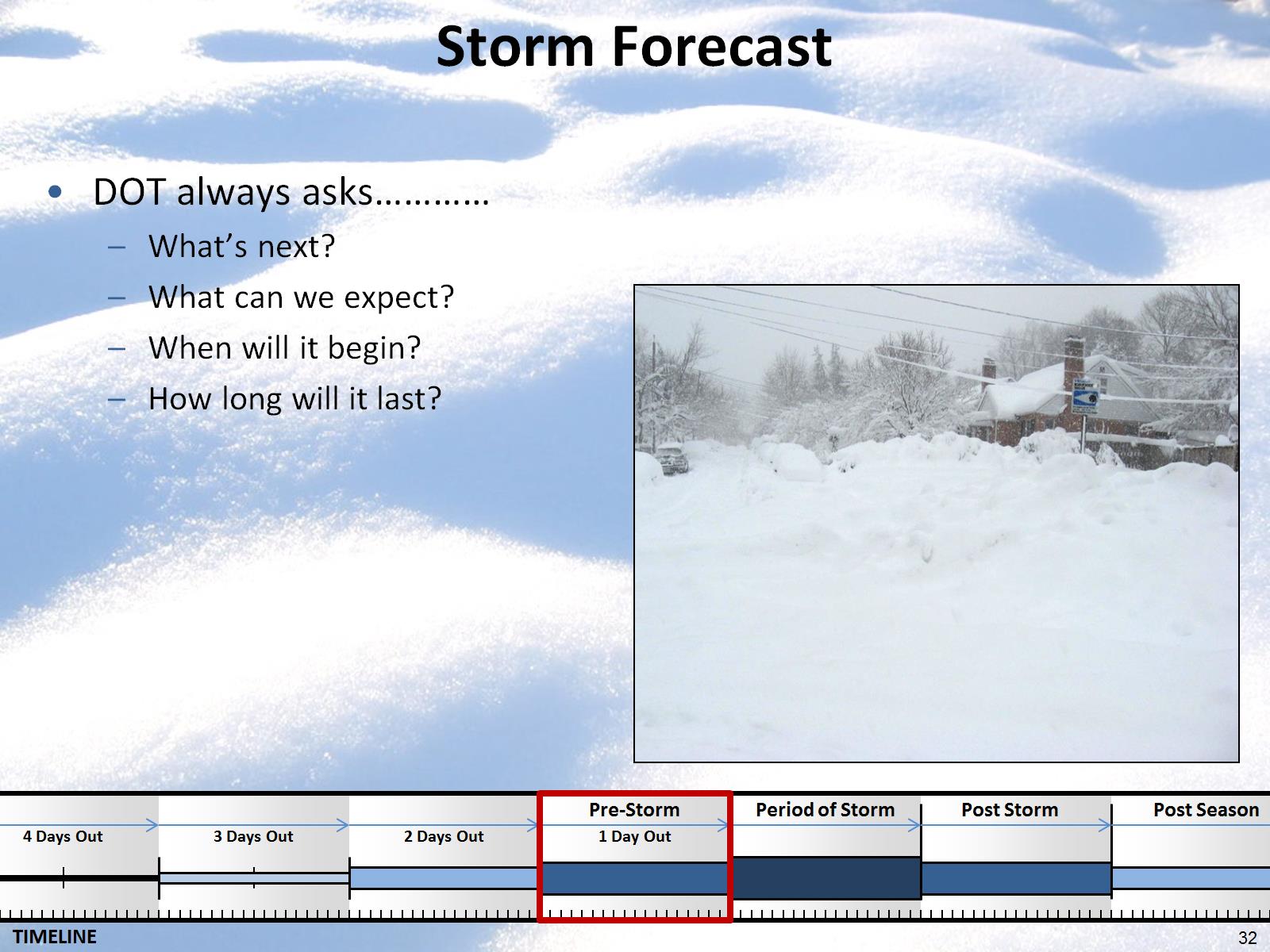 Storm Forecast
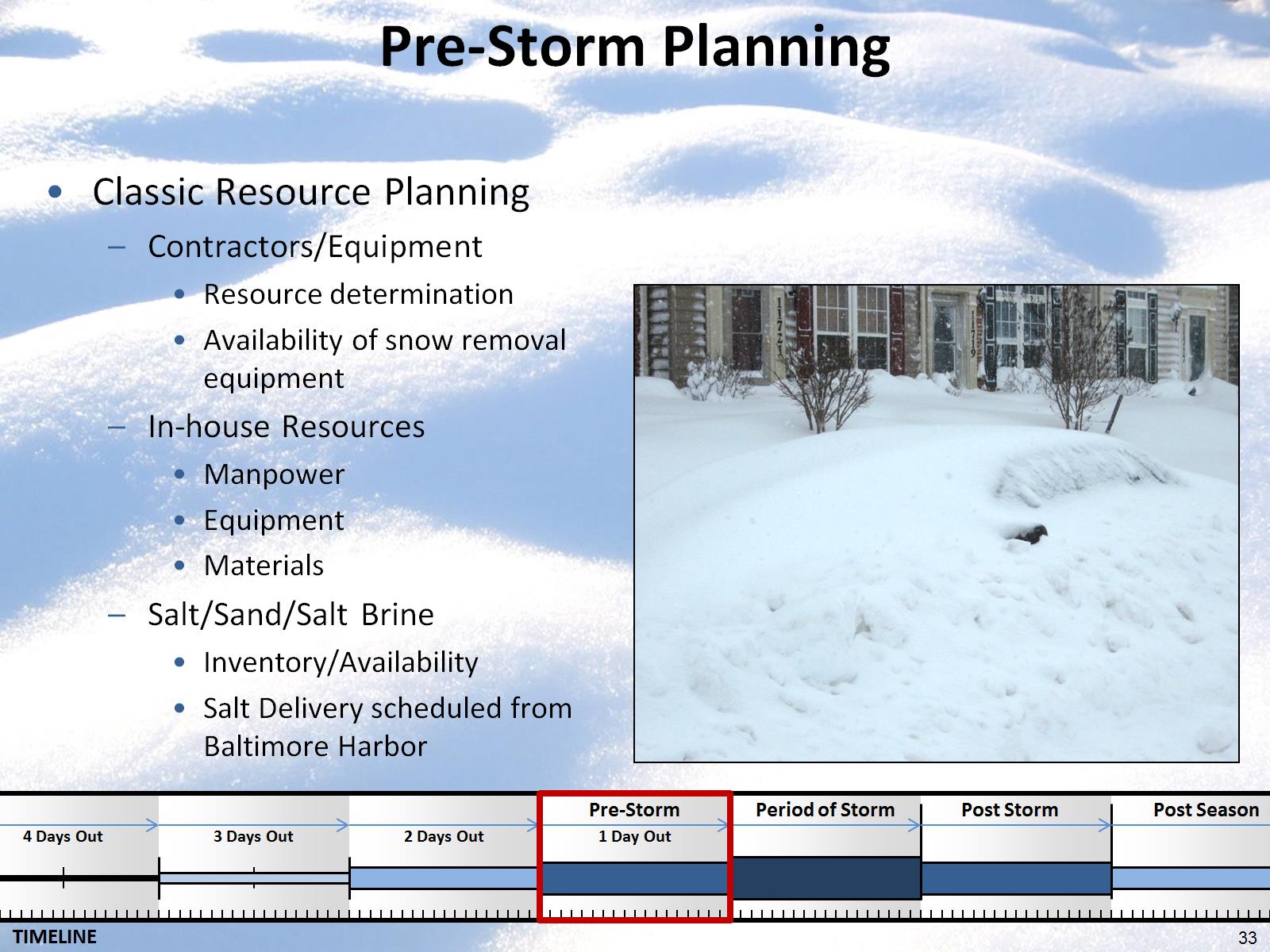 Pre-Storm Planning
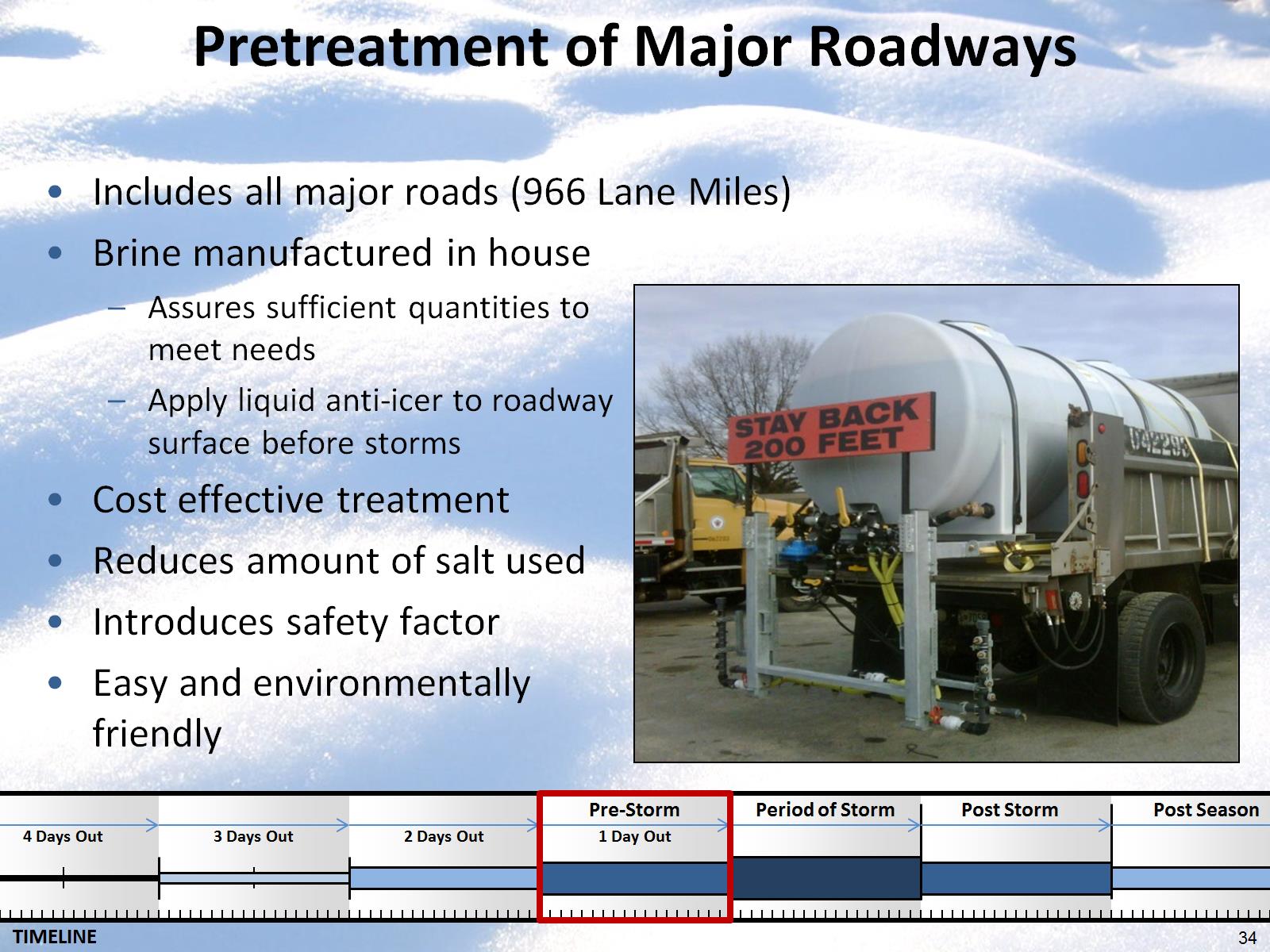 Pretreatment of Major Roadways
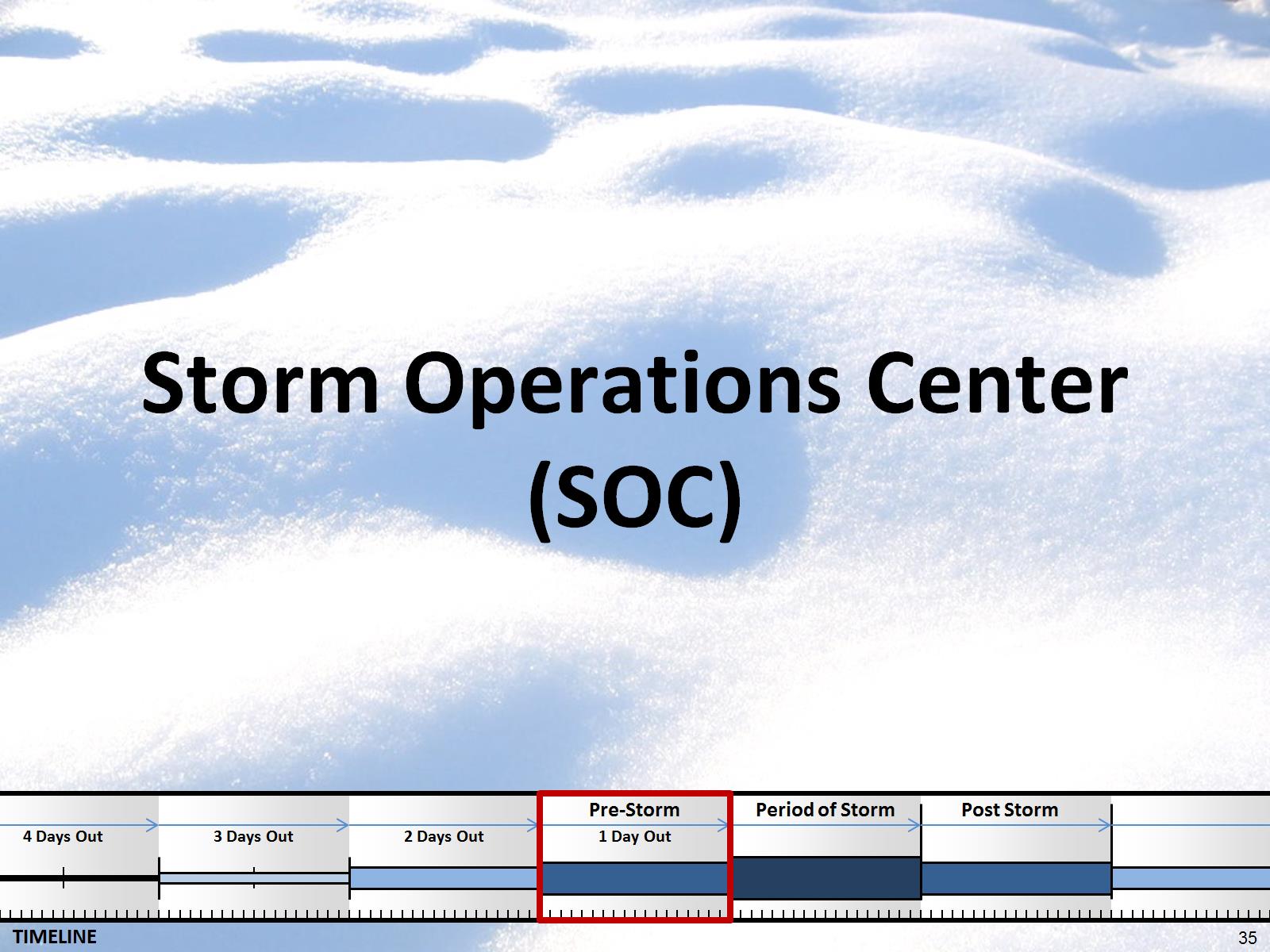 Storm Operations Center (SOC)
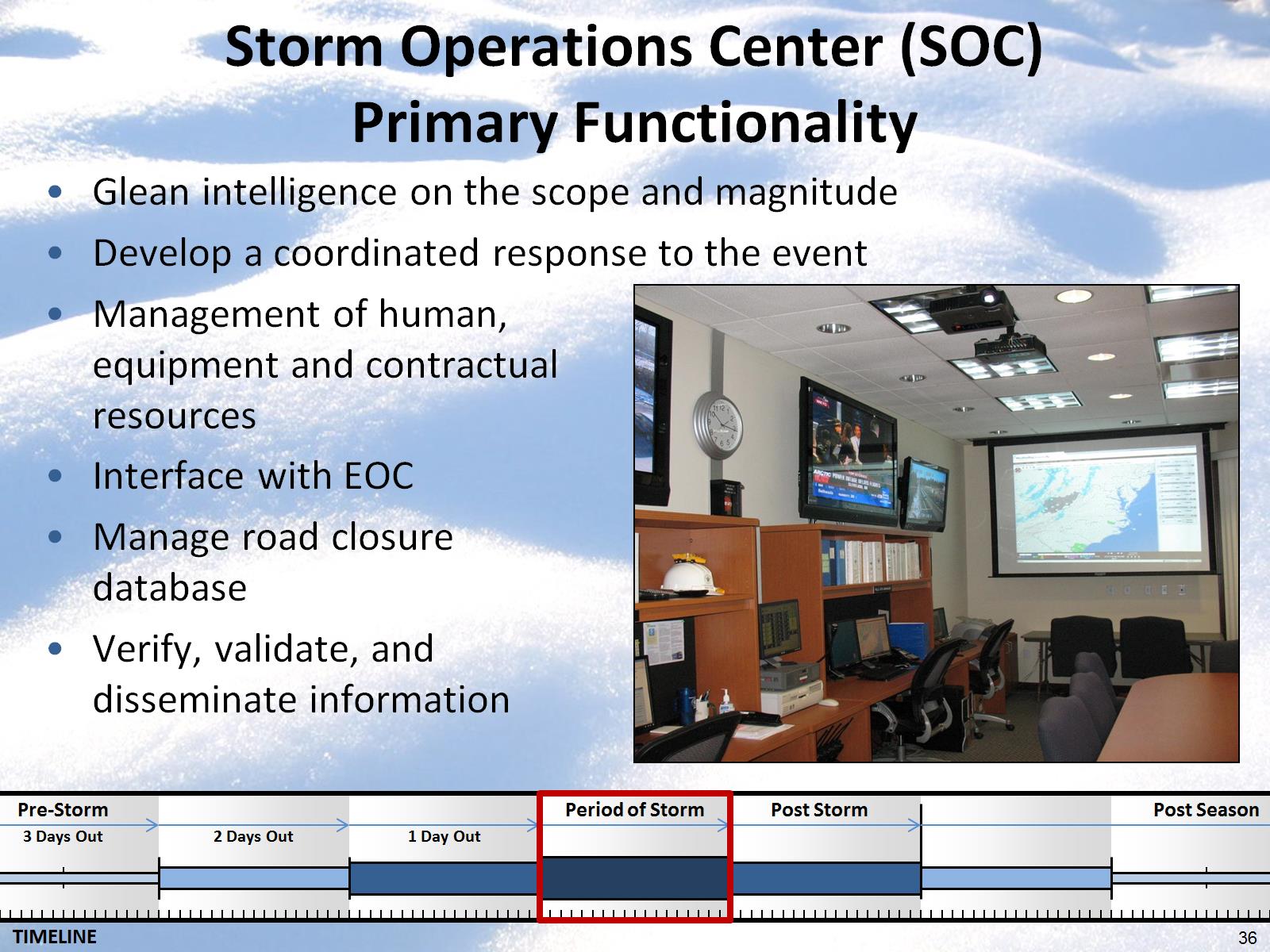 Storm Operations Center (SOC)Primary Functionality
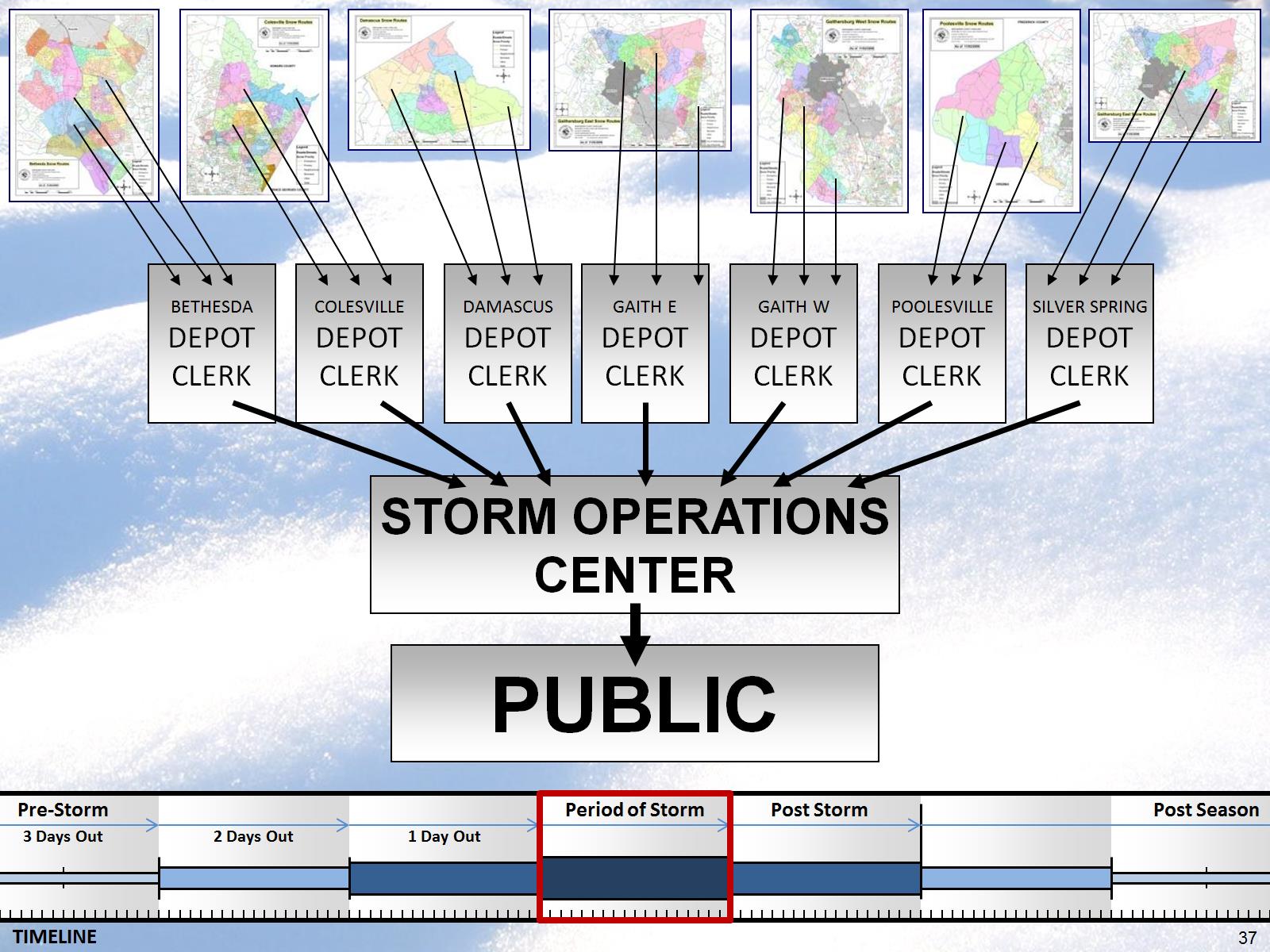 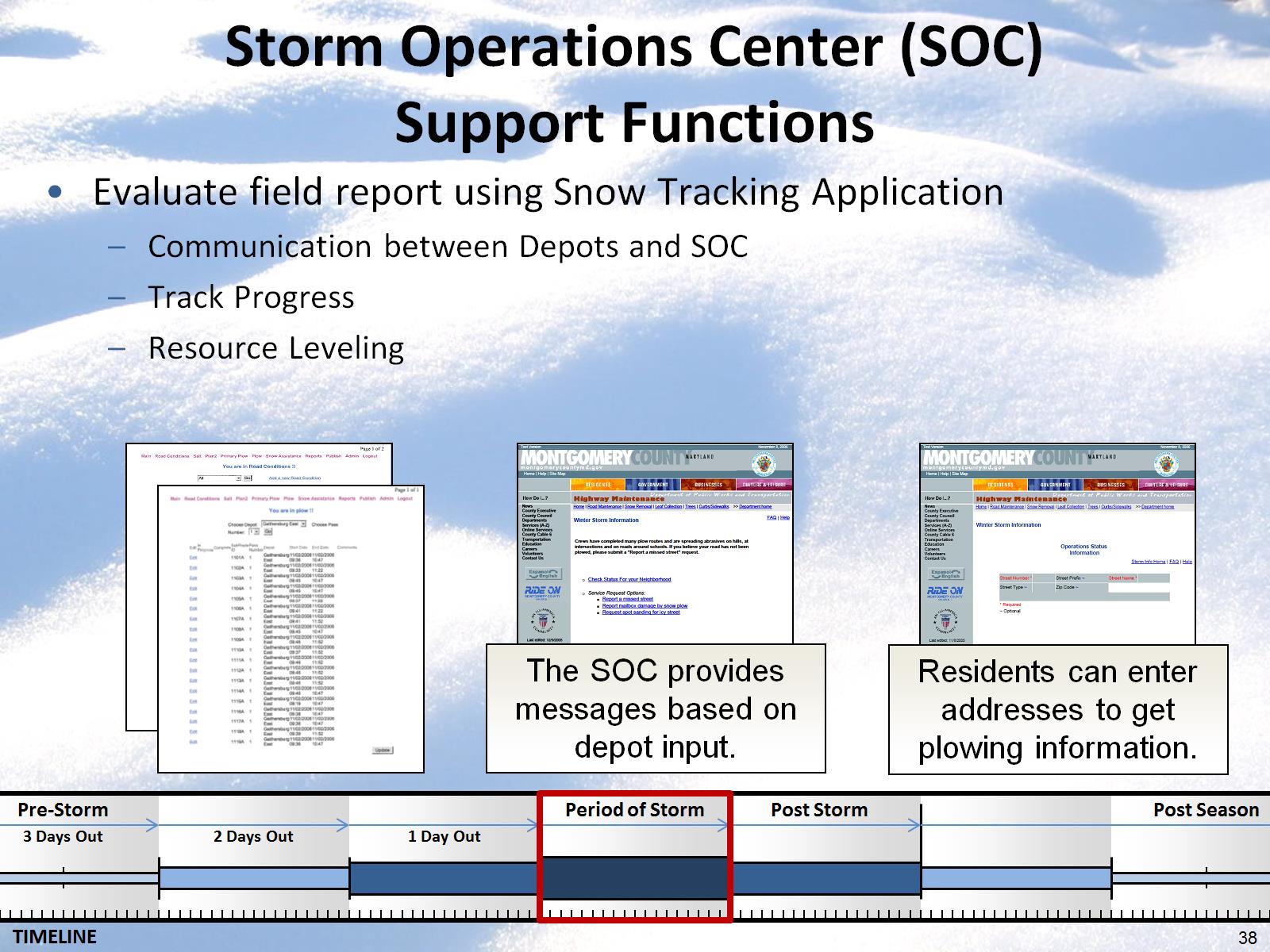 Storm Operations Center (SOC)Support Functions
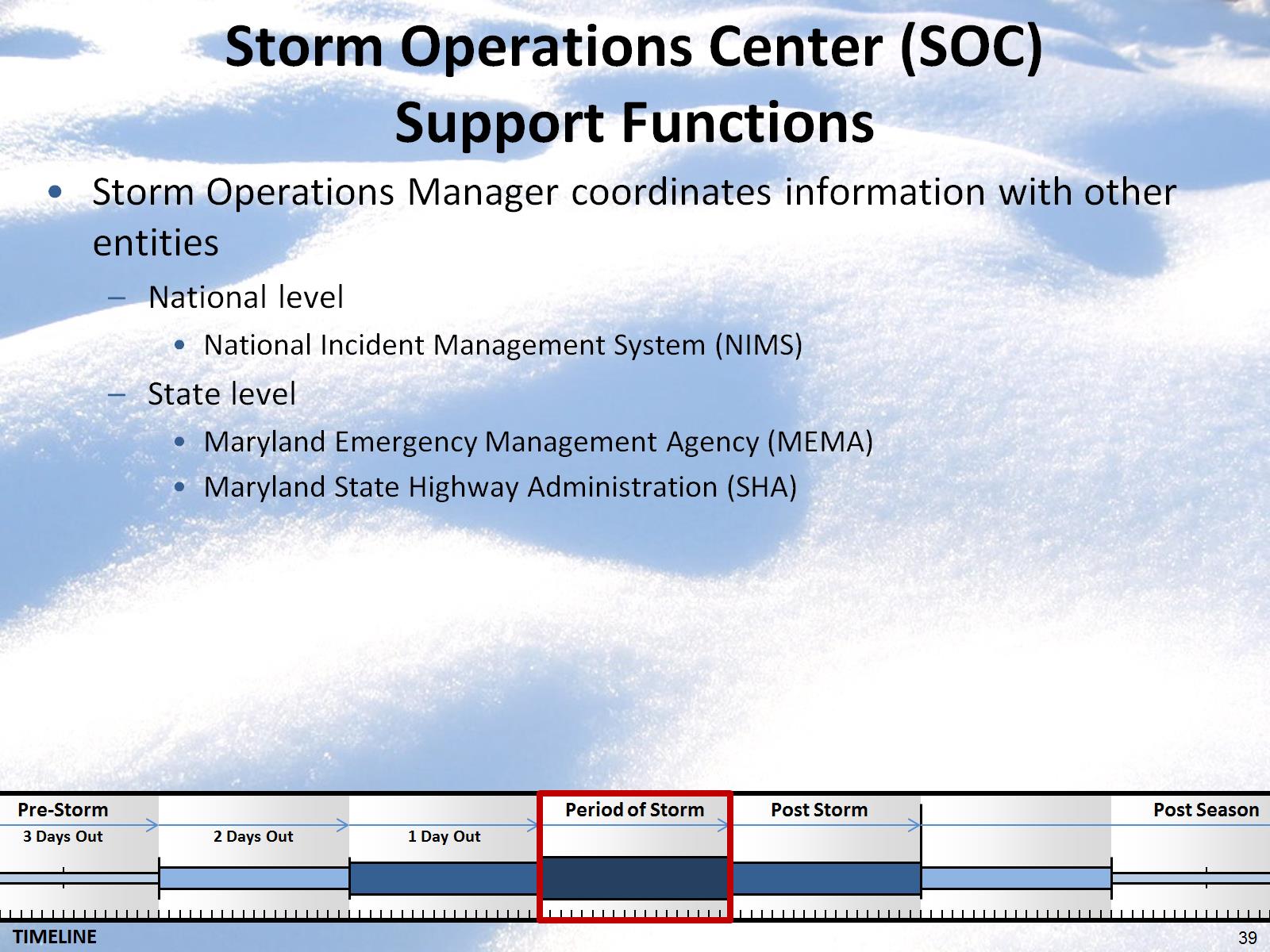 Storm Operations Center (SOC)Support Functions
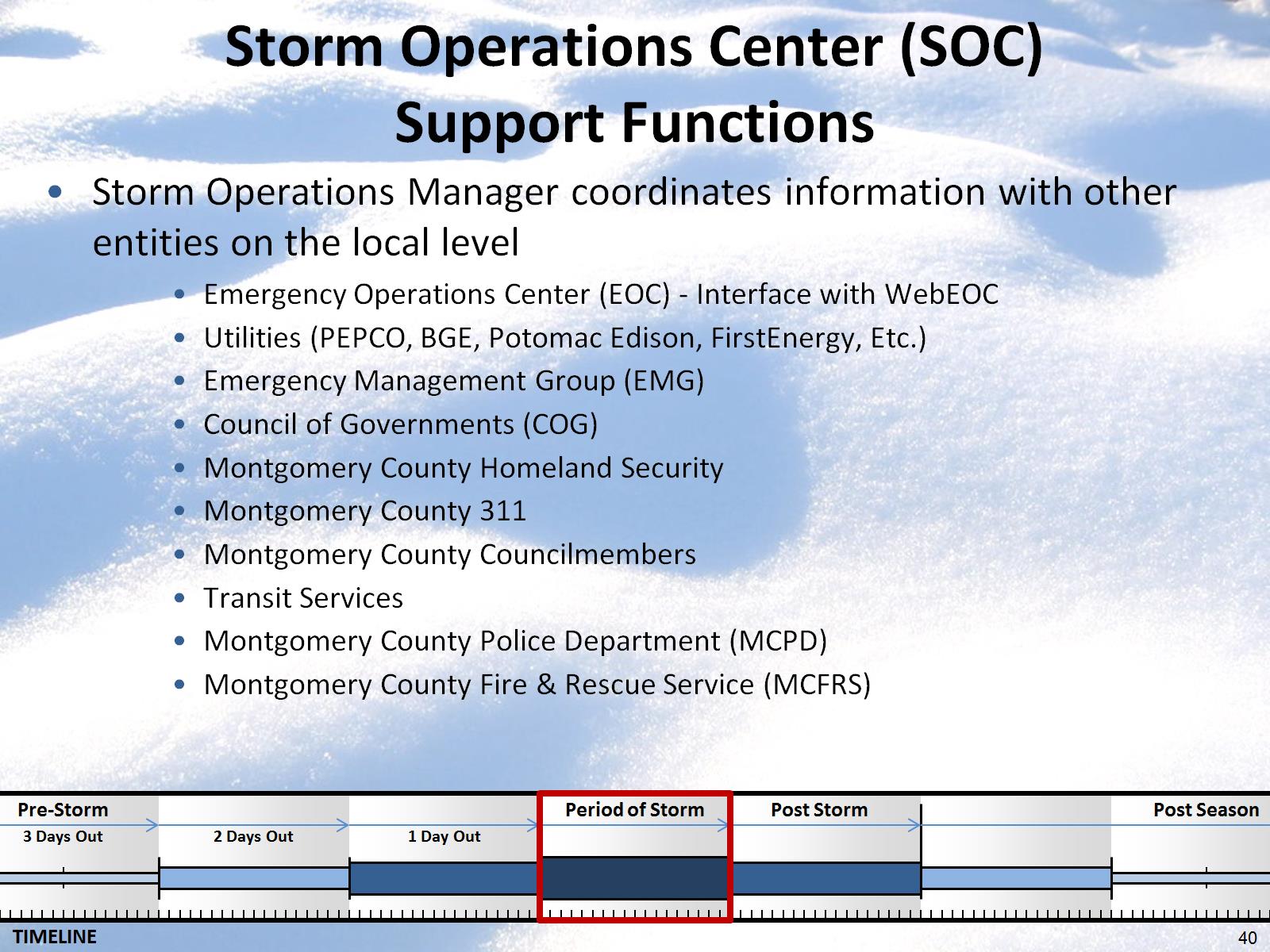 Storm Operations Center (SOC)Support Functions
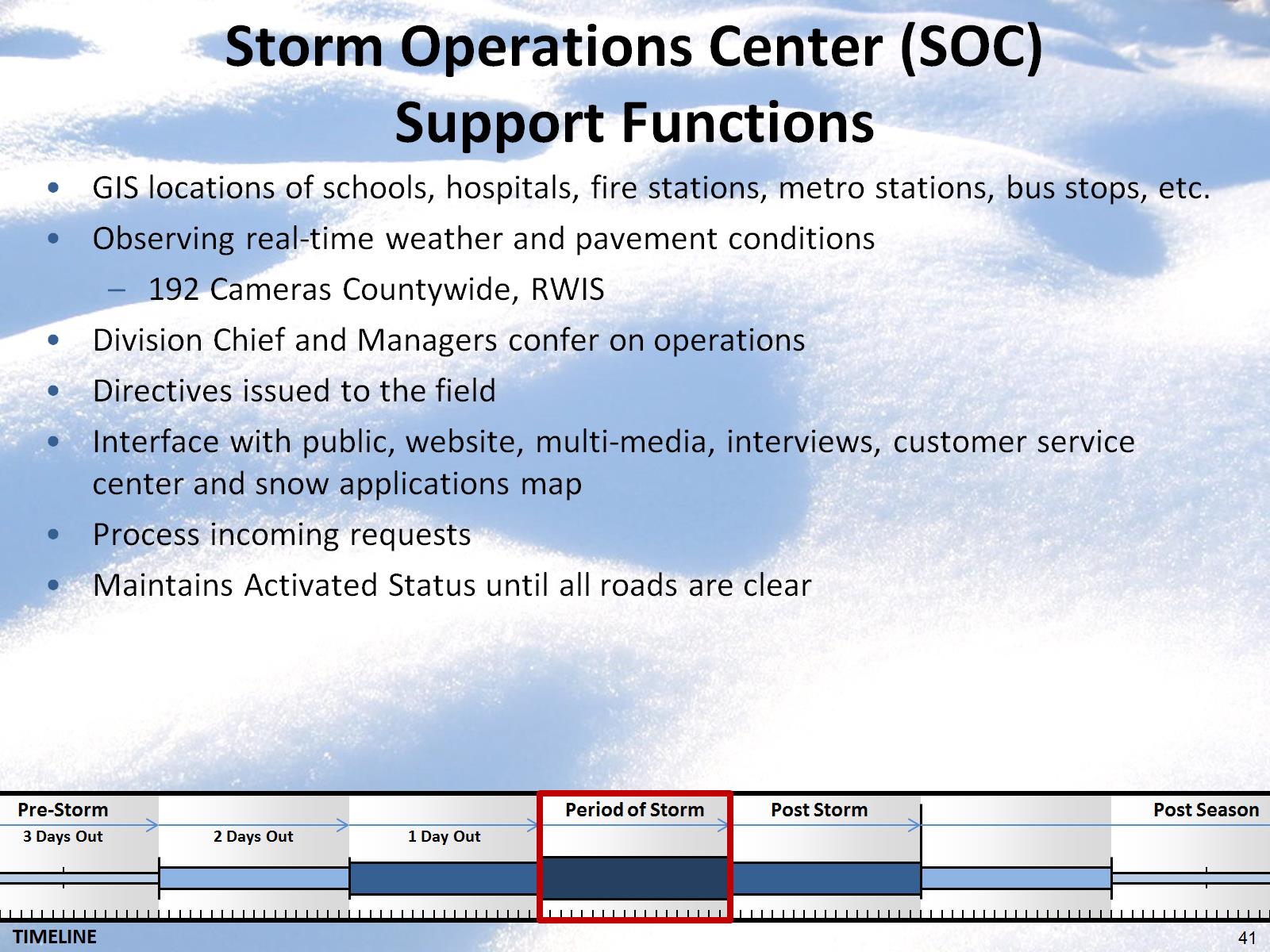 Storm Operations Center (SOC)Support Functions
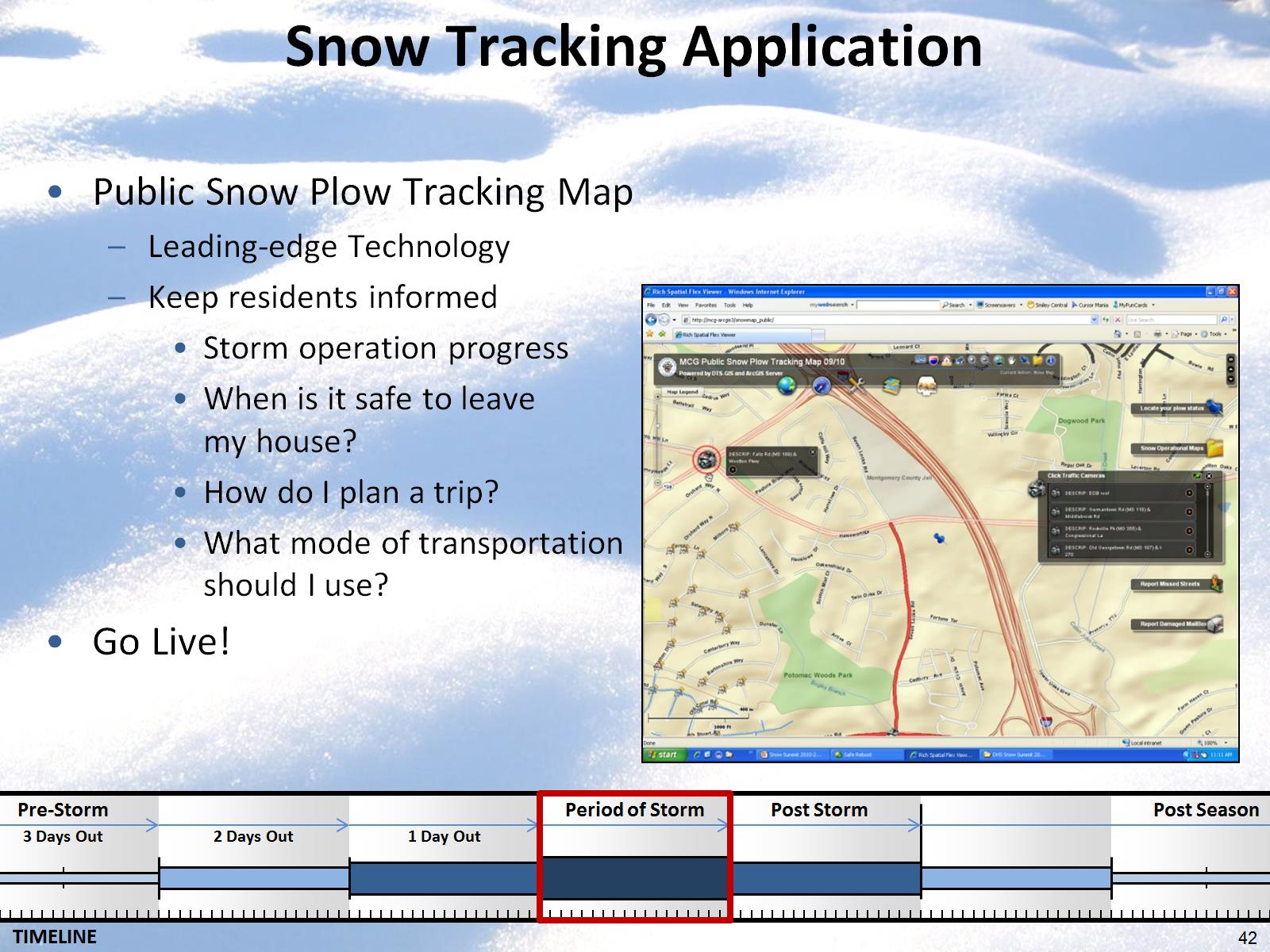 Snow Tracking Application
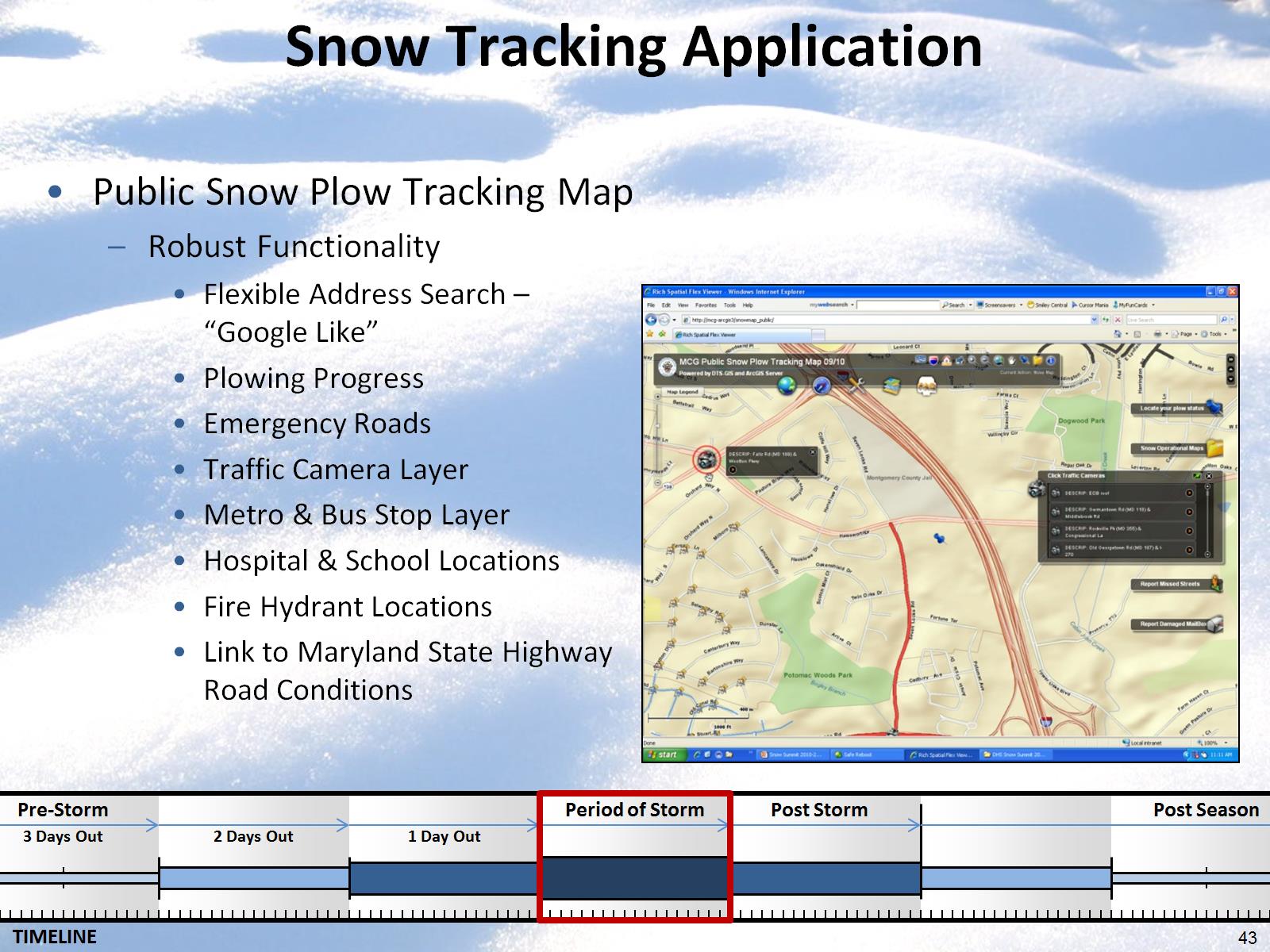 Snow Tracking Application
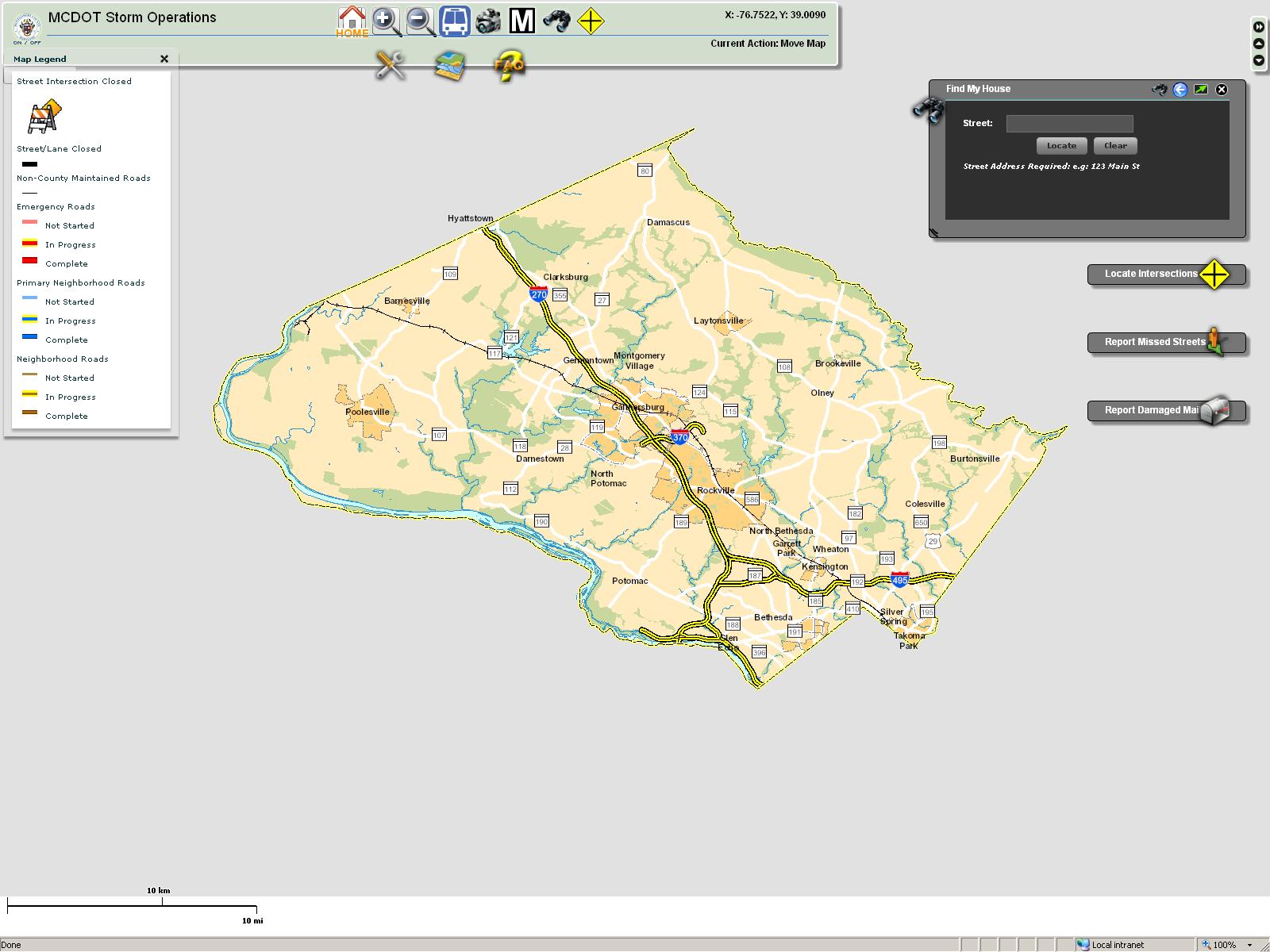 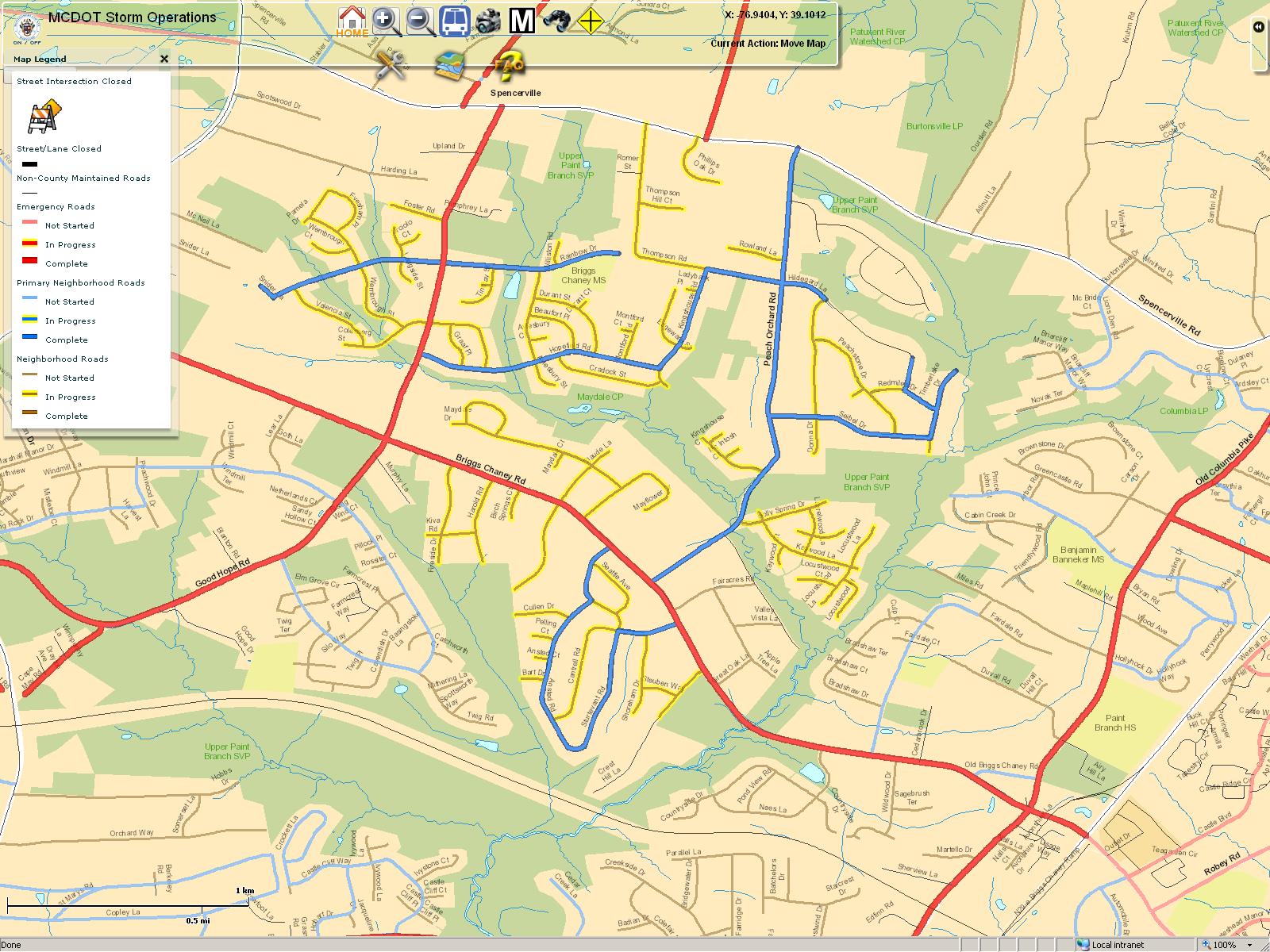 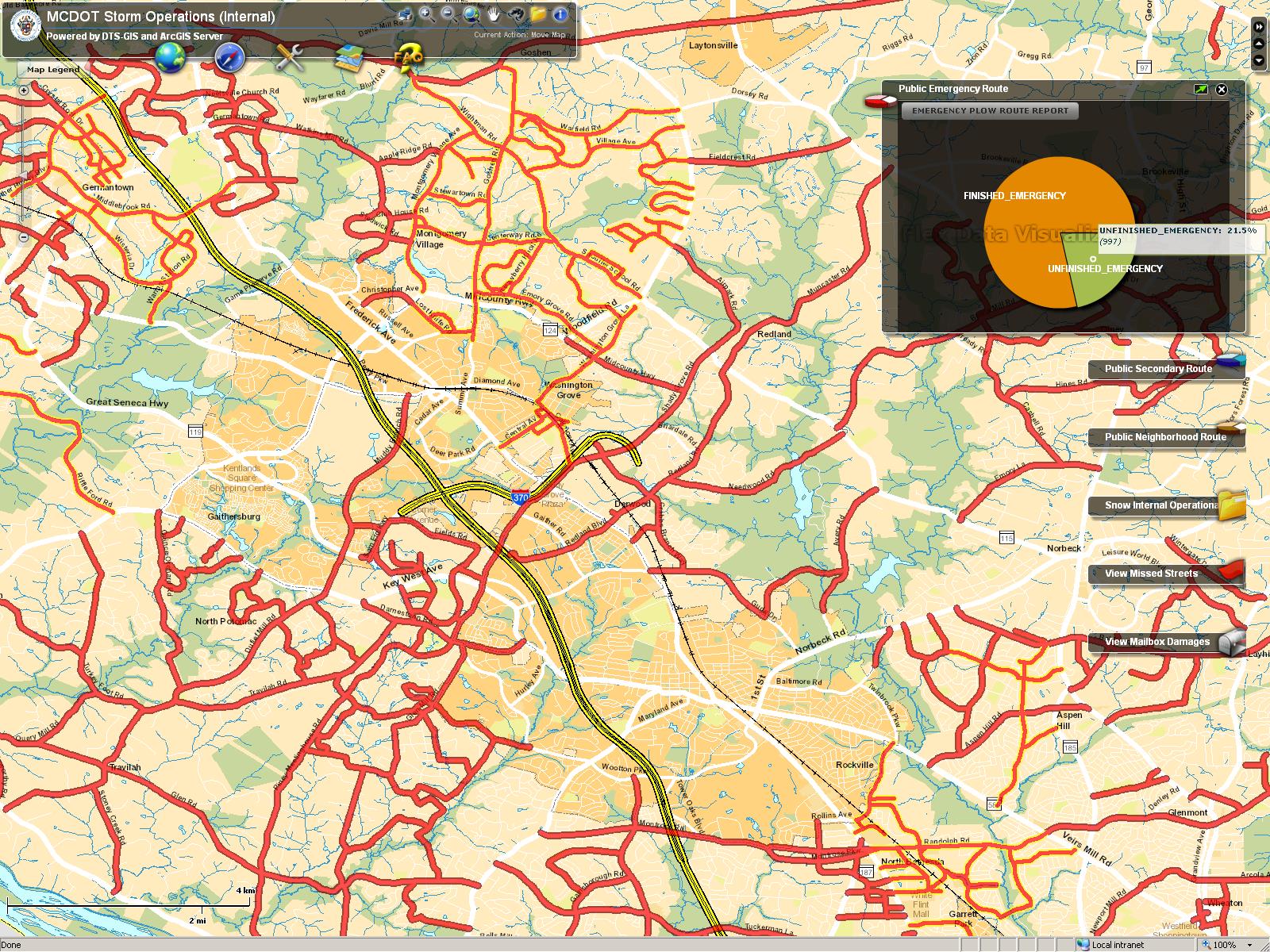 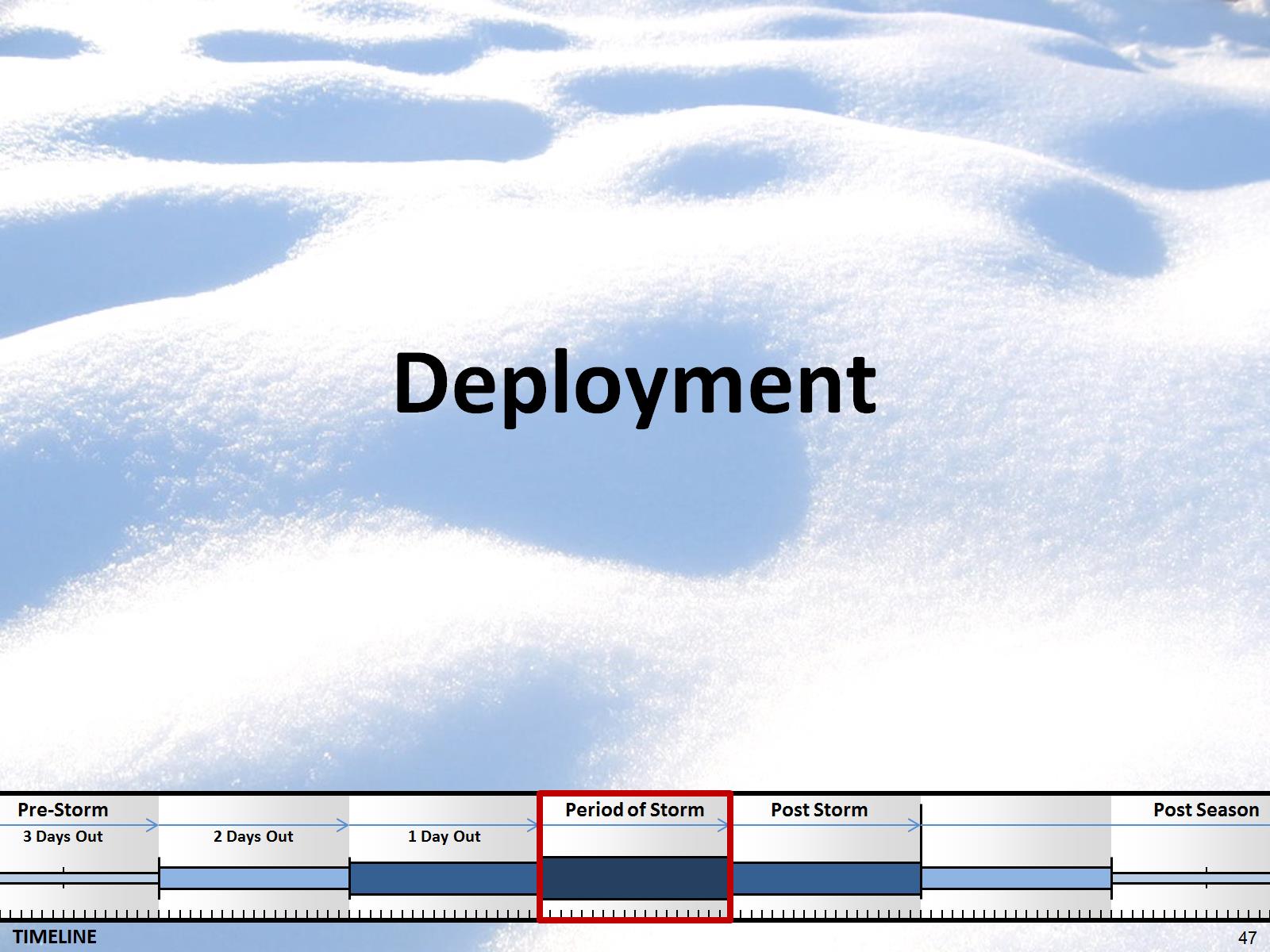 Deployment
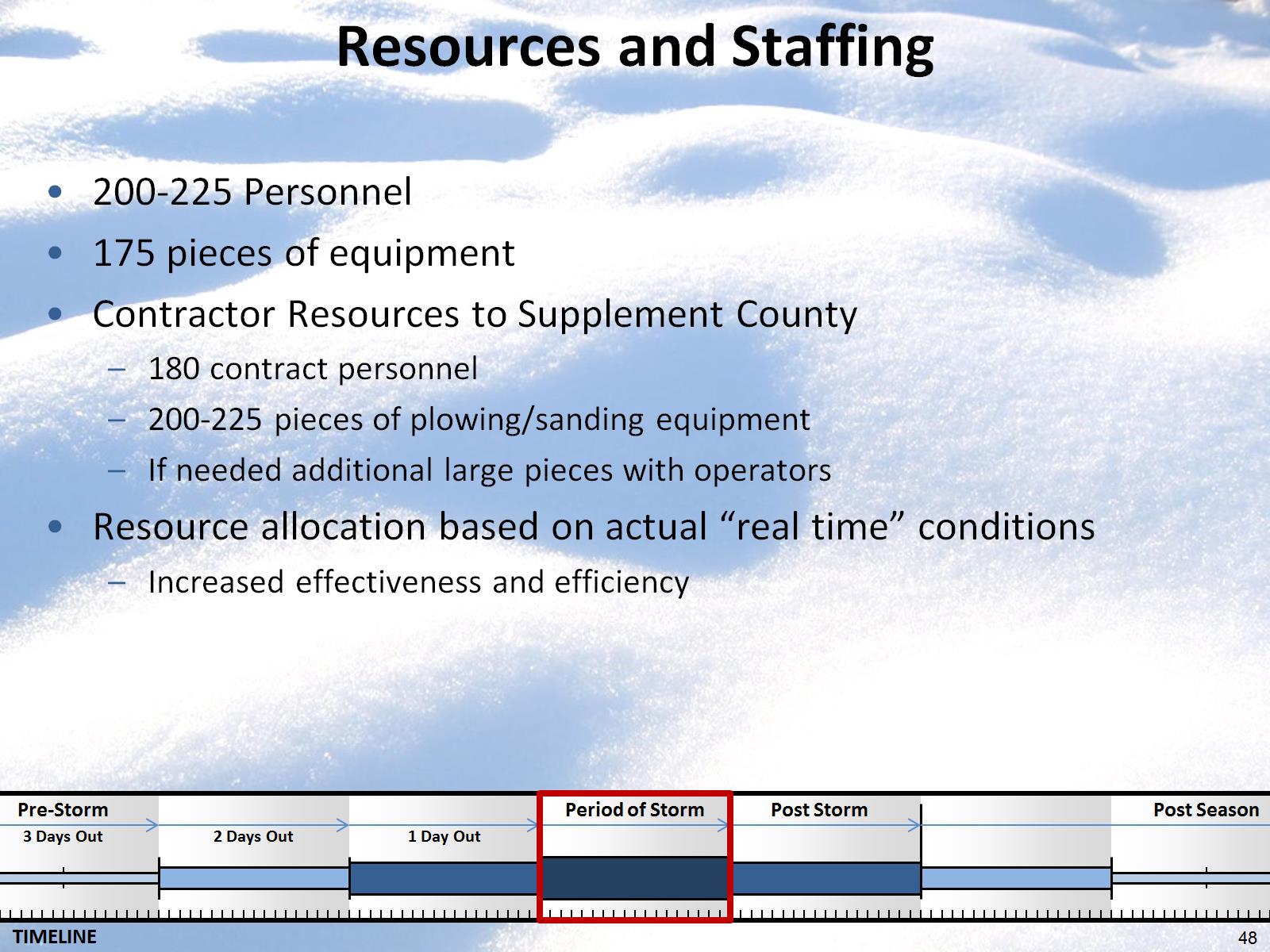 Resources and Staffing
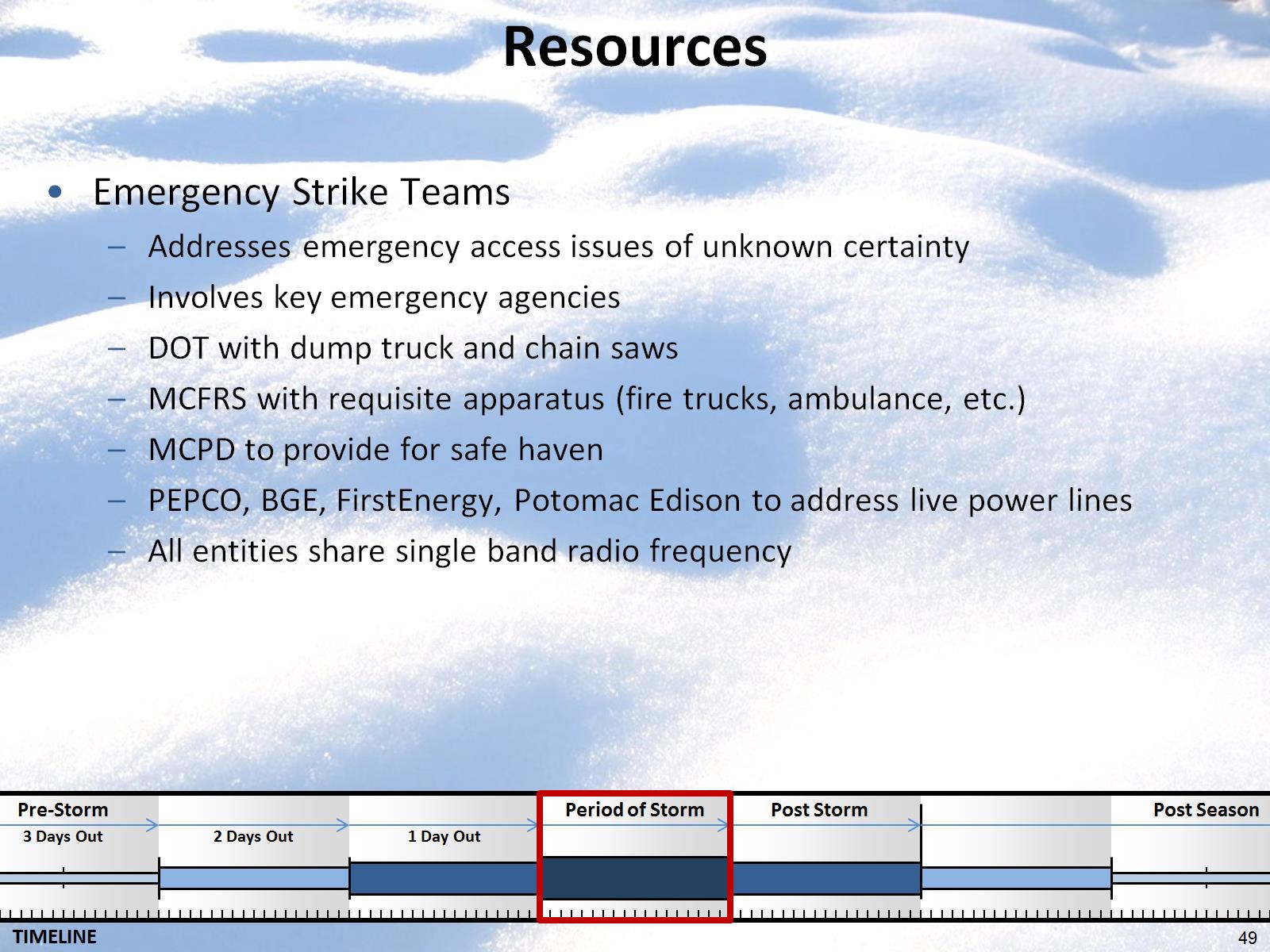 Resources
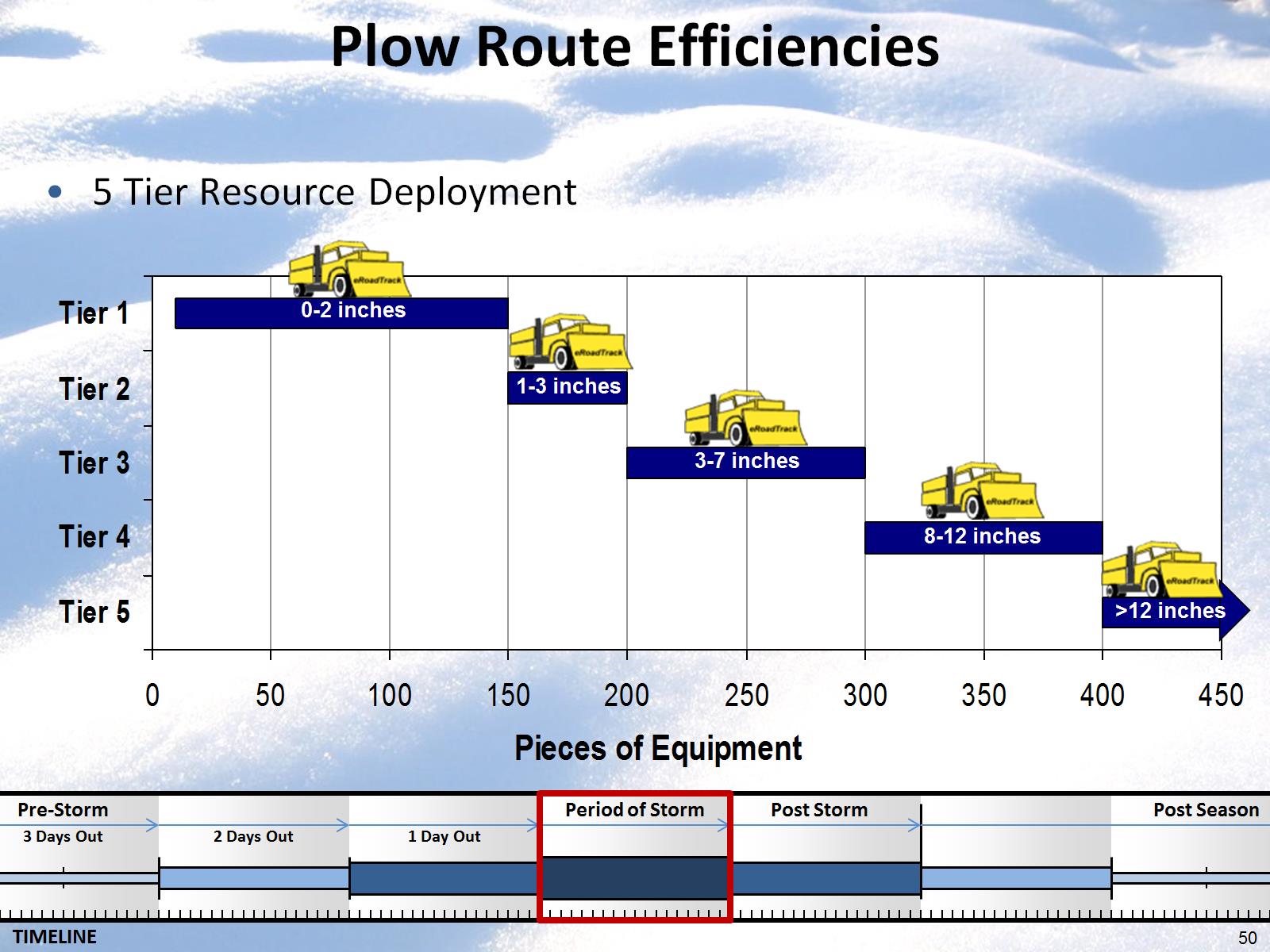 Plow Route Efficiencies
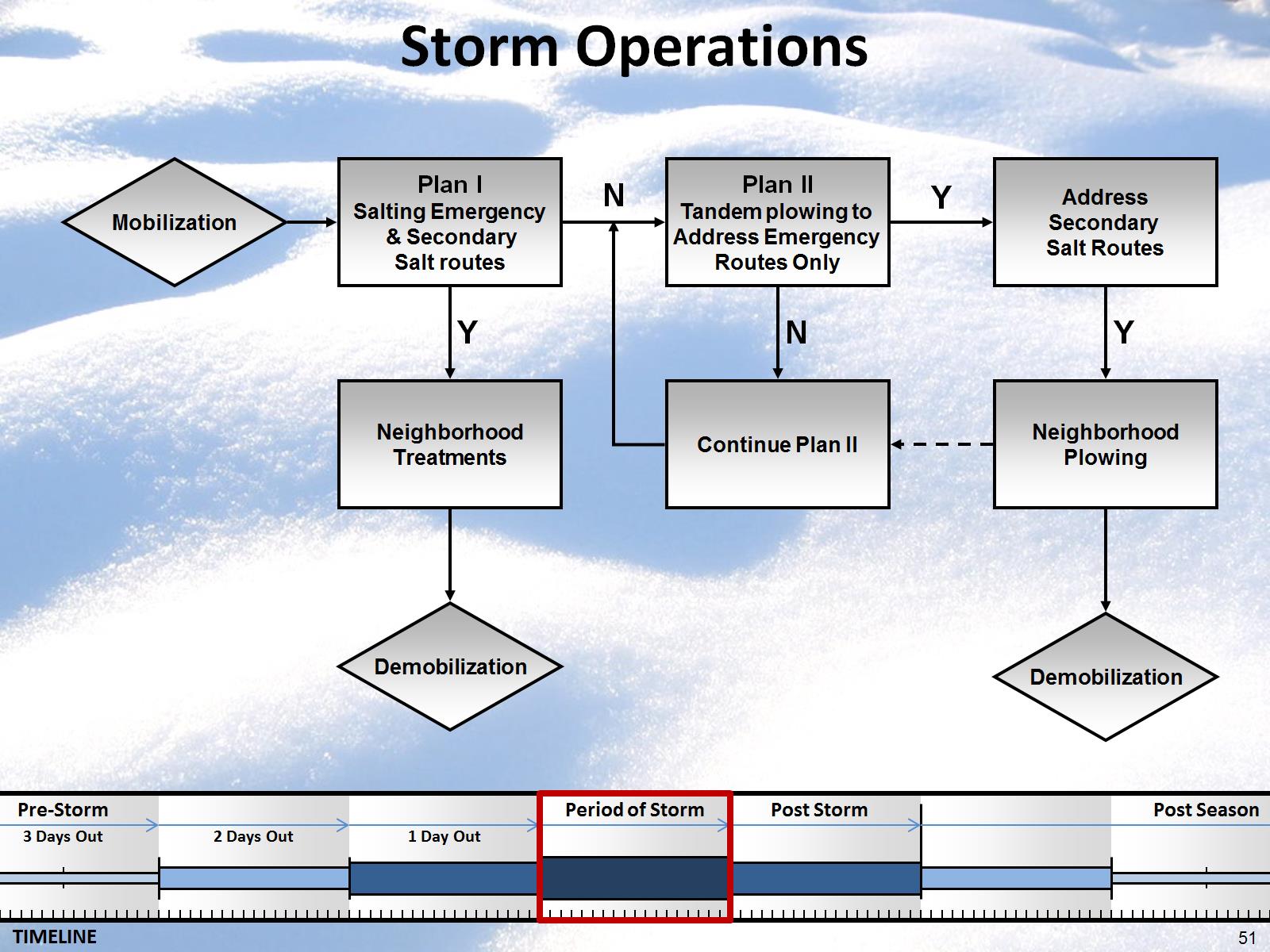 Storm Operations
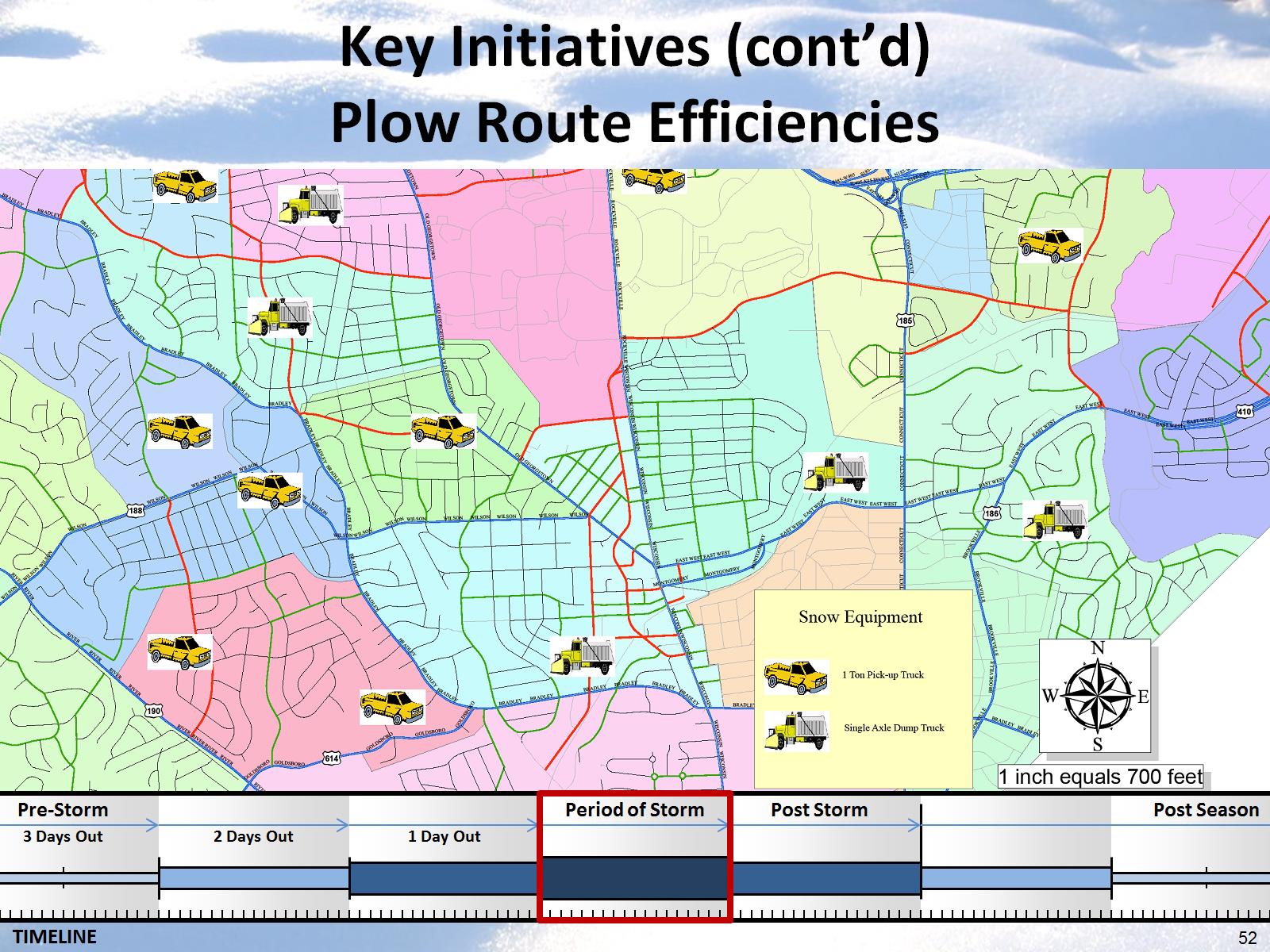 Key Initiatives (cont’d) Plow Route Efficiencies
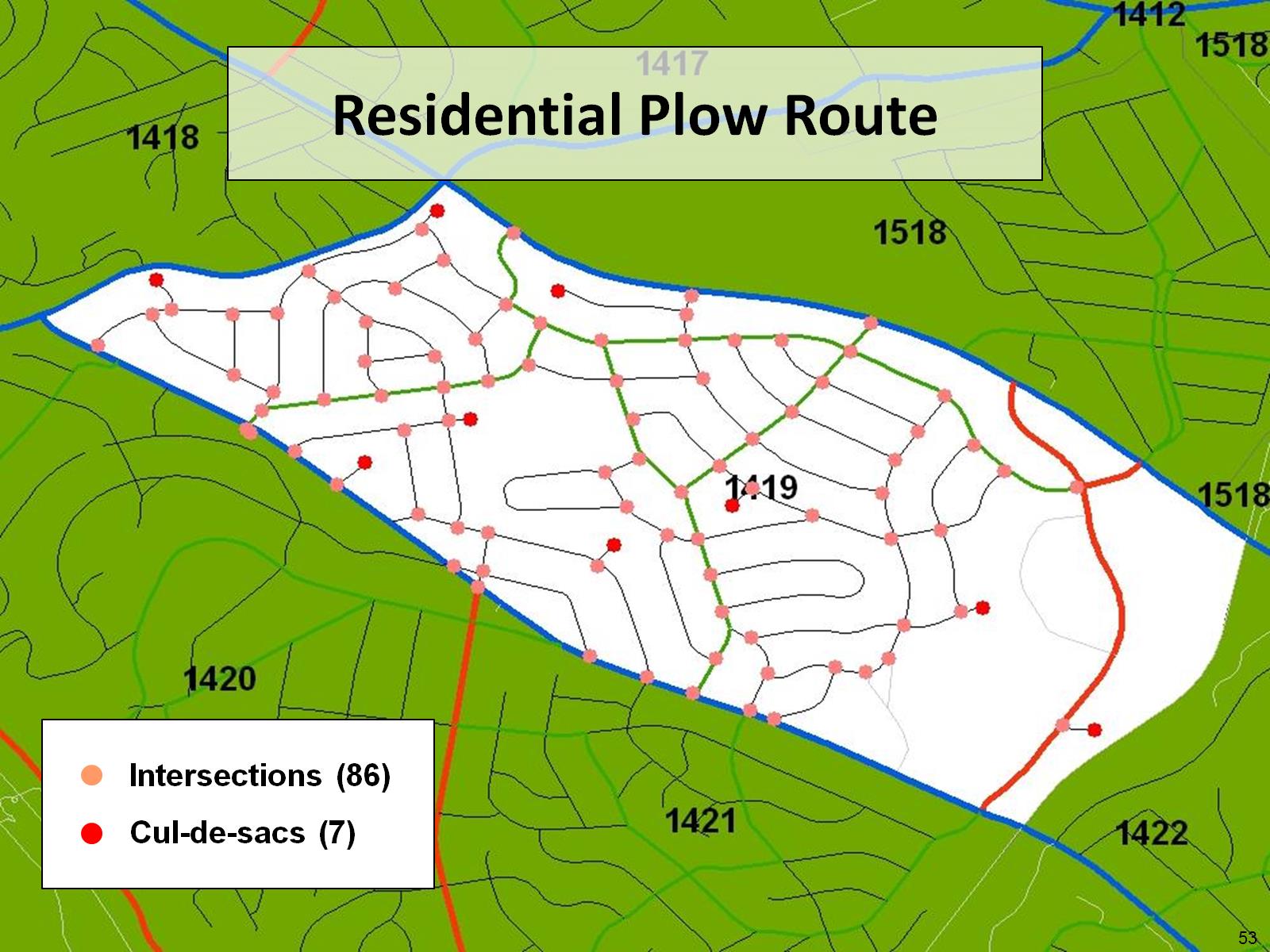 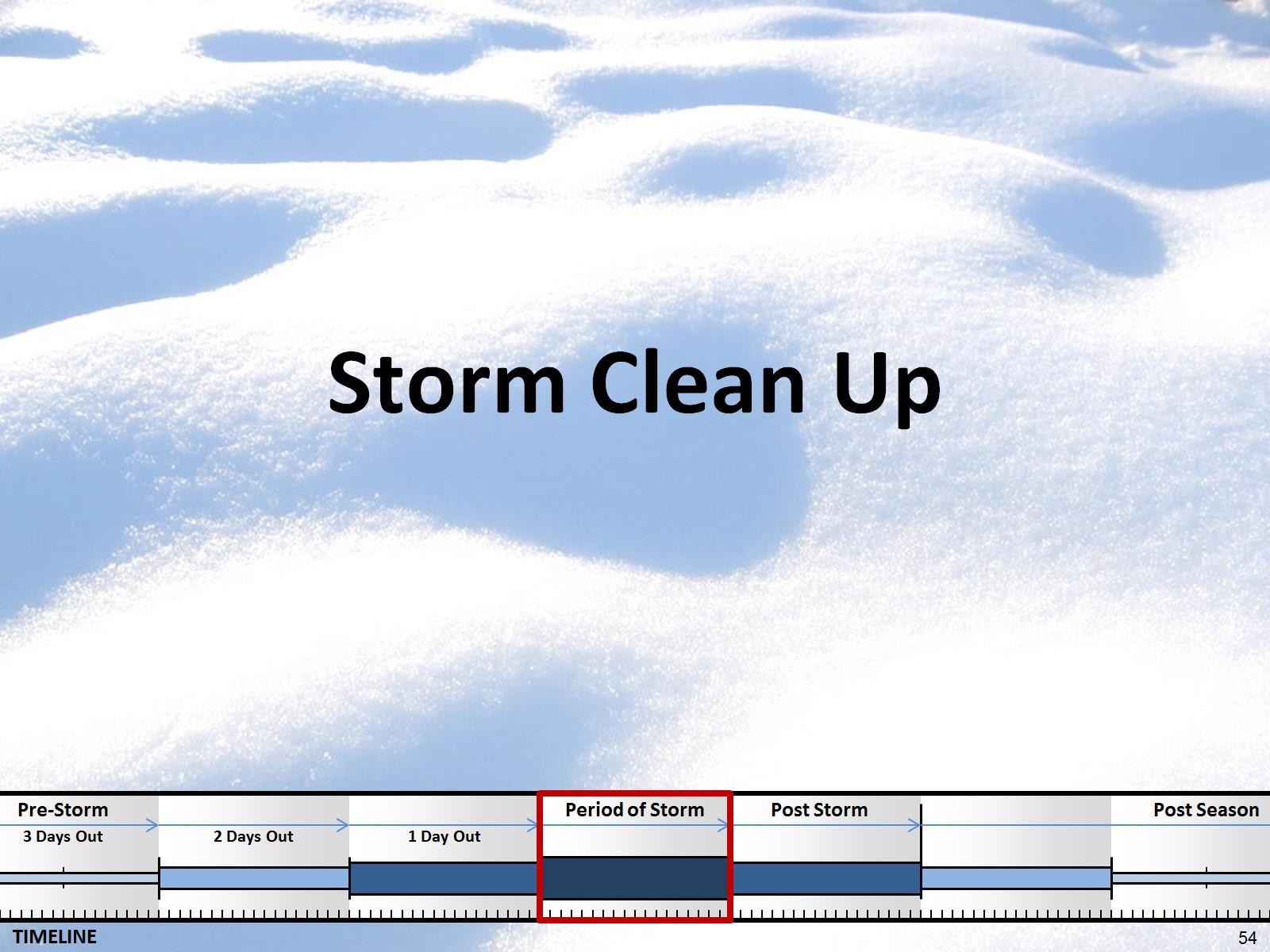 Storm Clean Up
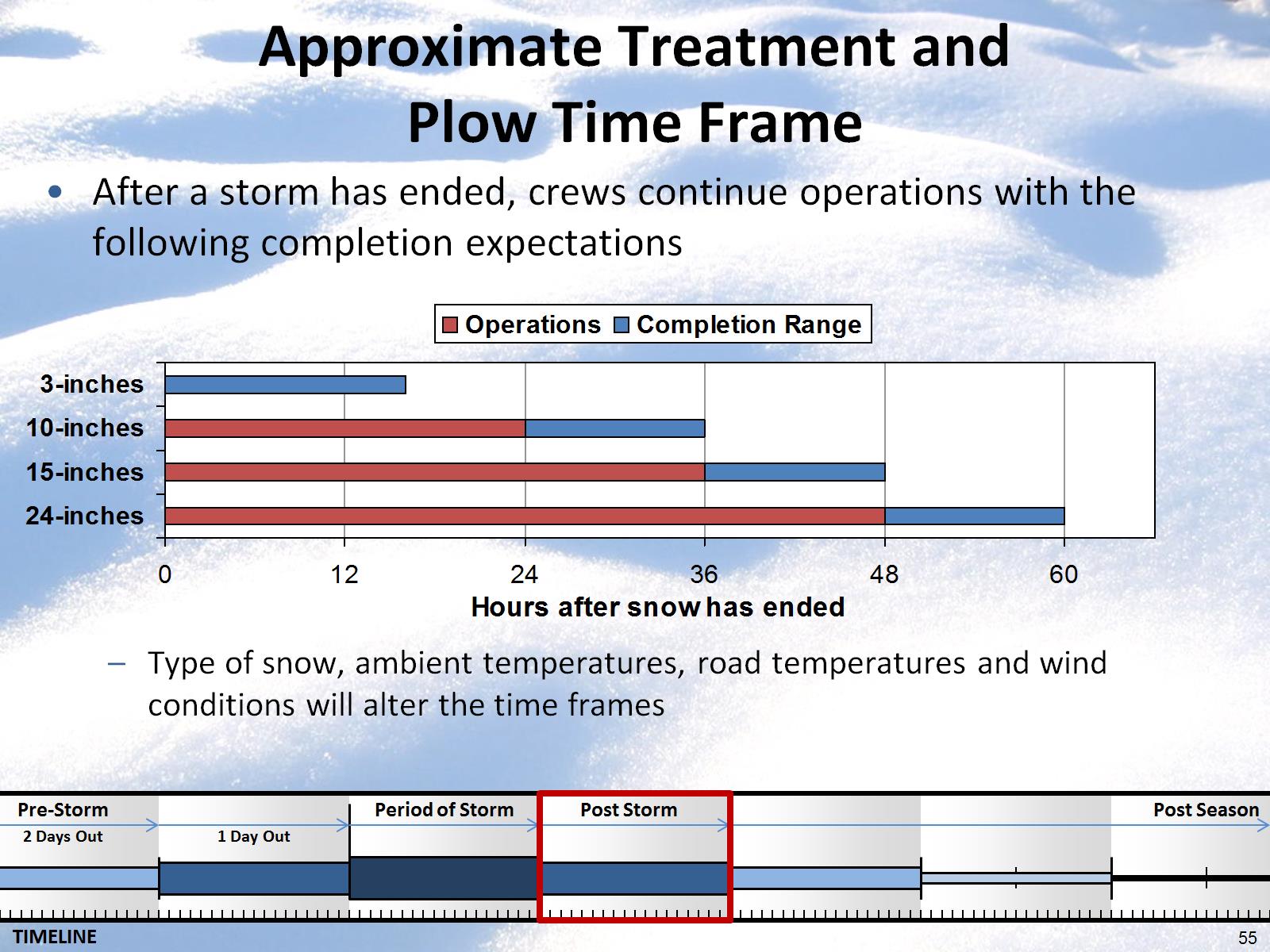 Approximate Treatment and Plow Time Frame
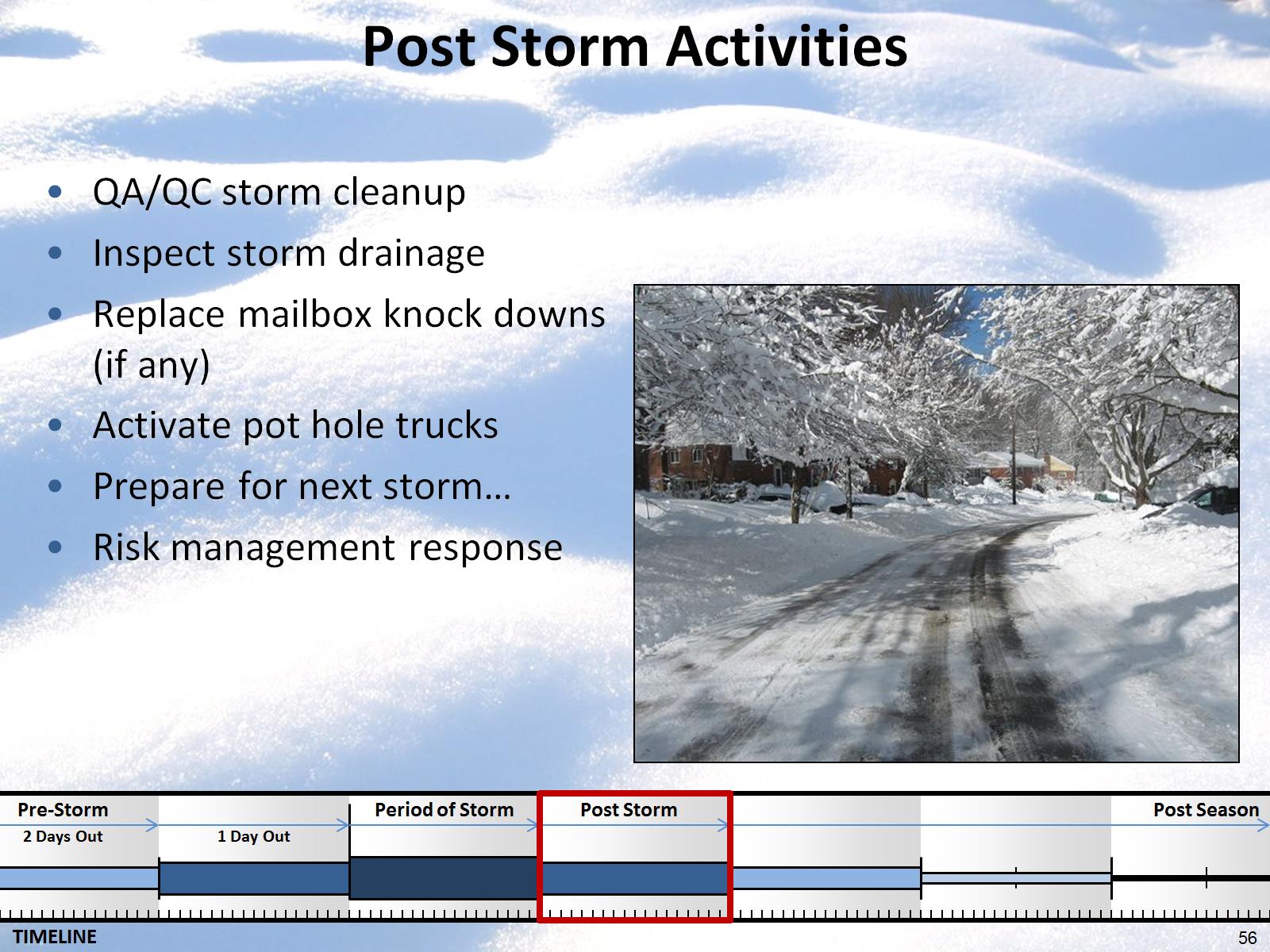 Post Storm Activities
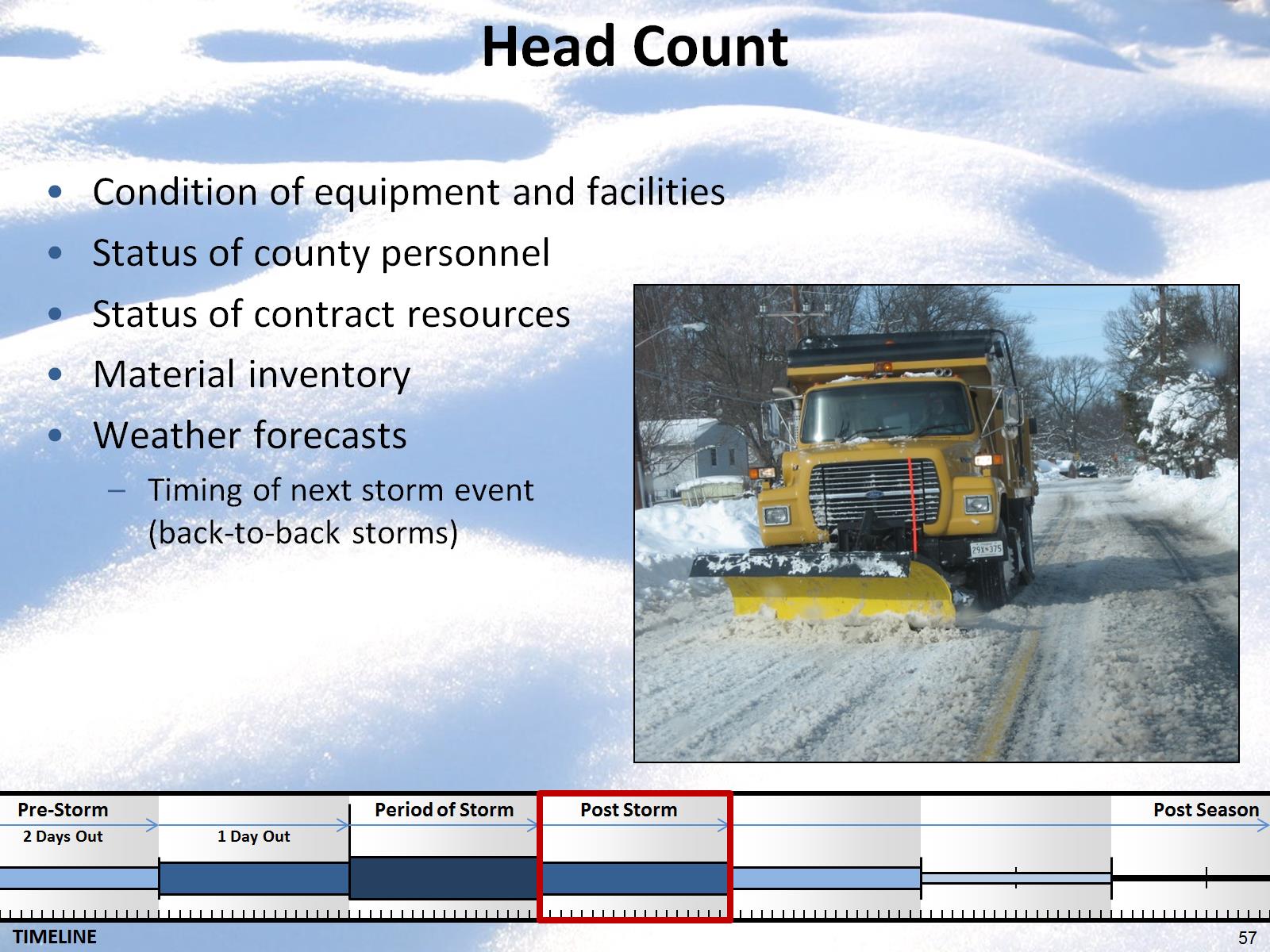 Head Count
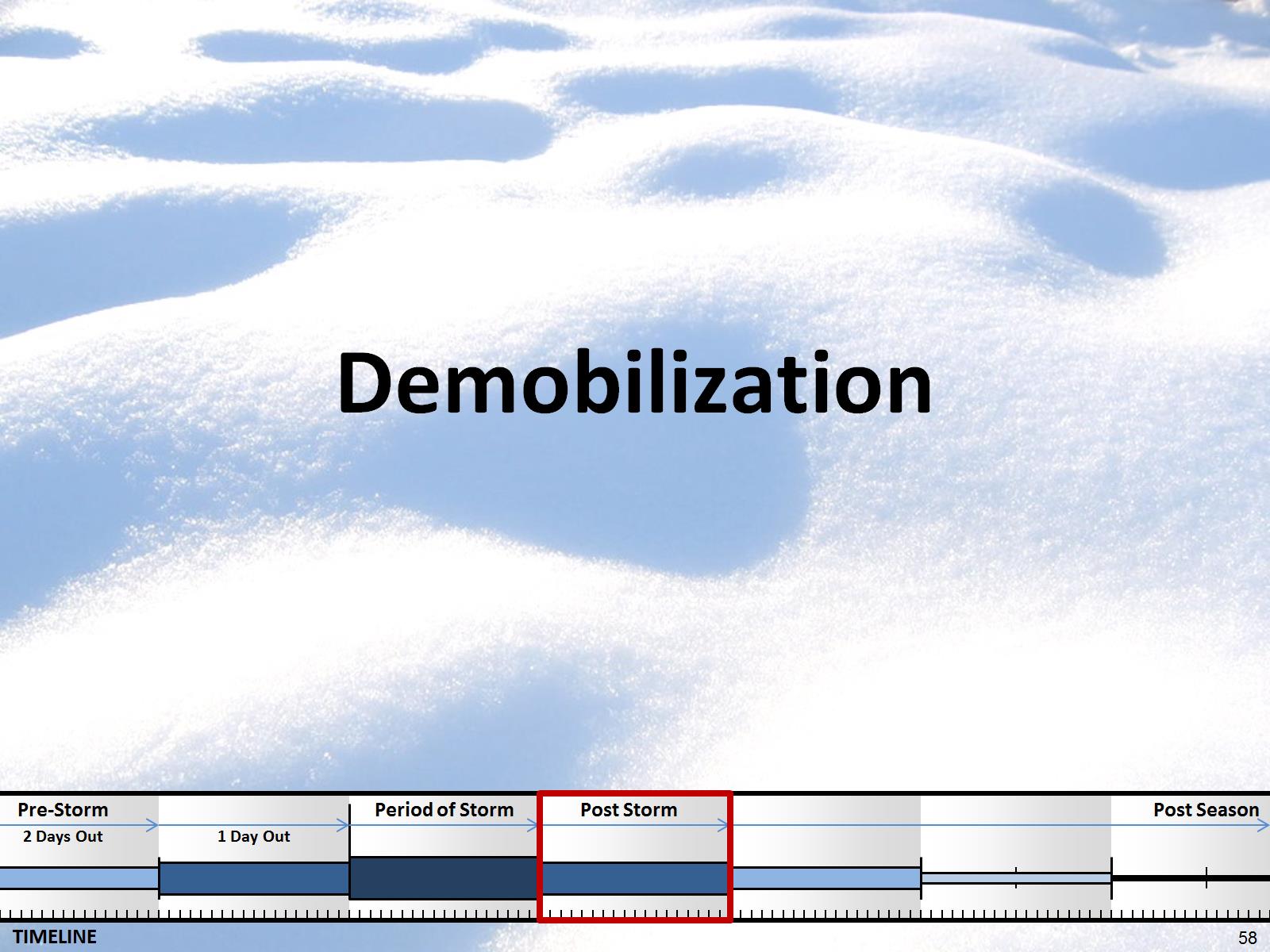 Demobilization
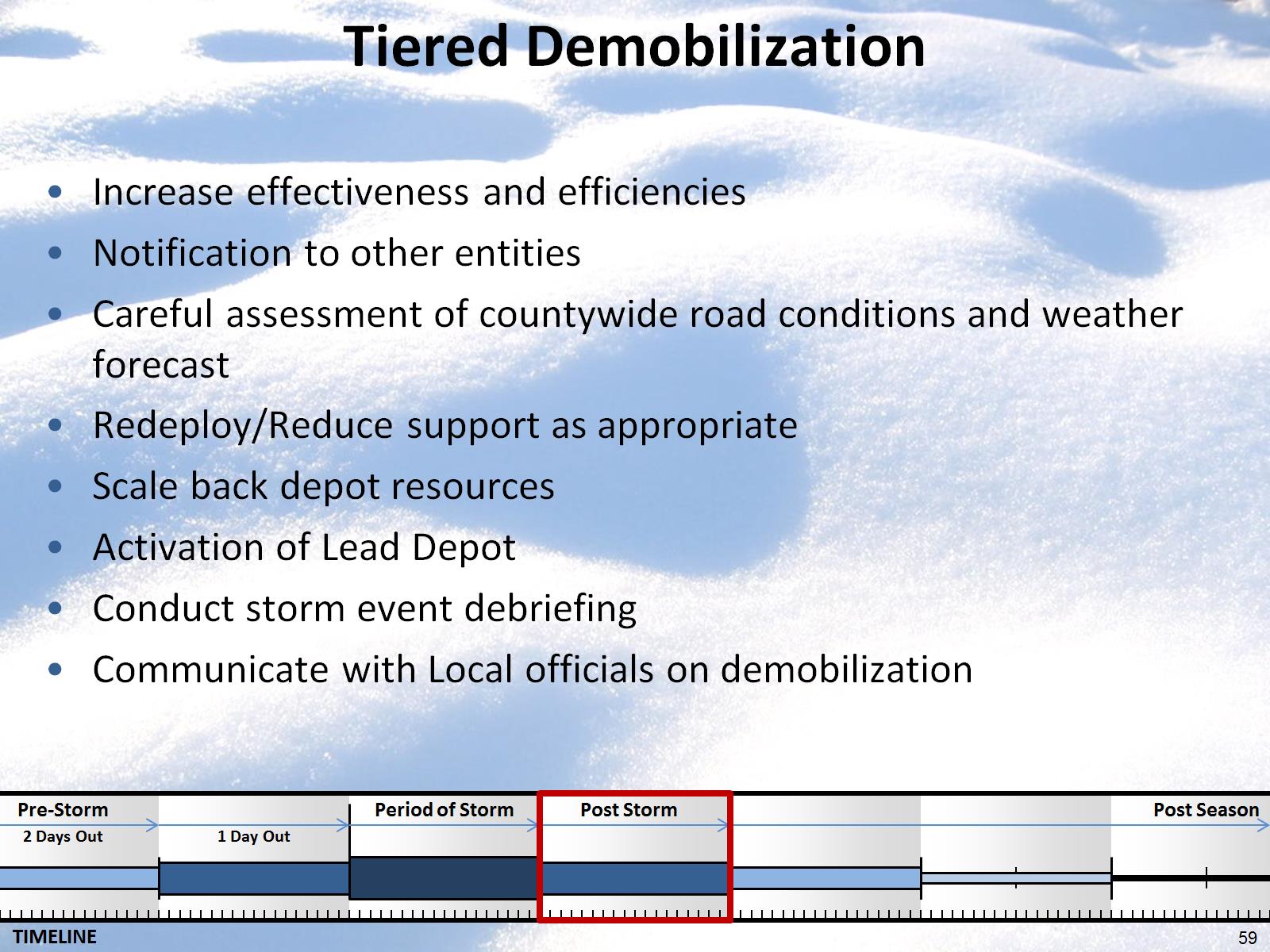 Tiered Demobilization
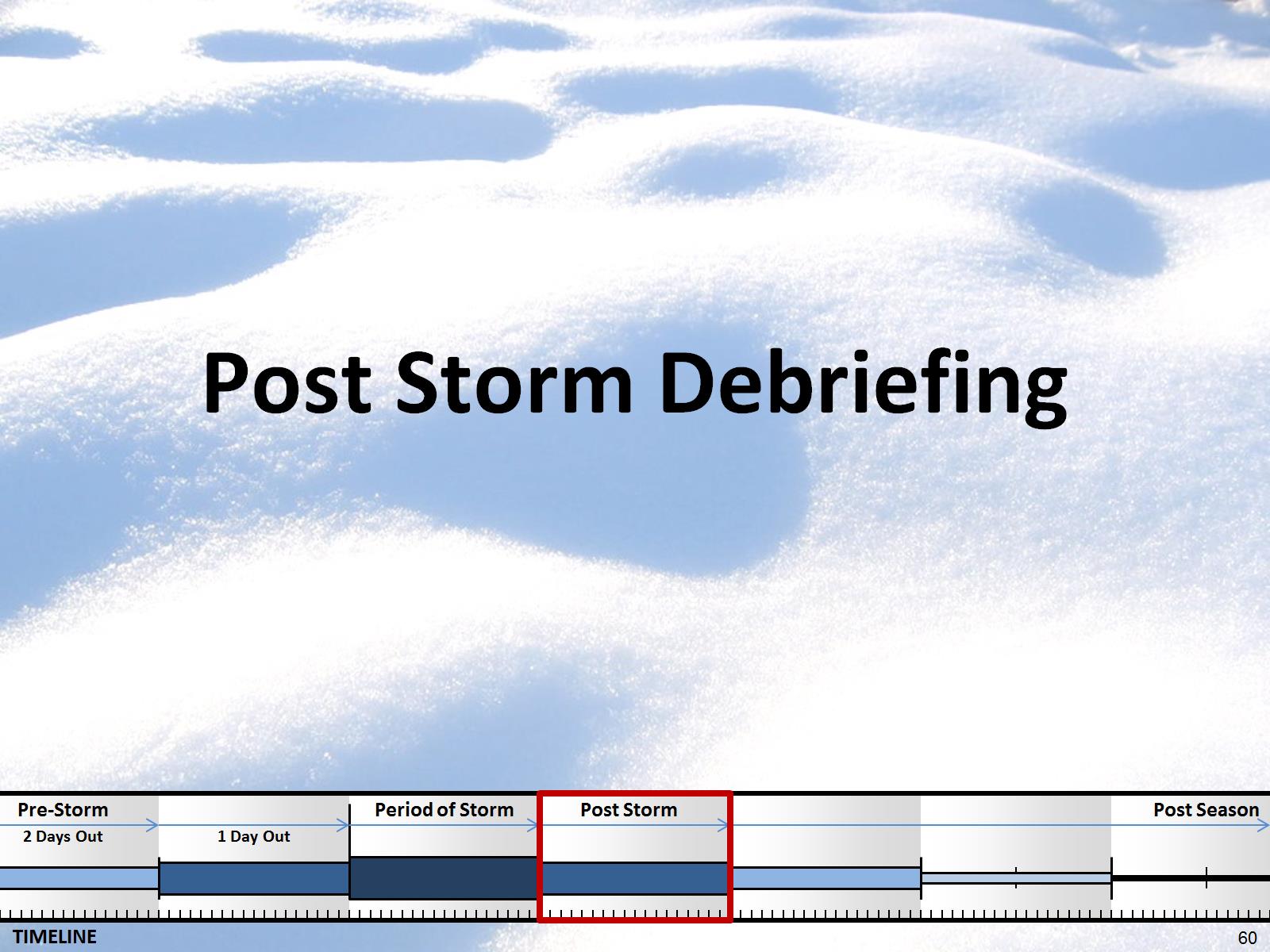 Post Storm Debriefing
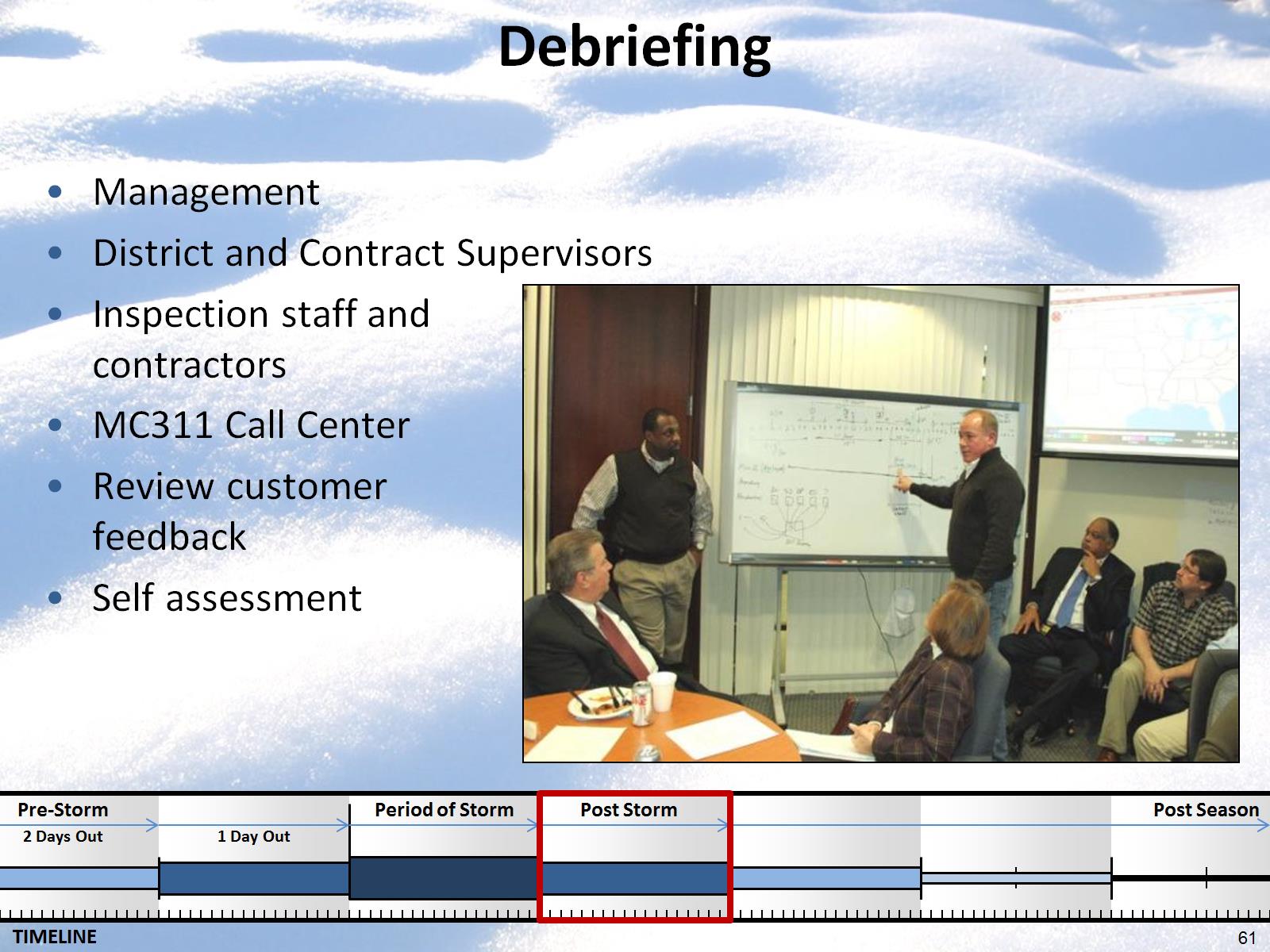 Debriefing
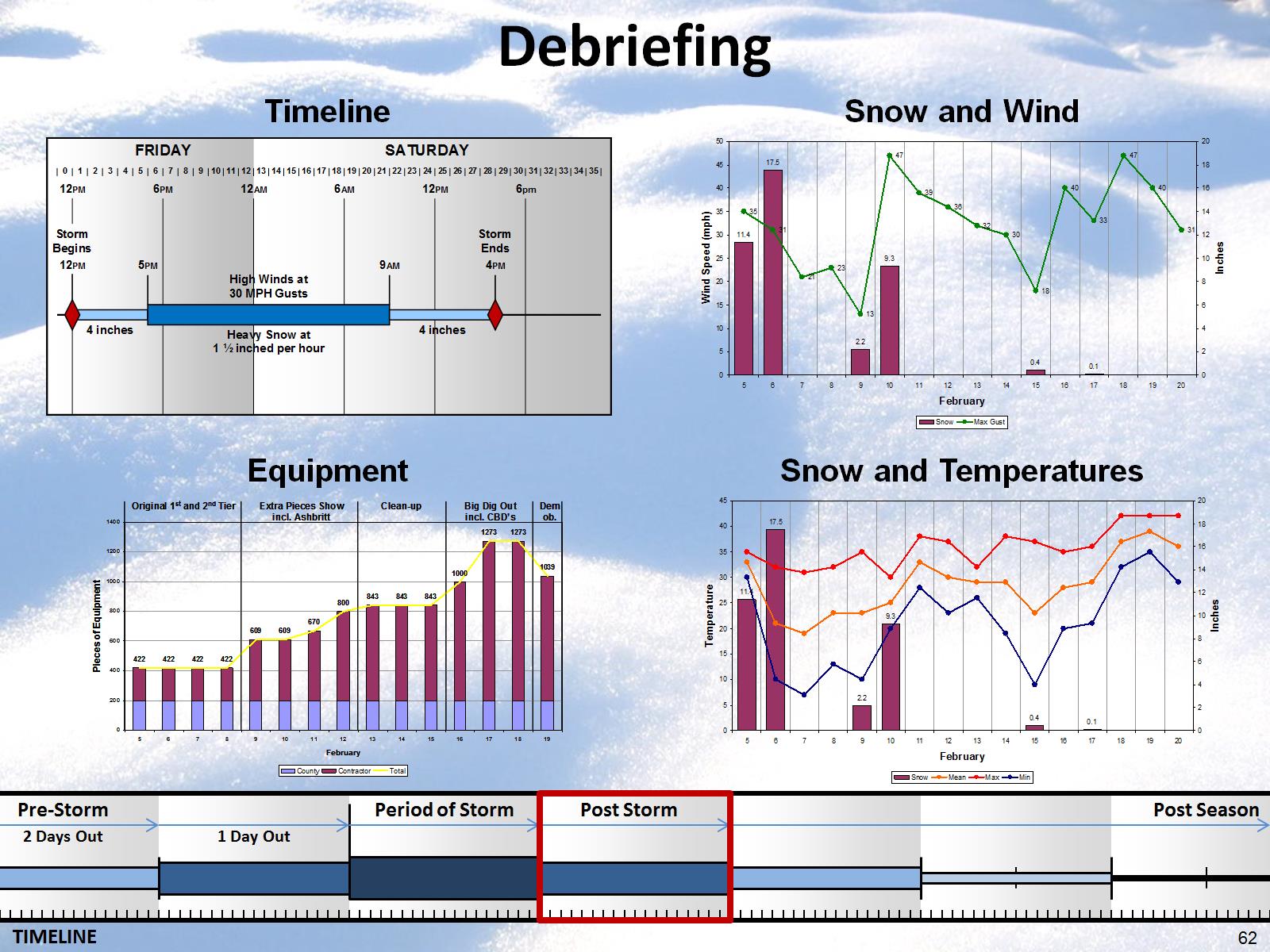 Debriefing
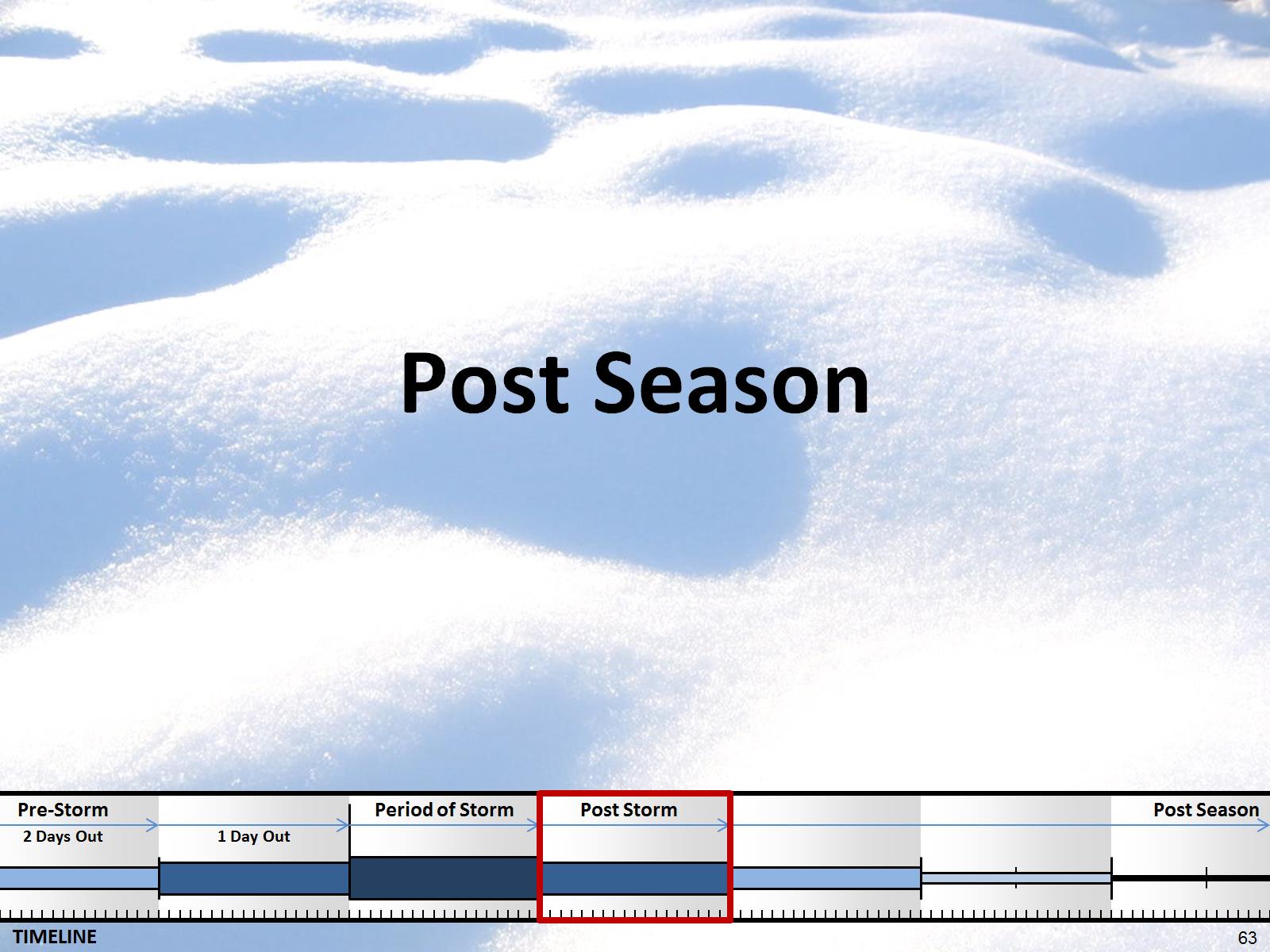 Post Season
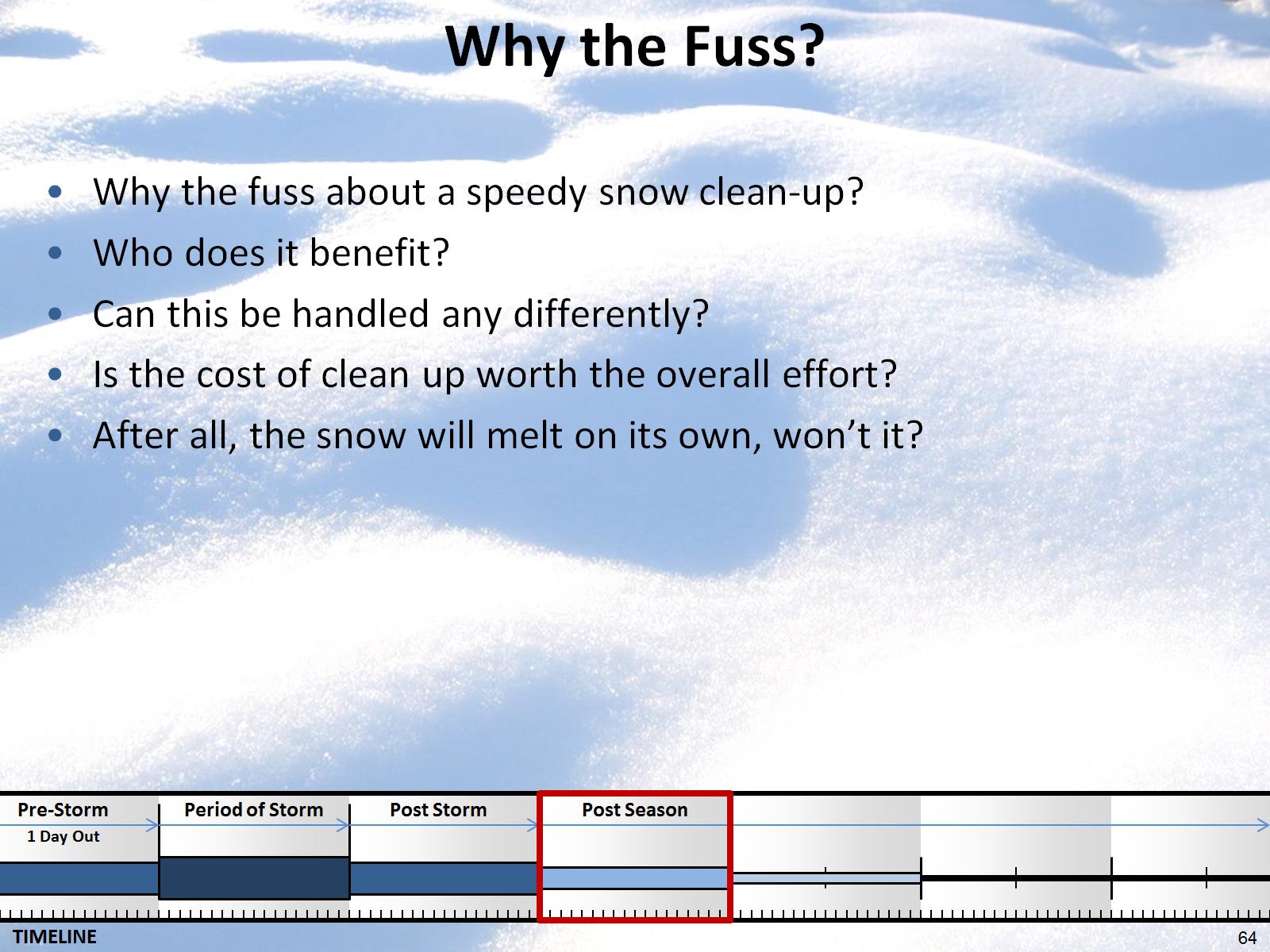 Why the Fuss?
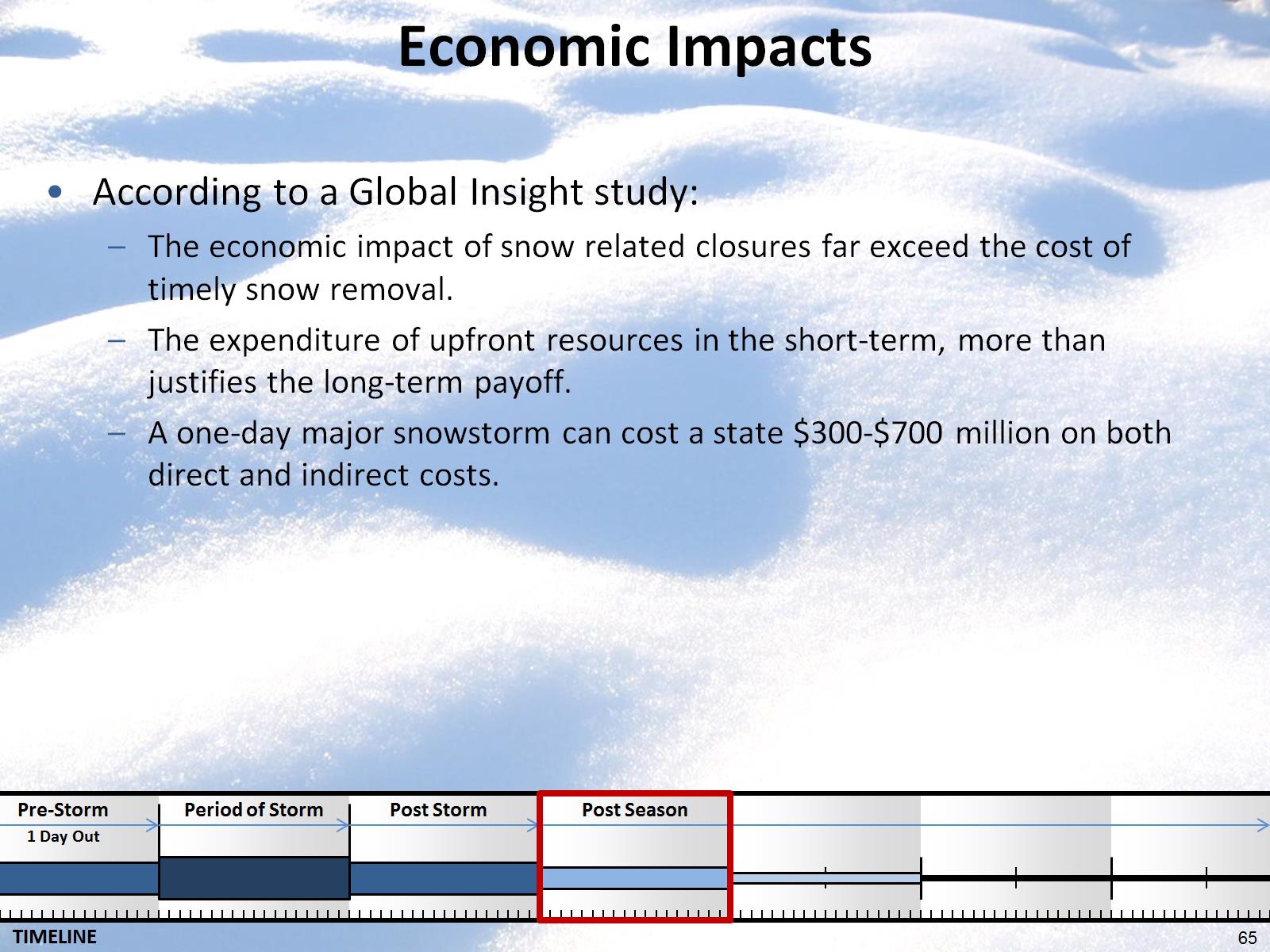 Economic Impacts
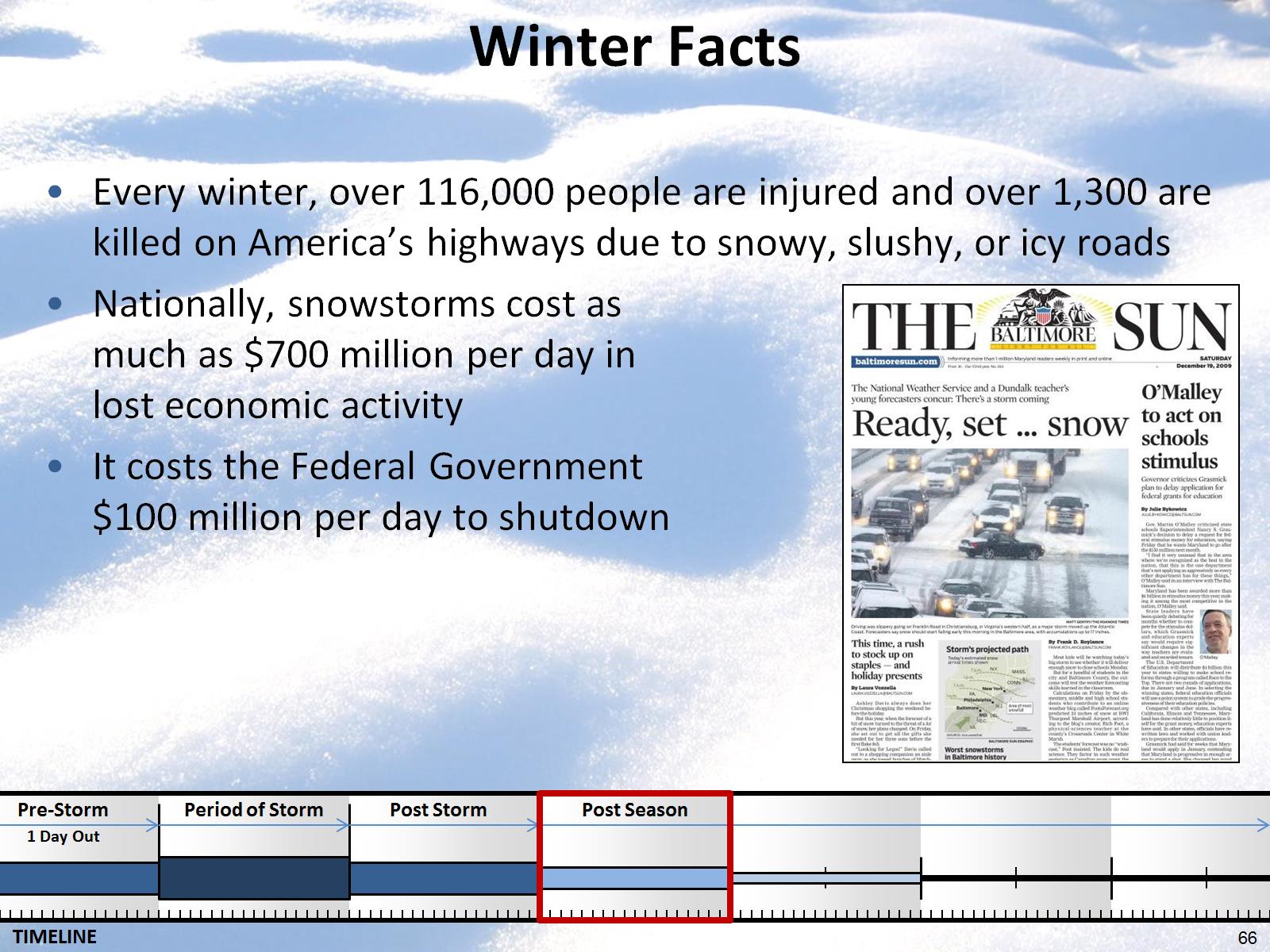 Winter Facts
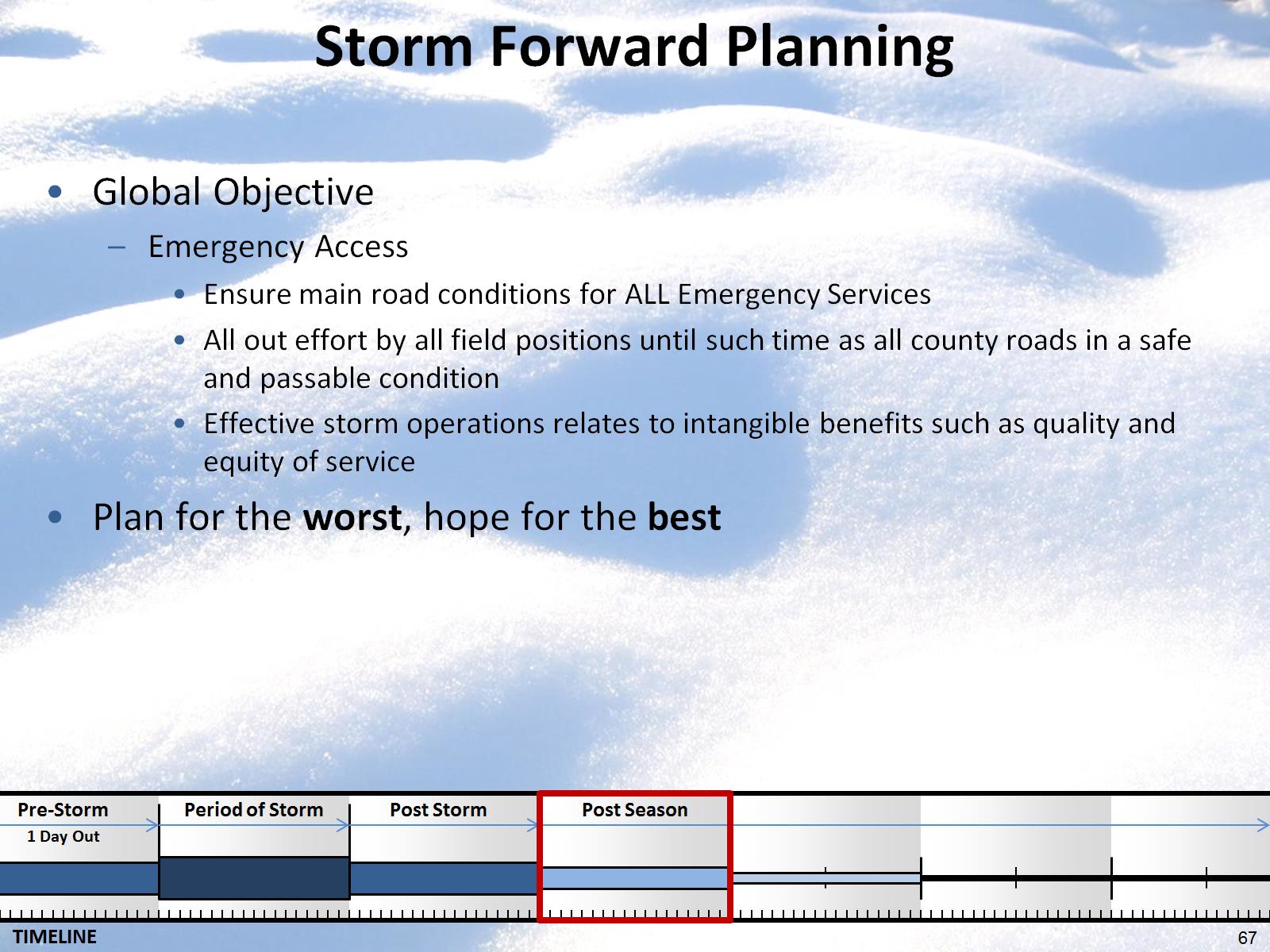 Storm Forward Planning
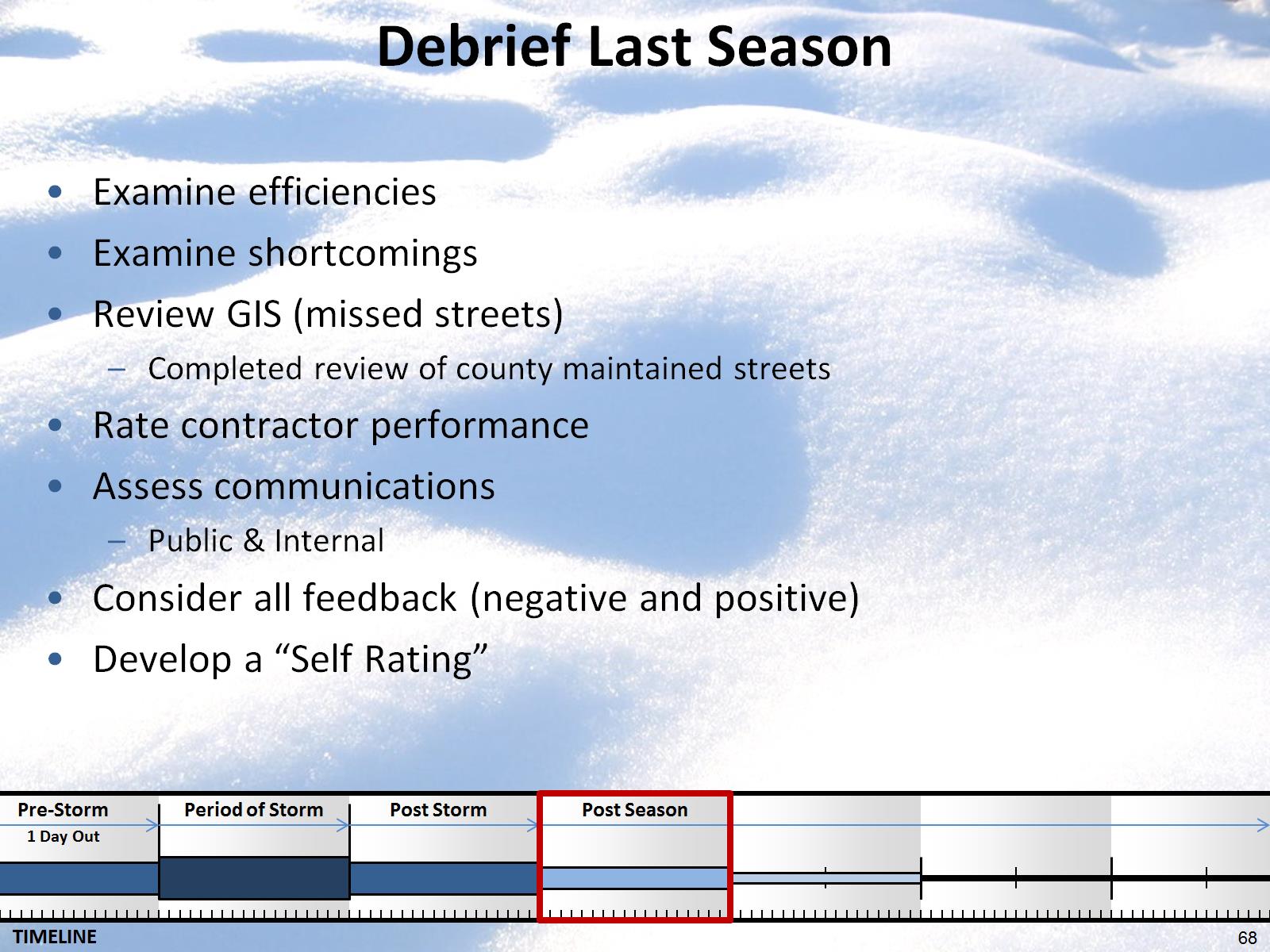 Debrief Last Season
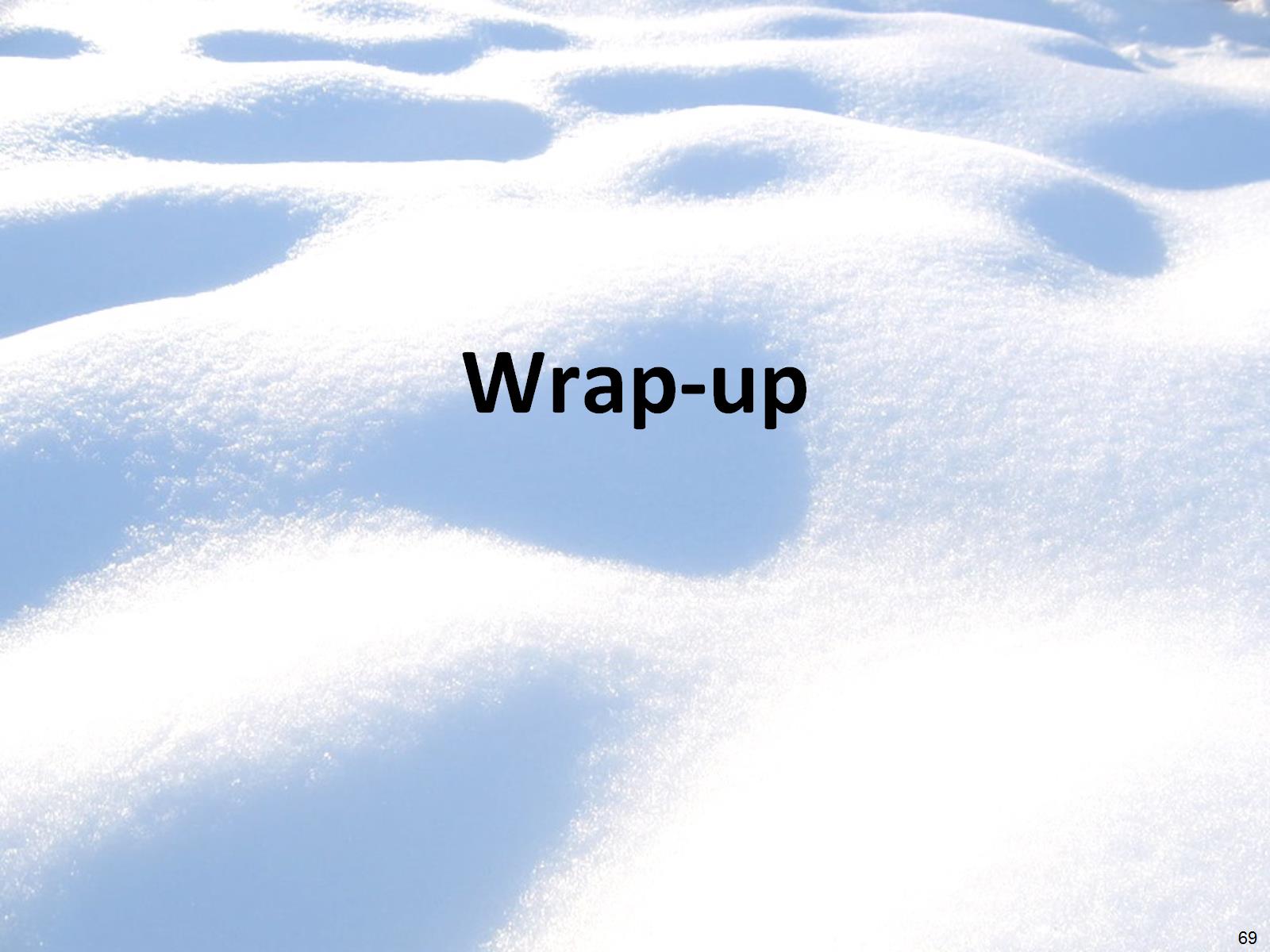 Wrap-up
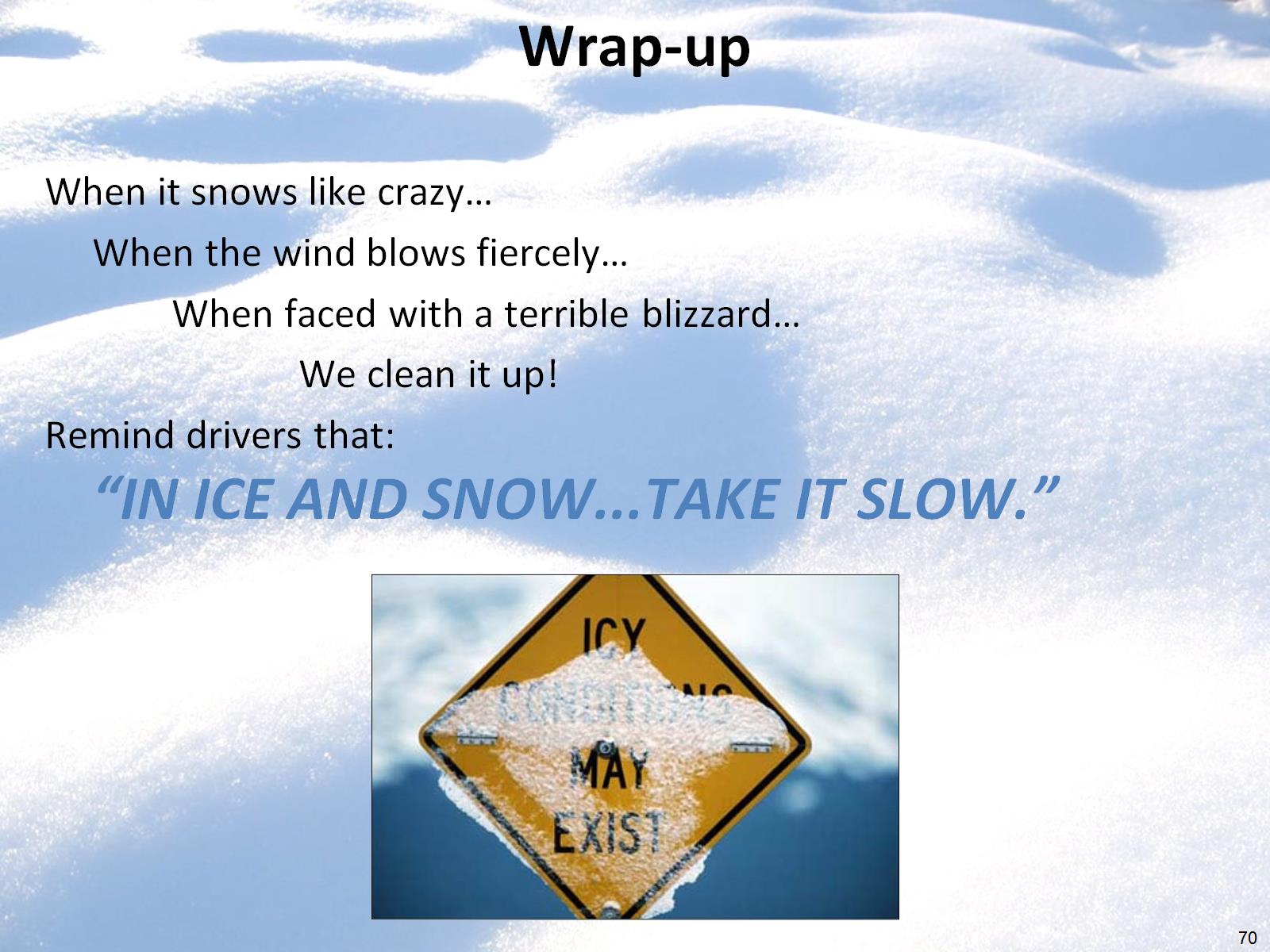 Wrap-up
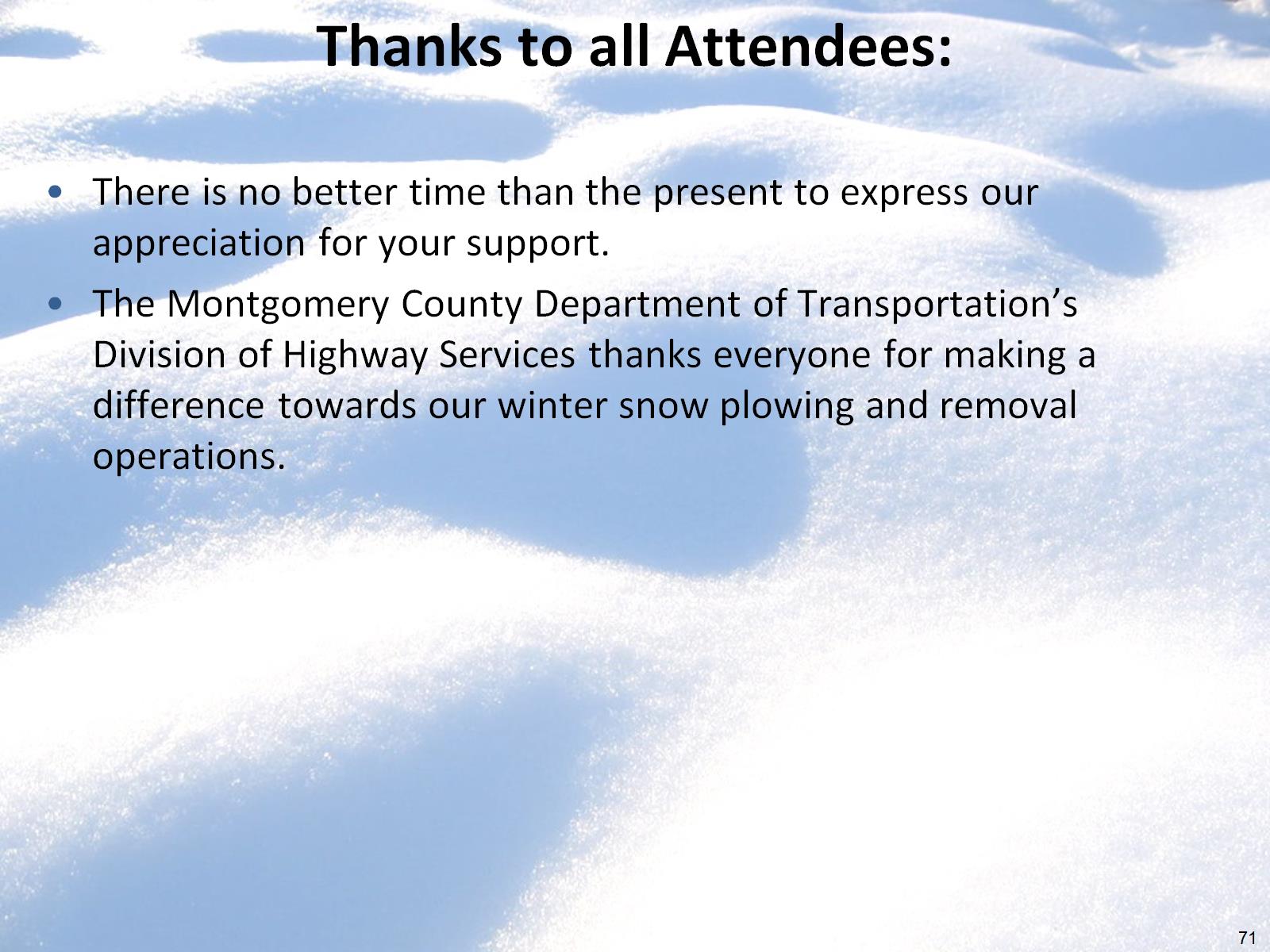 Thanks to all Attendees:
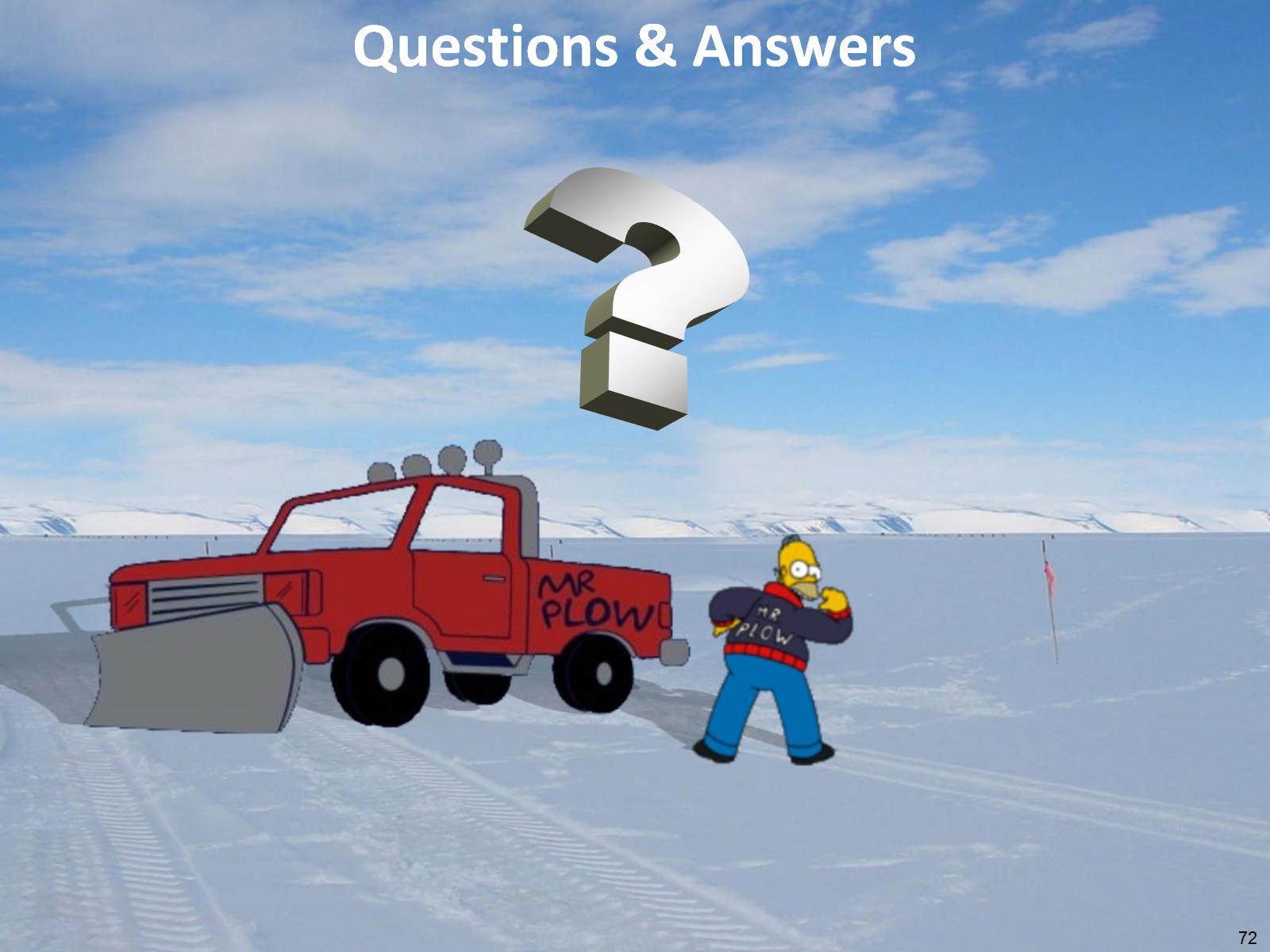 Questions & Answers